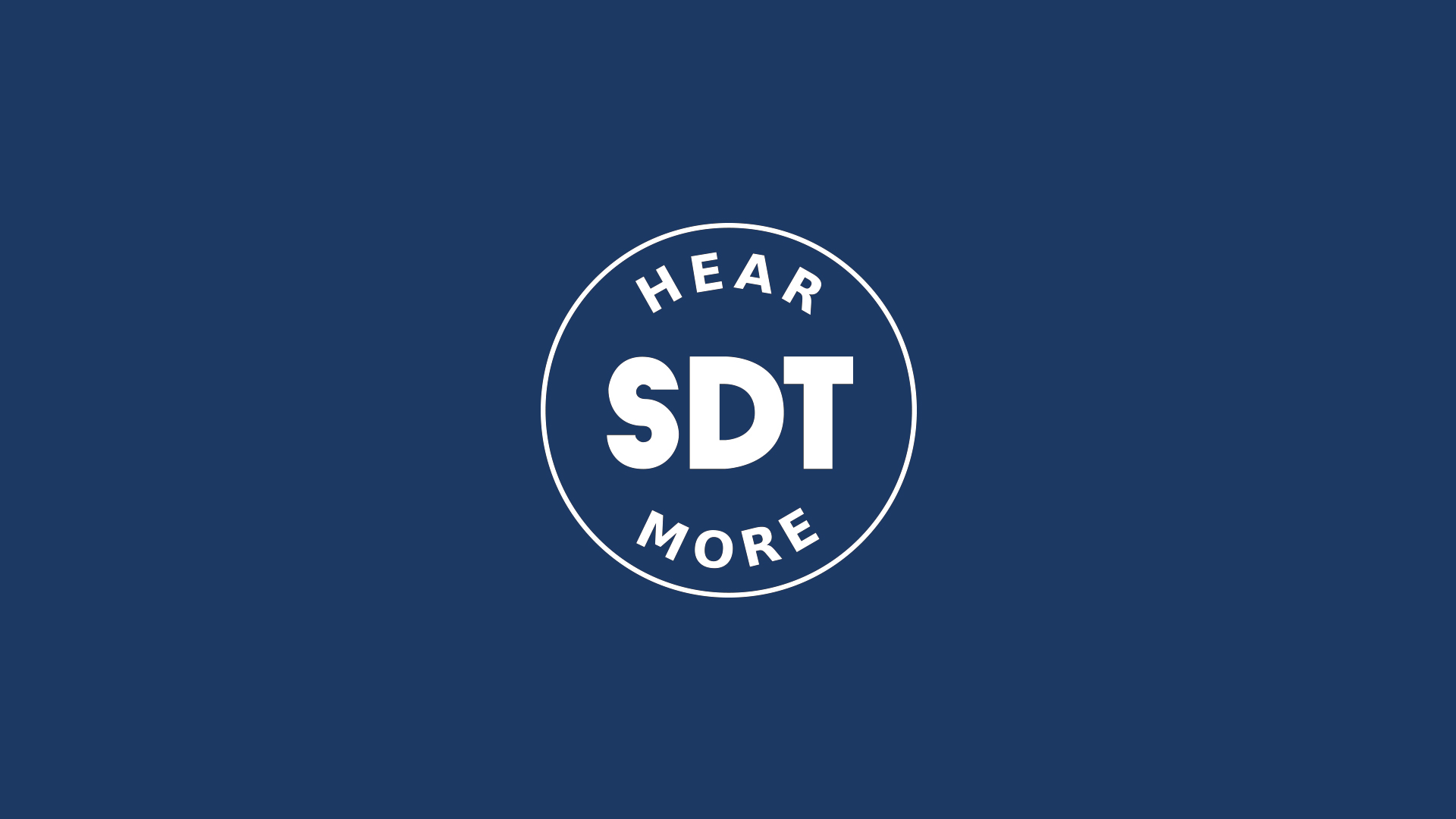 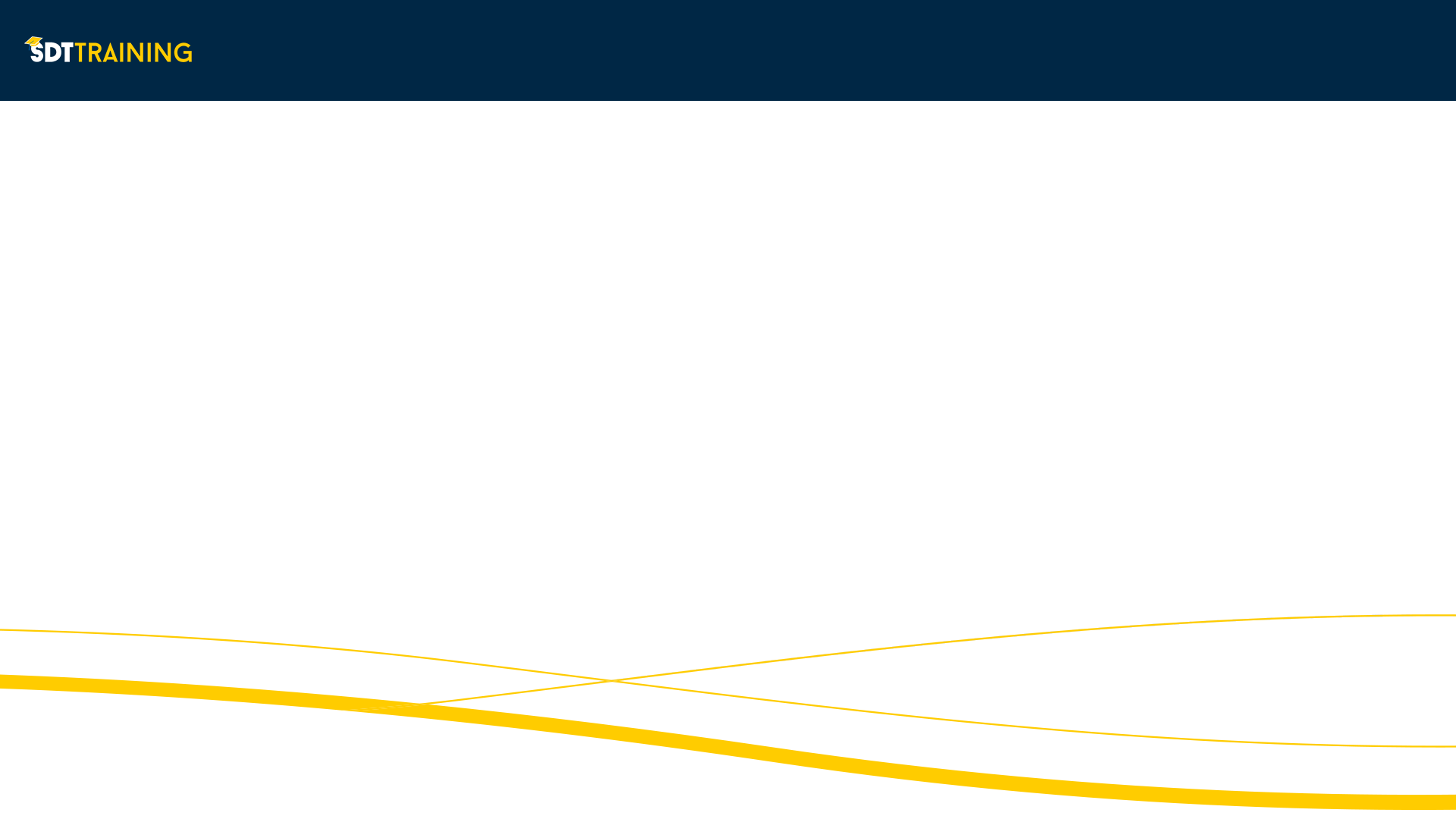 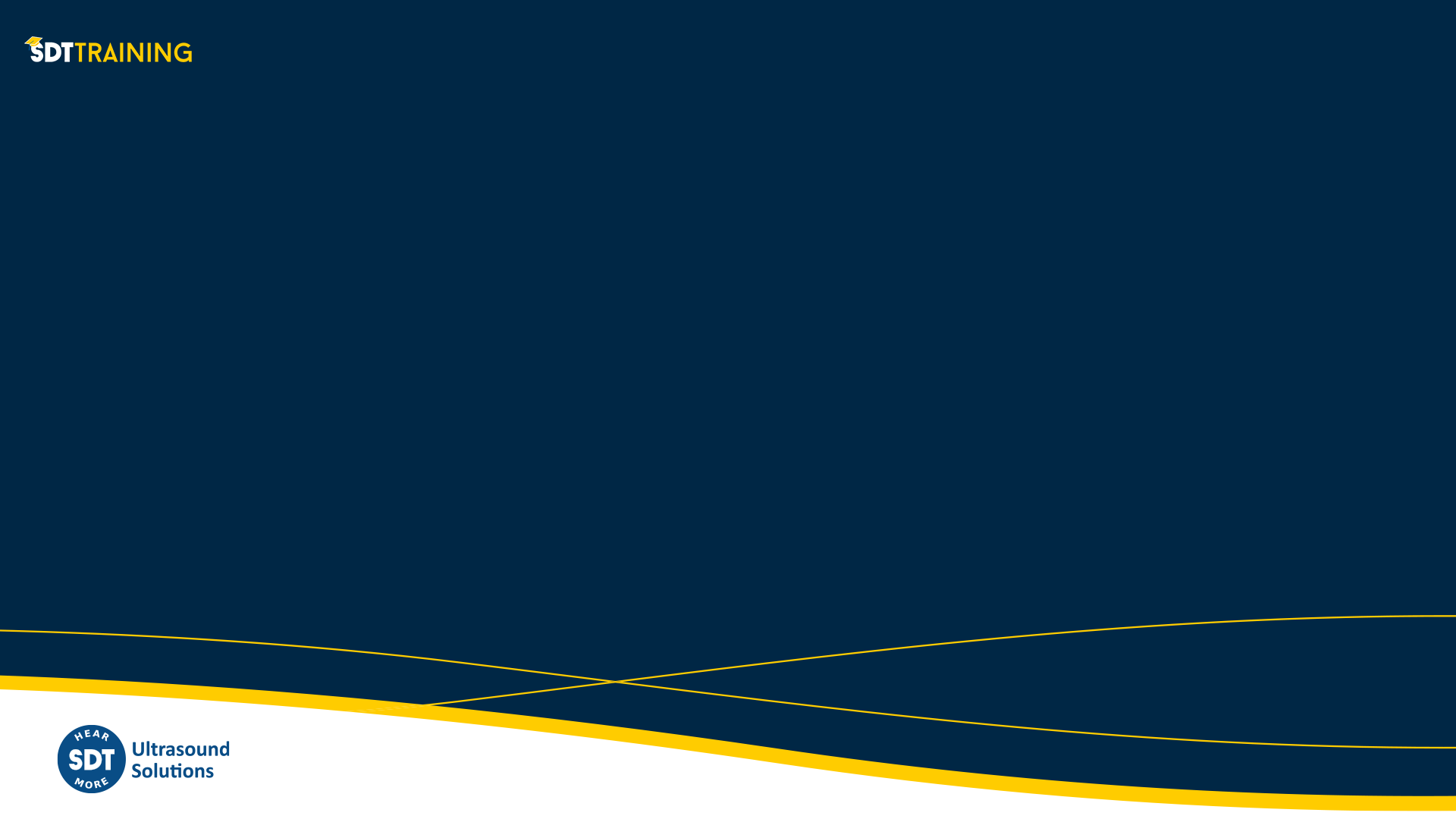 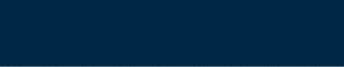 SDT Ultrasound Solutions
Who are we?
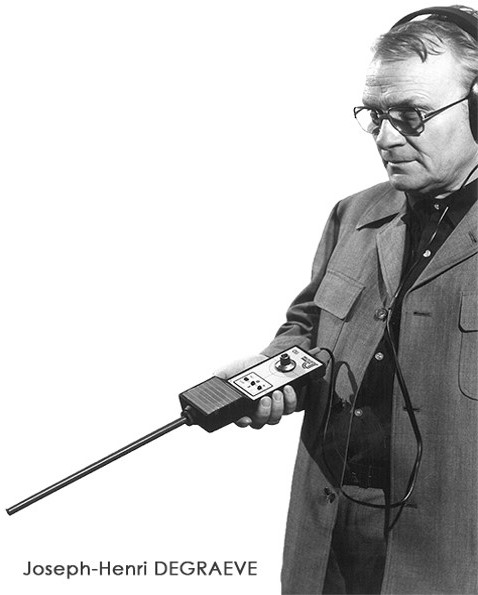 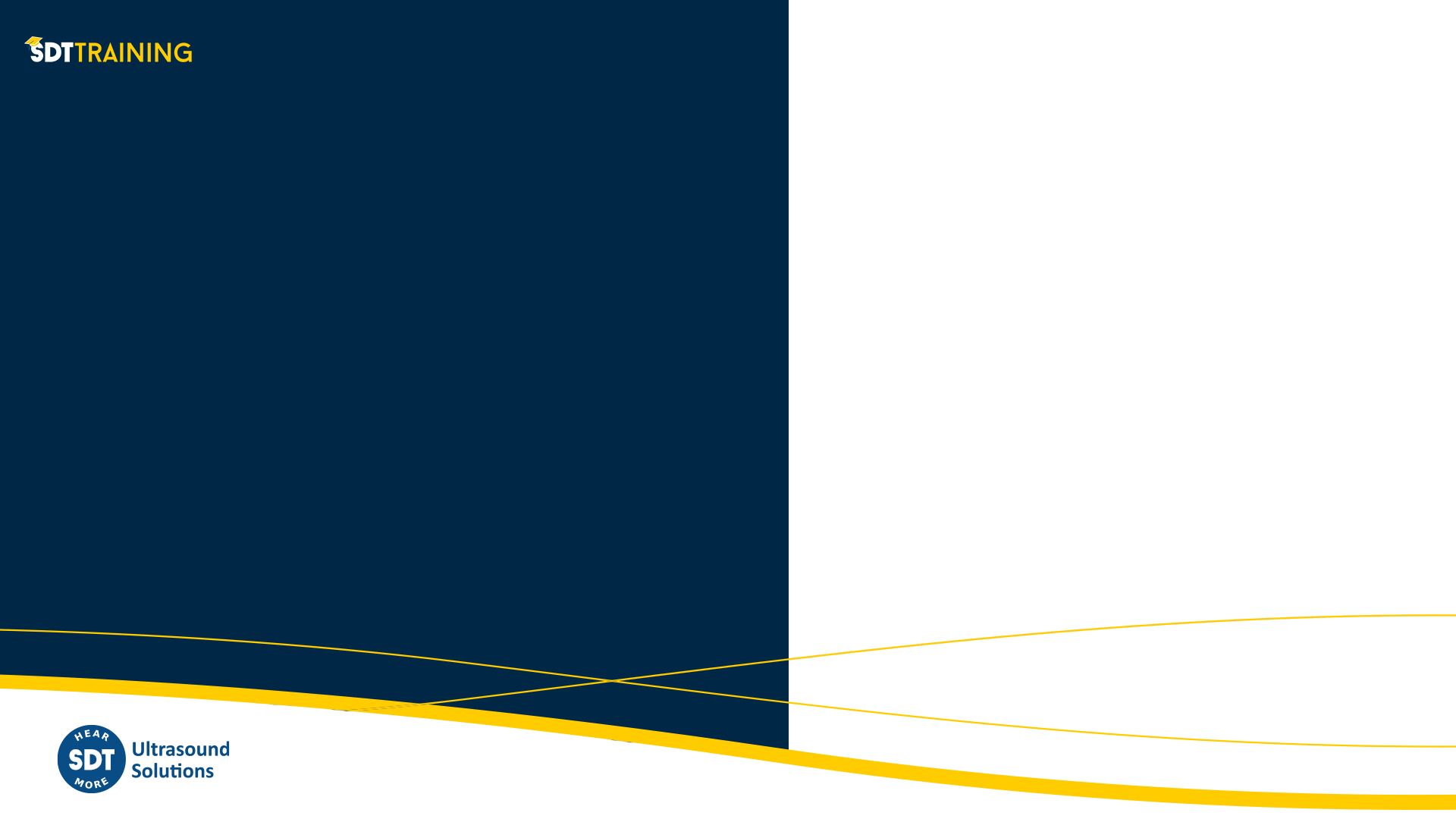 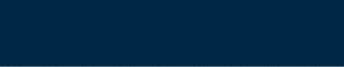 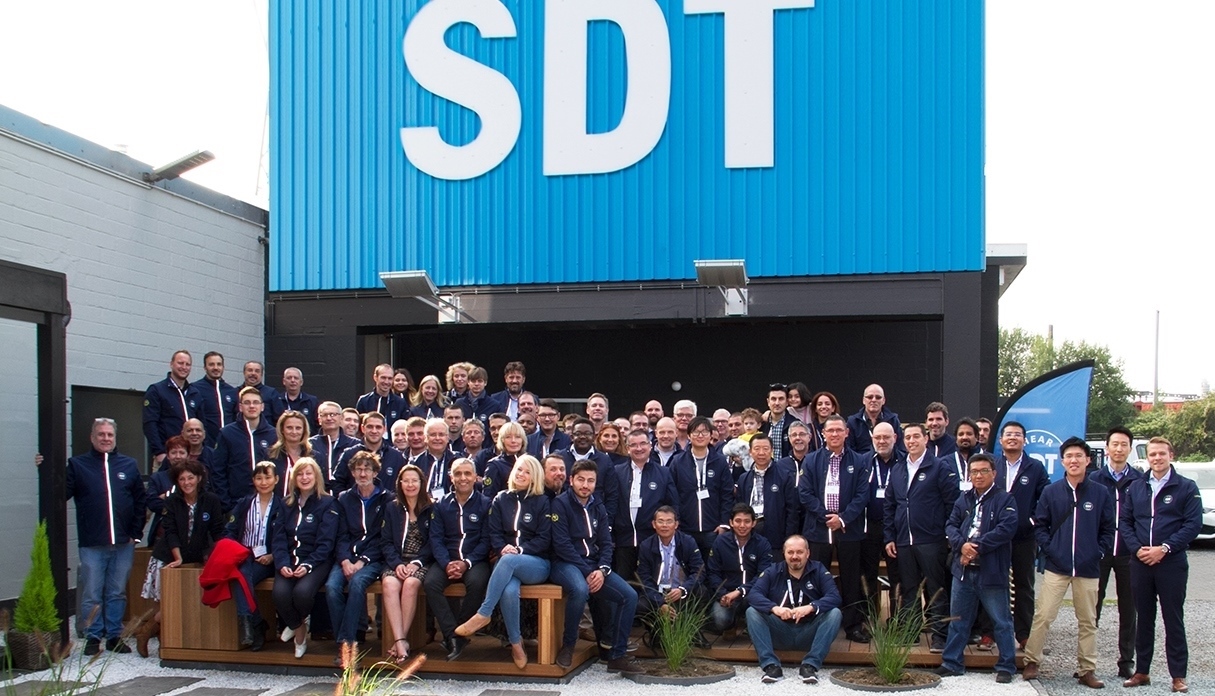 [Speaker Notes: Founded in 1975 by Joseph Henry Degraeve, in Brussels, as a company focused on development and manufacturing of Ultrasound Solution. Today, SDT delivers solutions in 64 countries through 300 partners .. And growing. Besides SDT International in Brussels, there is SDT North America in Coburg – Ontario, Canada, SDT India and SDT Italy in Milan. In 45 years of continuous development we have become a technology leader and .. What we a especially proud of .. A favorite Ultrasound Solution provider. We moved quite a bit in those 45 productive years.]
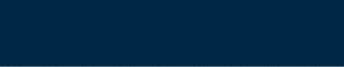 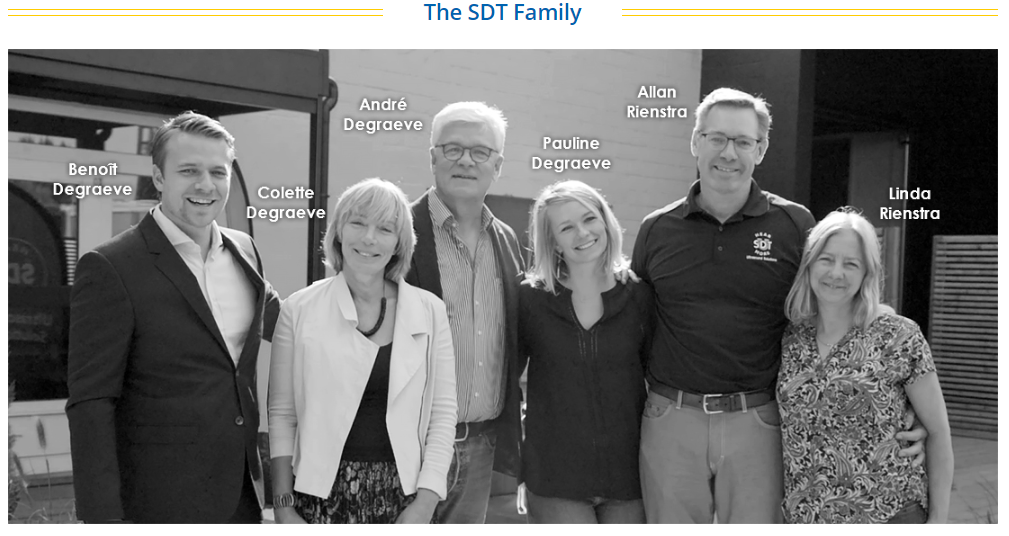 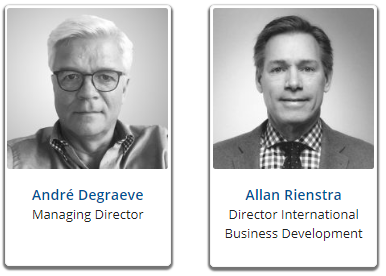 Family Spirit 
core business
Since 45 years
[Speaker Notes: Family spirit of the company starts with Degraeves and Rienstras .. … and family grows ..]
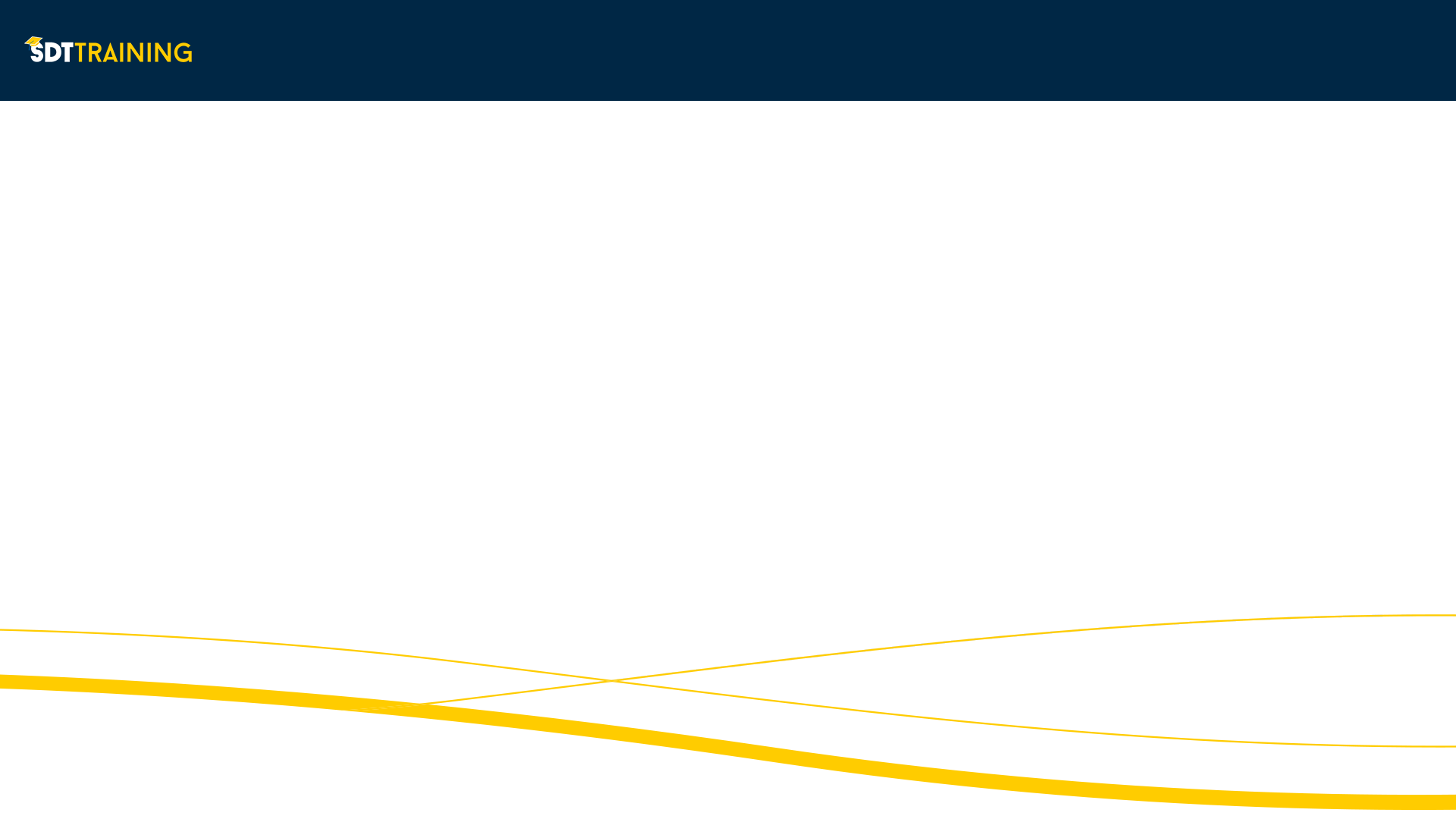 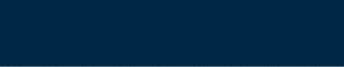 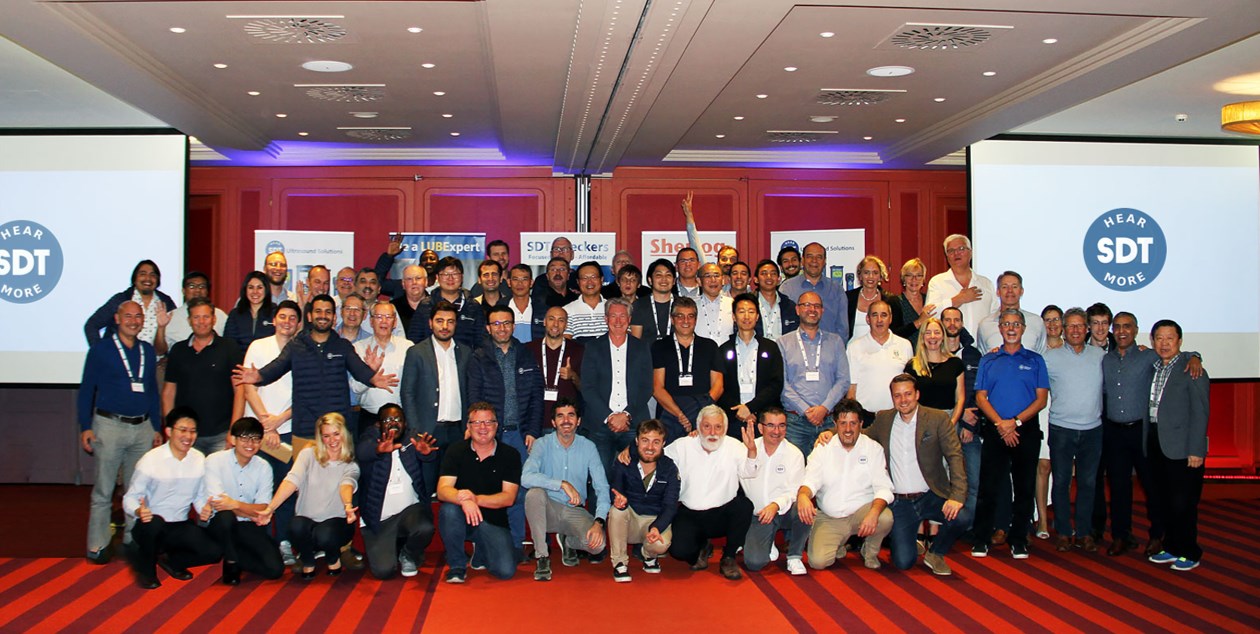 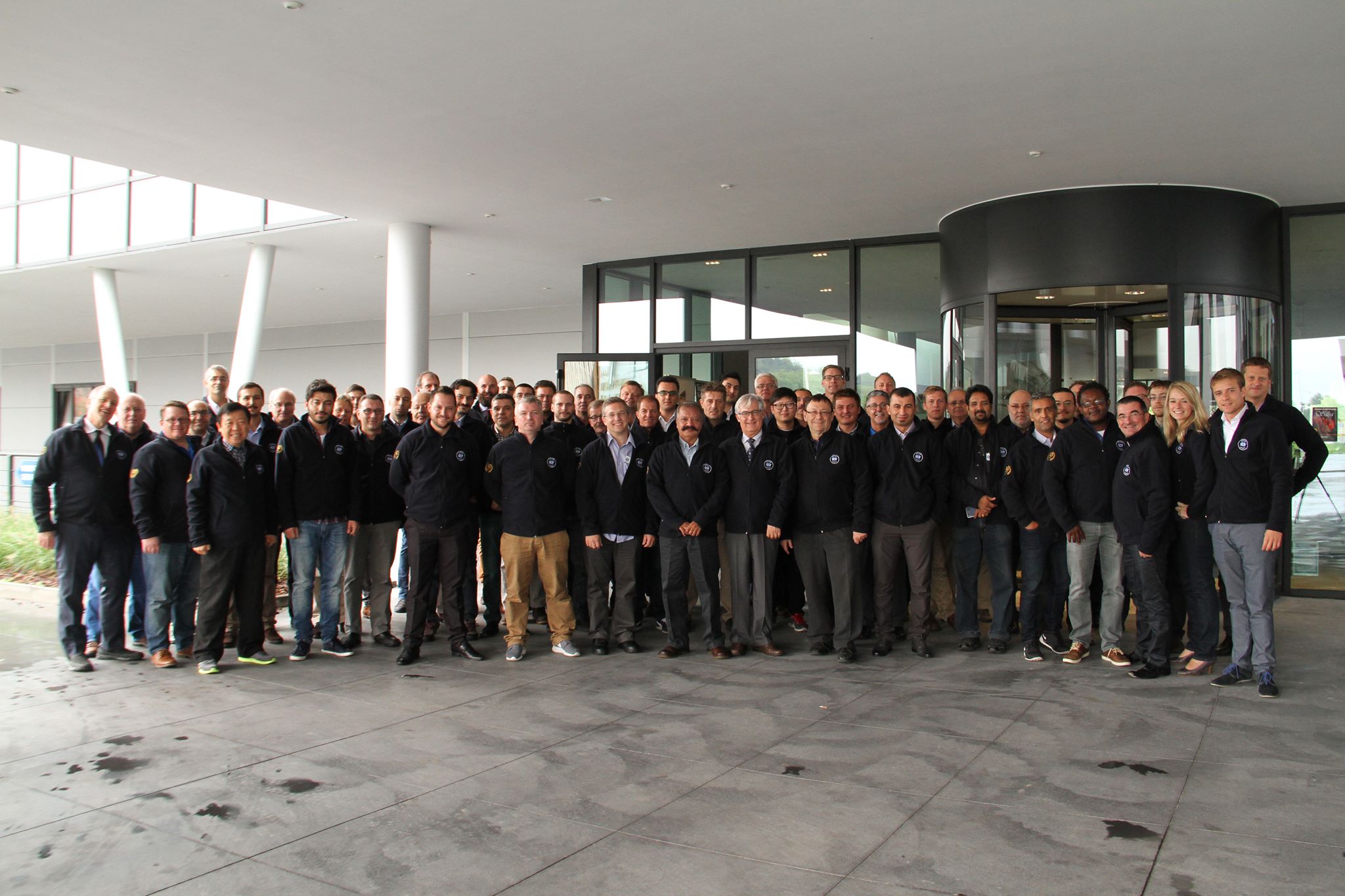 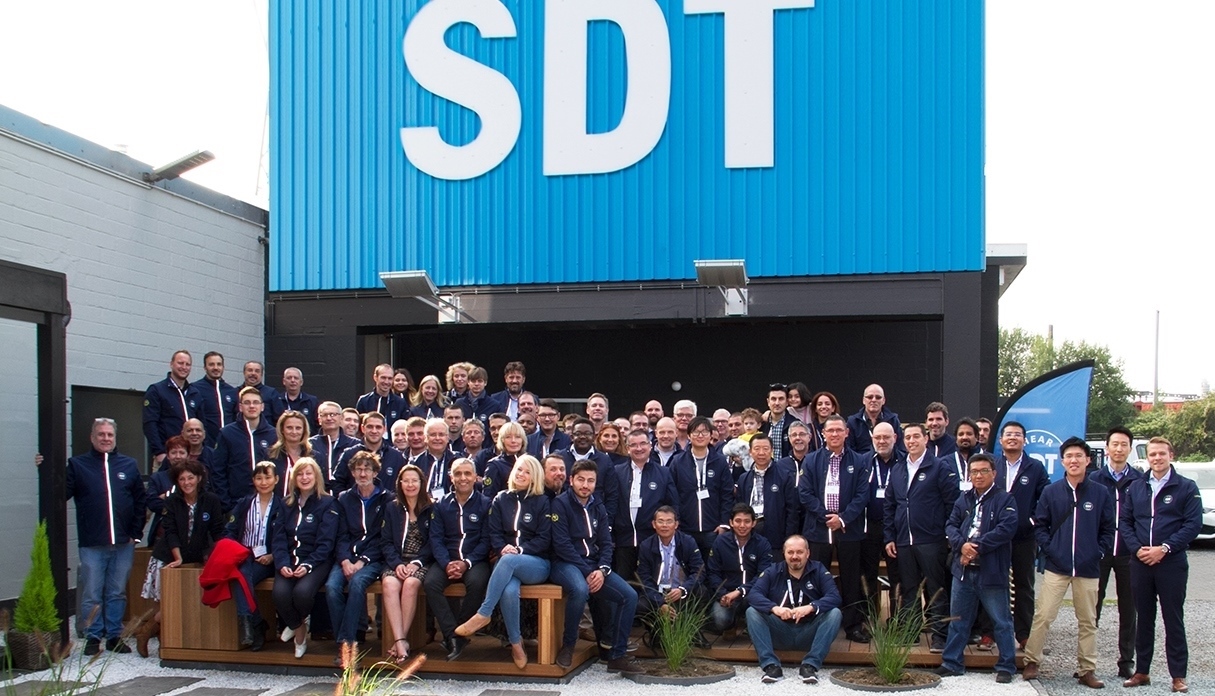 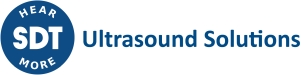 [Speaker Notes: .. It grows into big family of people that share same values, same beliefs … and same goal
.. Family that smiles]
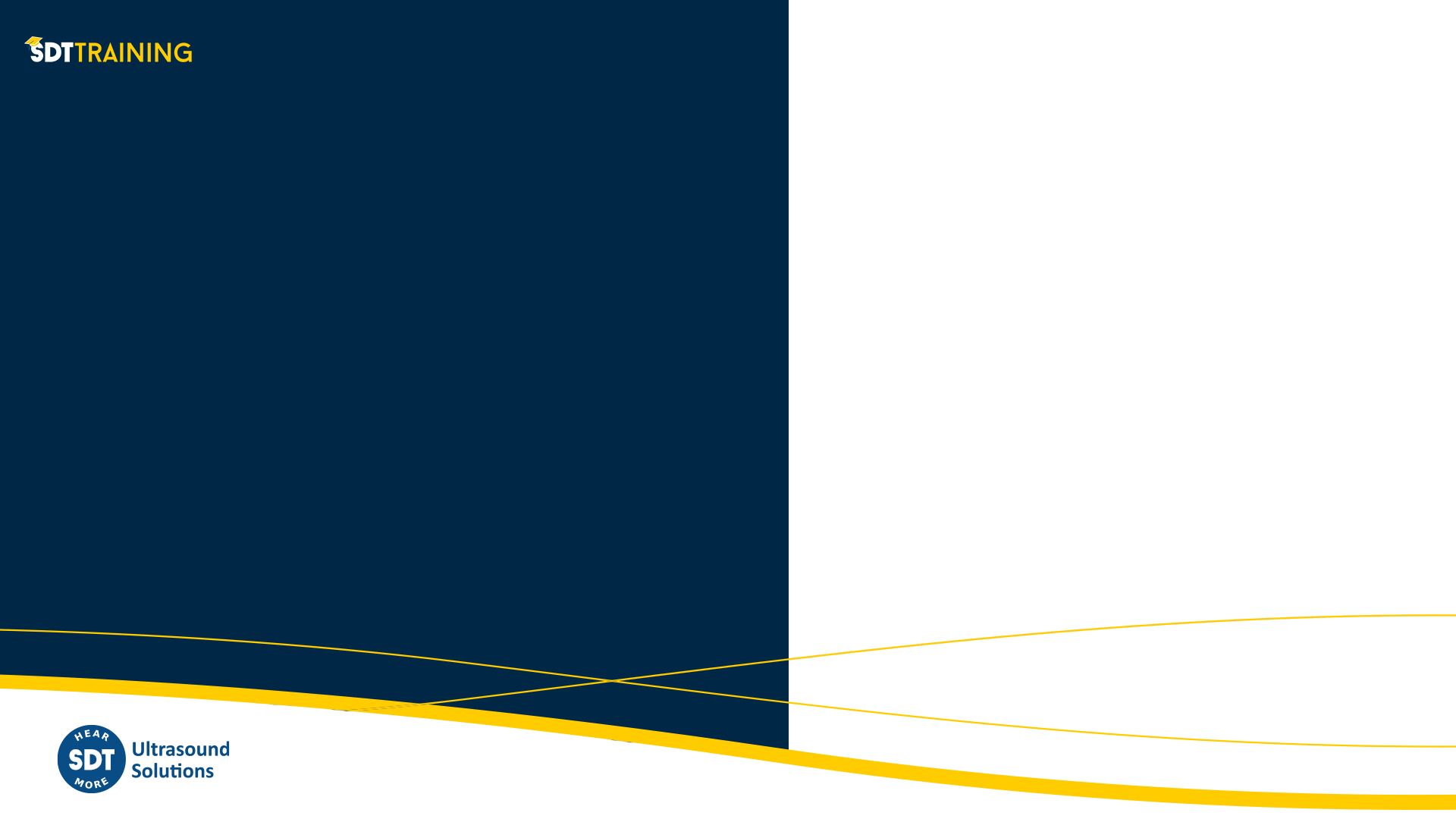 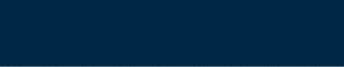 SDT Ultrasound Solutions
Mission
Industry that we would like to leave to our children
”
SDT's mission is to offer a simple solution to Reliability improvements in order to reduce energy consumption while extending the life of the assets
”
[Speaker Notes: Goal that entire family shares is making a positive impact on industry, making it more profitable, more environment friendly and much safer, through solutions tailored to be easily used 
Therefore, our mission is clear .. to offer a simple solution to Reliability improvements in order to reduce energy consumption while extending the life of the assets]
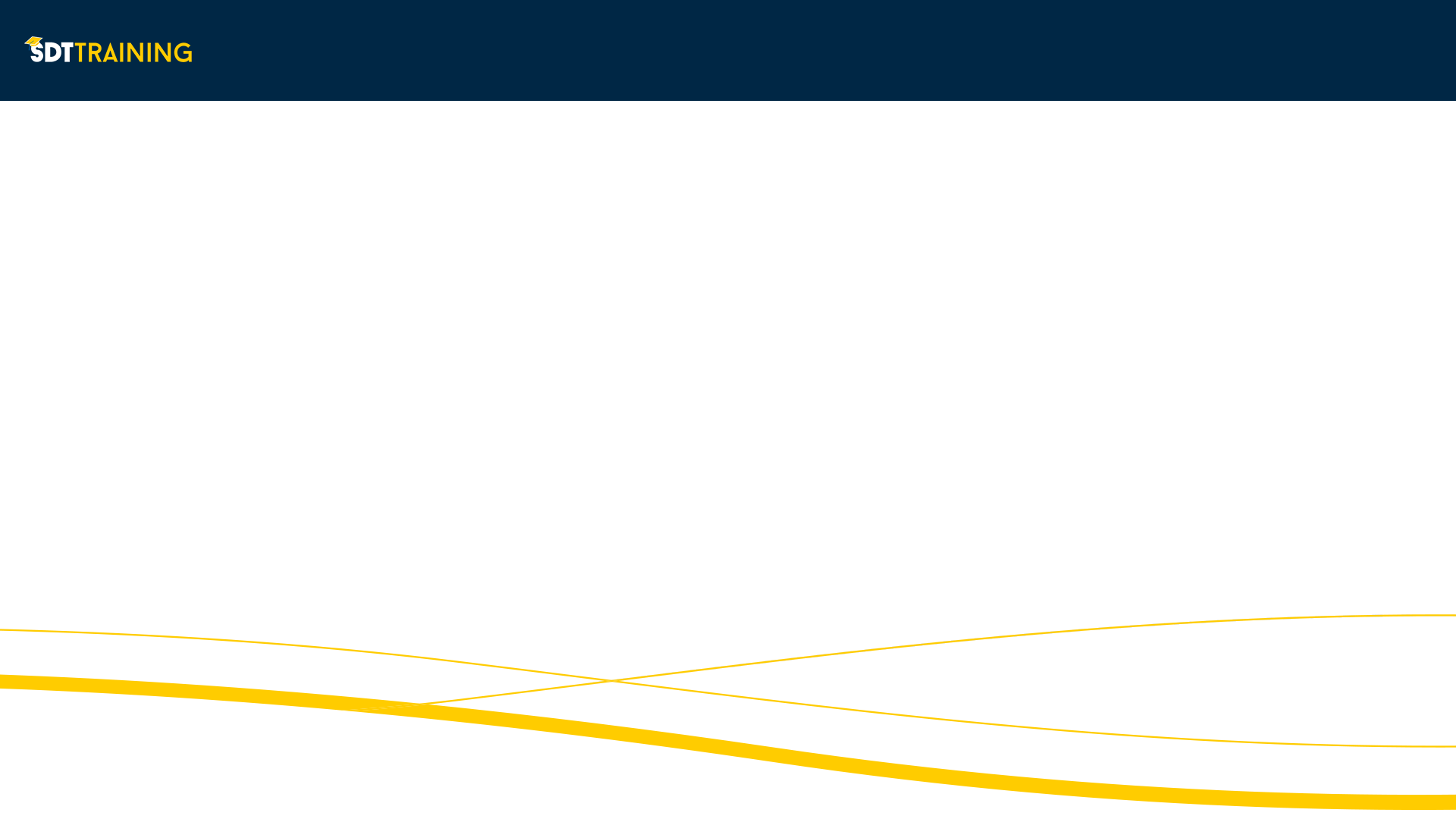 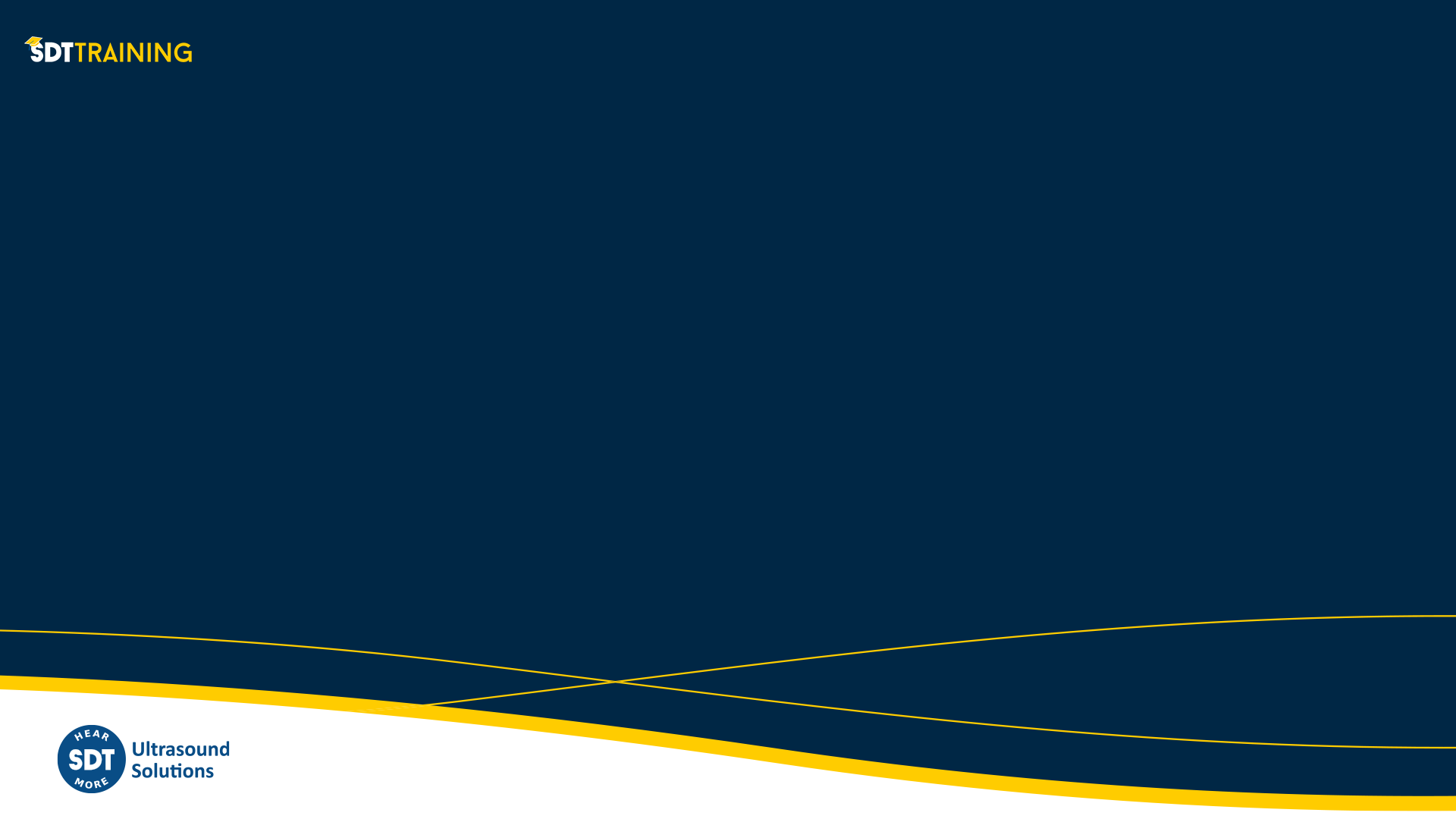 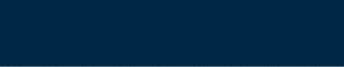 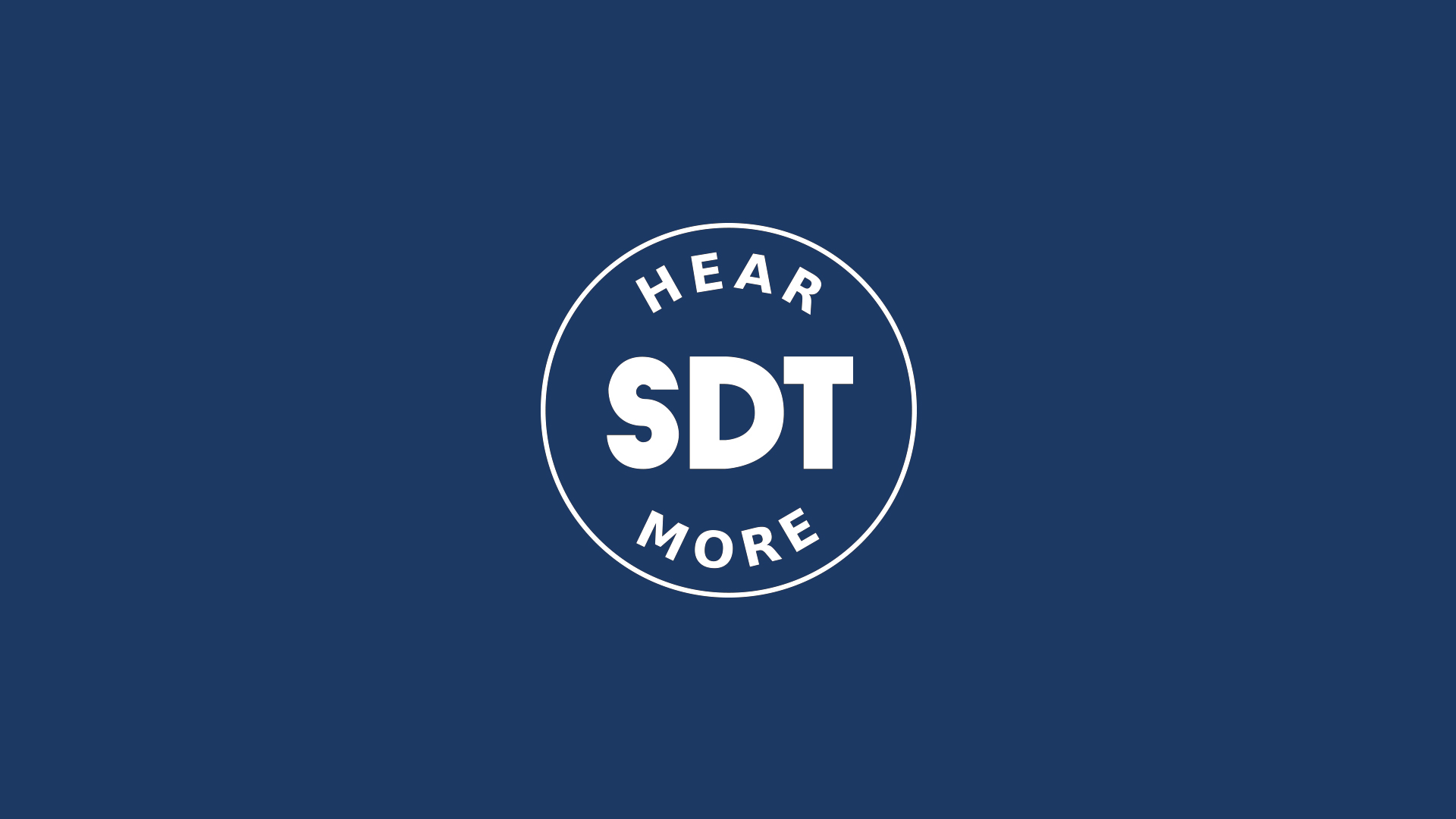 Wait for the problem
Develop solution
Implement it
Deliver benefit
Wait for the problem
Develop solution
Implement it
Deliver benefit
Anticipate the problem
Develop solution
Implement it
Deliver benefit
[Speaker Notes: Industry suffers from many different problems, when one is resolved, another one appears .. And that will never end, change is constant … and if it is not positive, it will be detrimental.
Balancing profit, clean environment and operation safety is changing daily, and we can not consider any of three elements less important 
That puts a huge task in front of solution developers, now much more different task than before. Changes appear much faster than ever .. Waiting for problems is not an option .. We must be one step ahead of them]
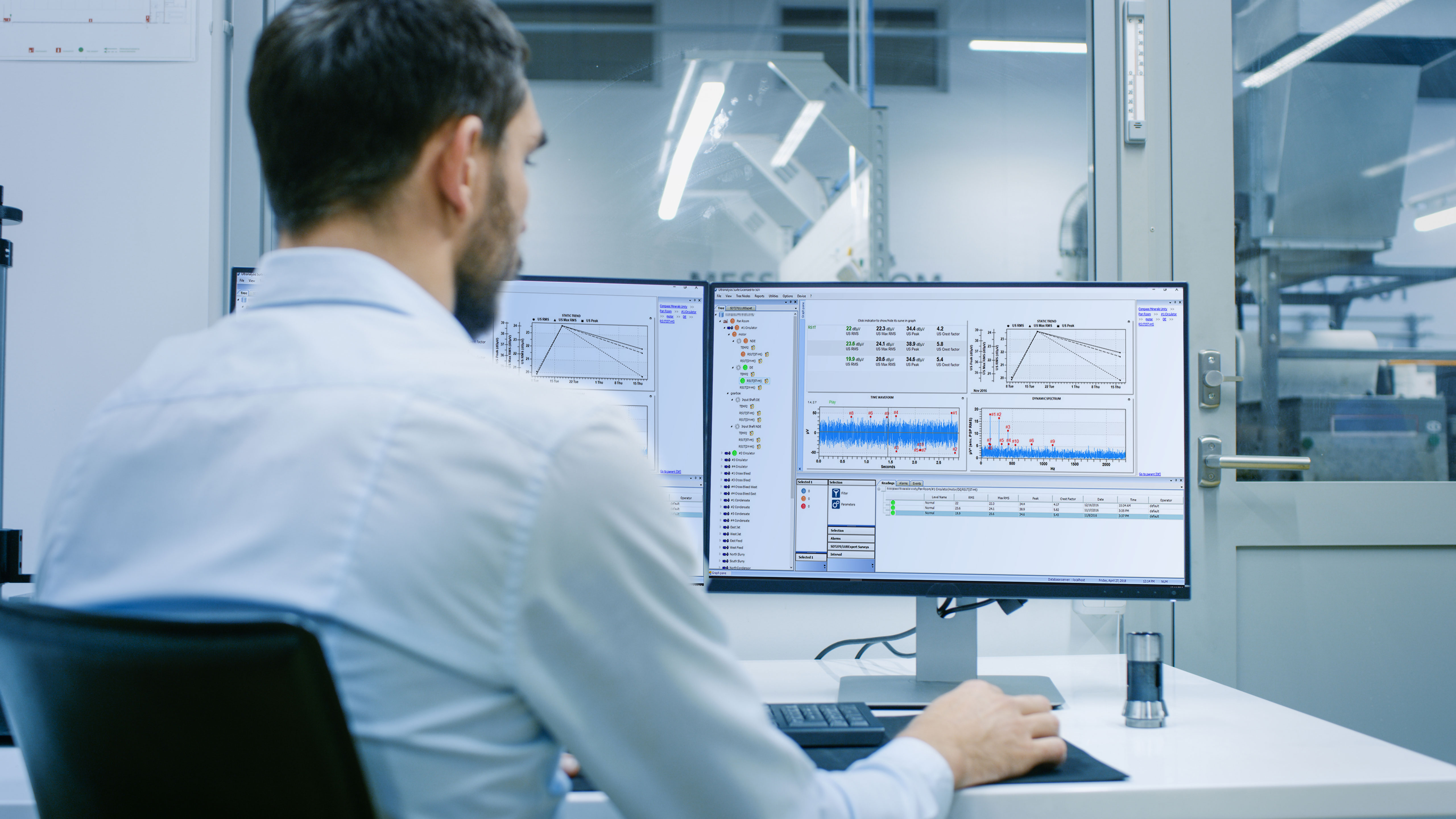 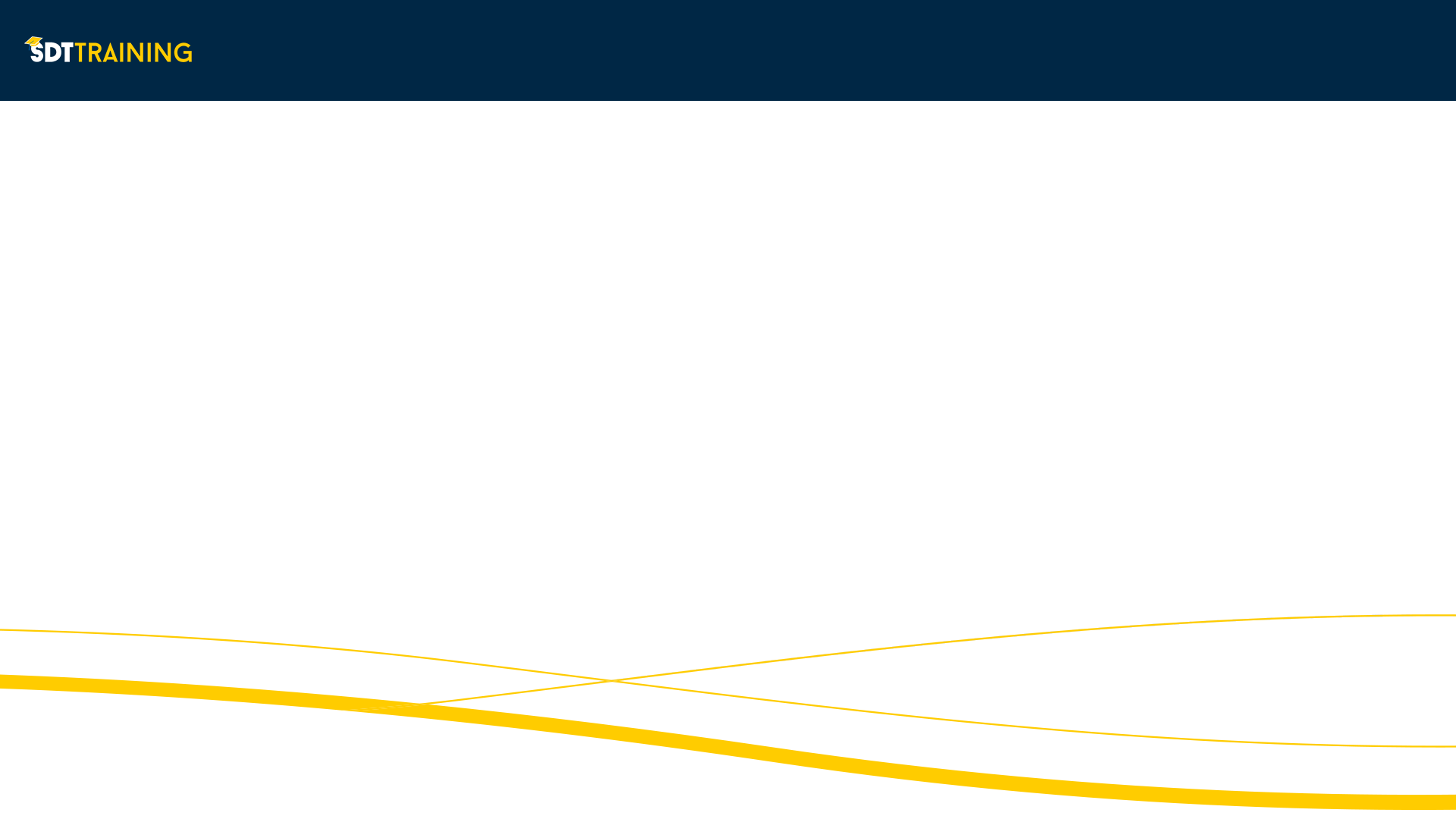 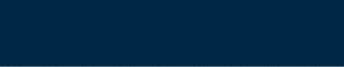 Time to change those bad statistics
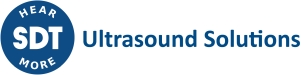 [Speaker Notes: We face lots of bad statistics , from safety, through environment, .. To lost bottom line .. And one always causes other, none of them ever come alone..
Using science as a guide … and passion as a fuel .. It is time to change those bad statistics]
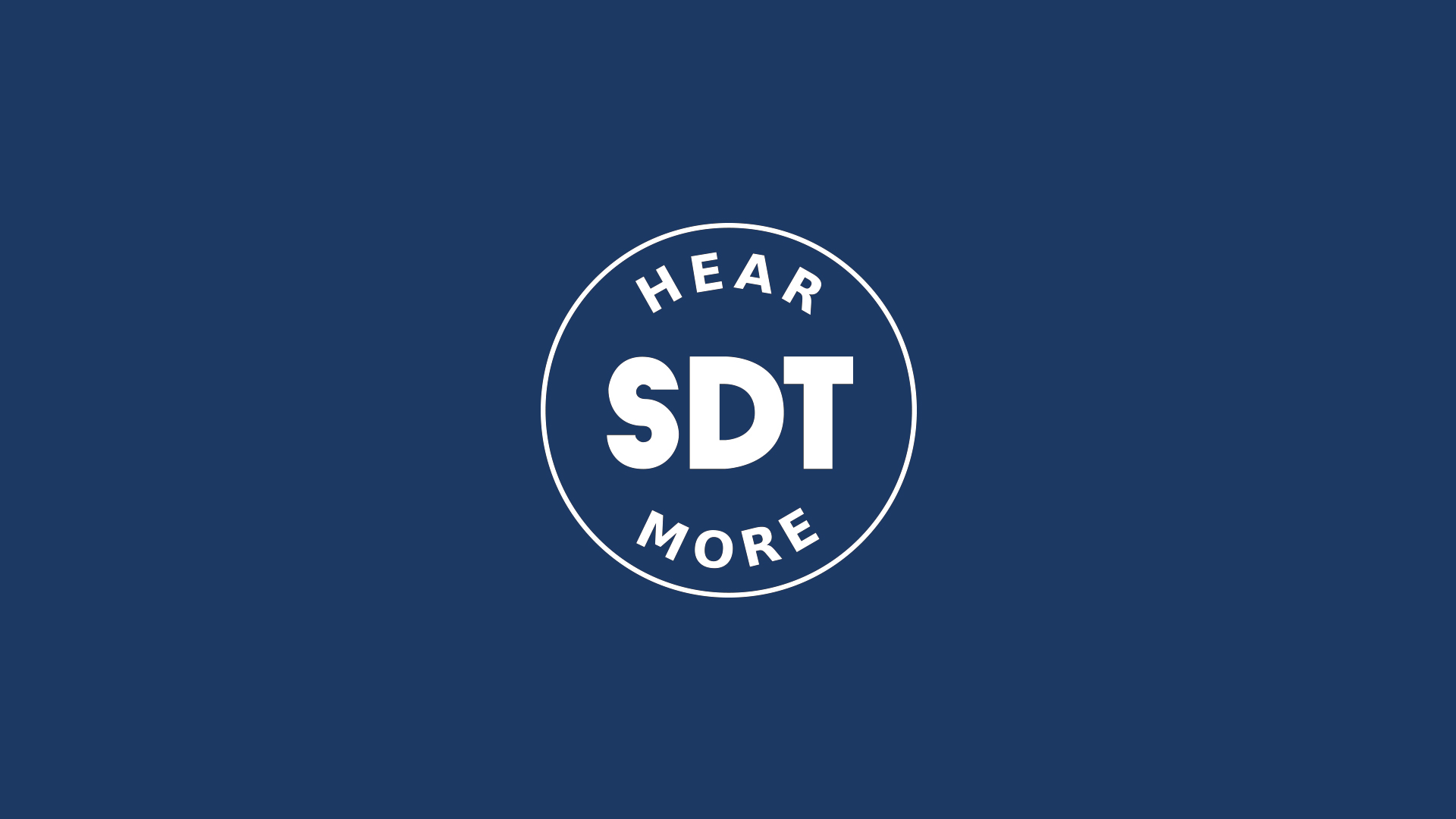 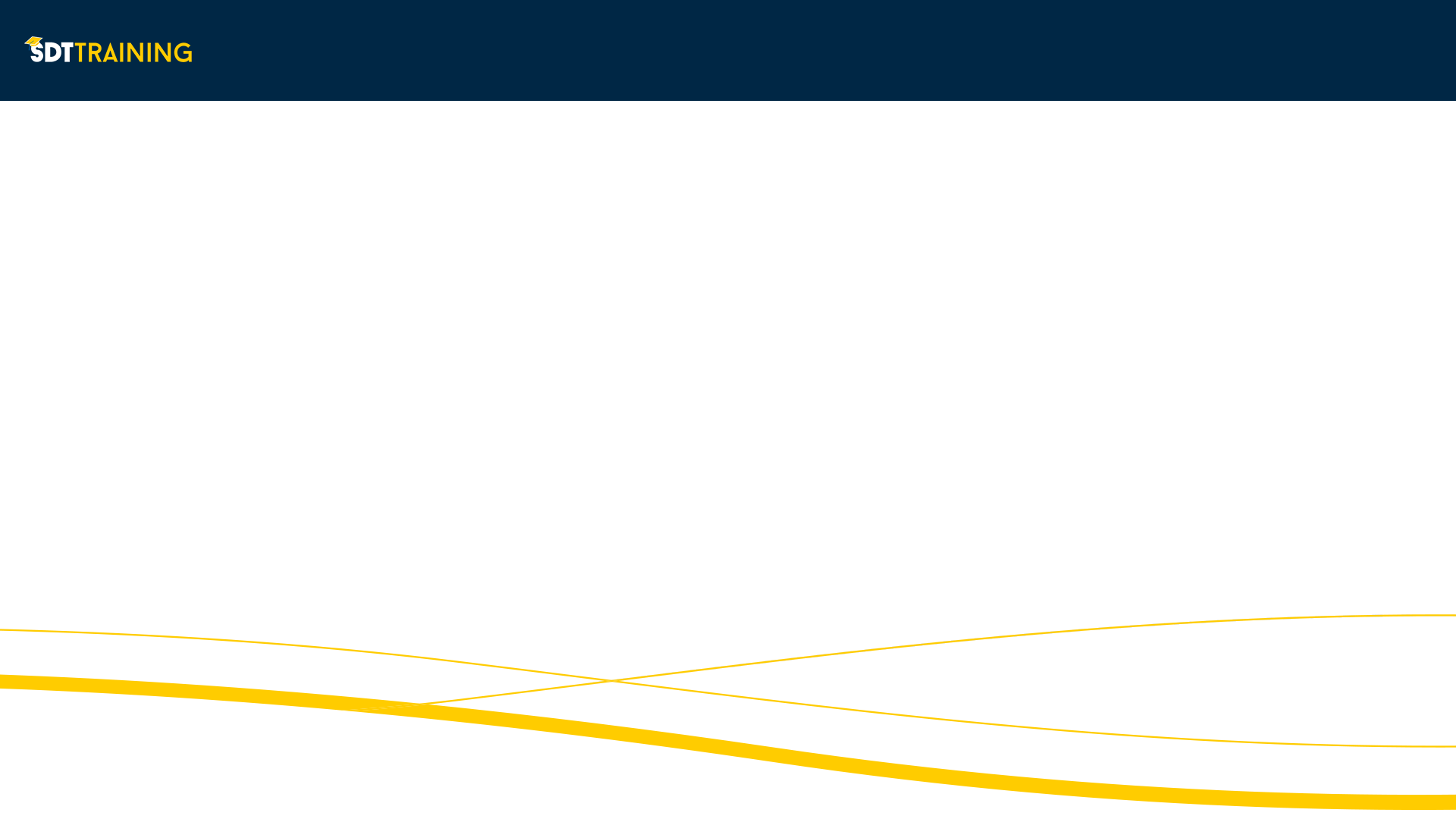 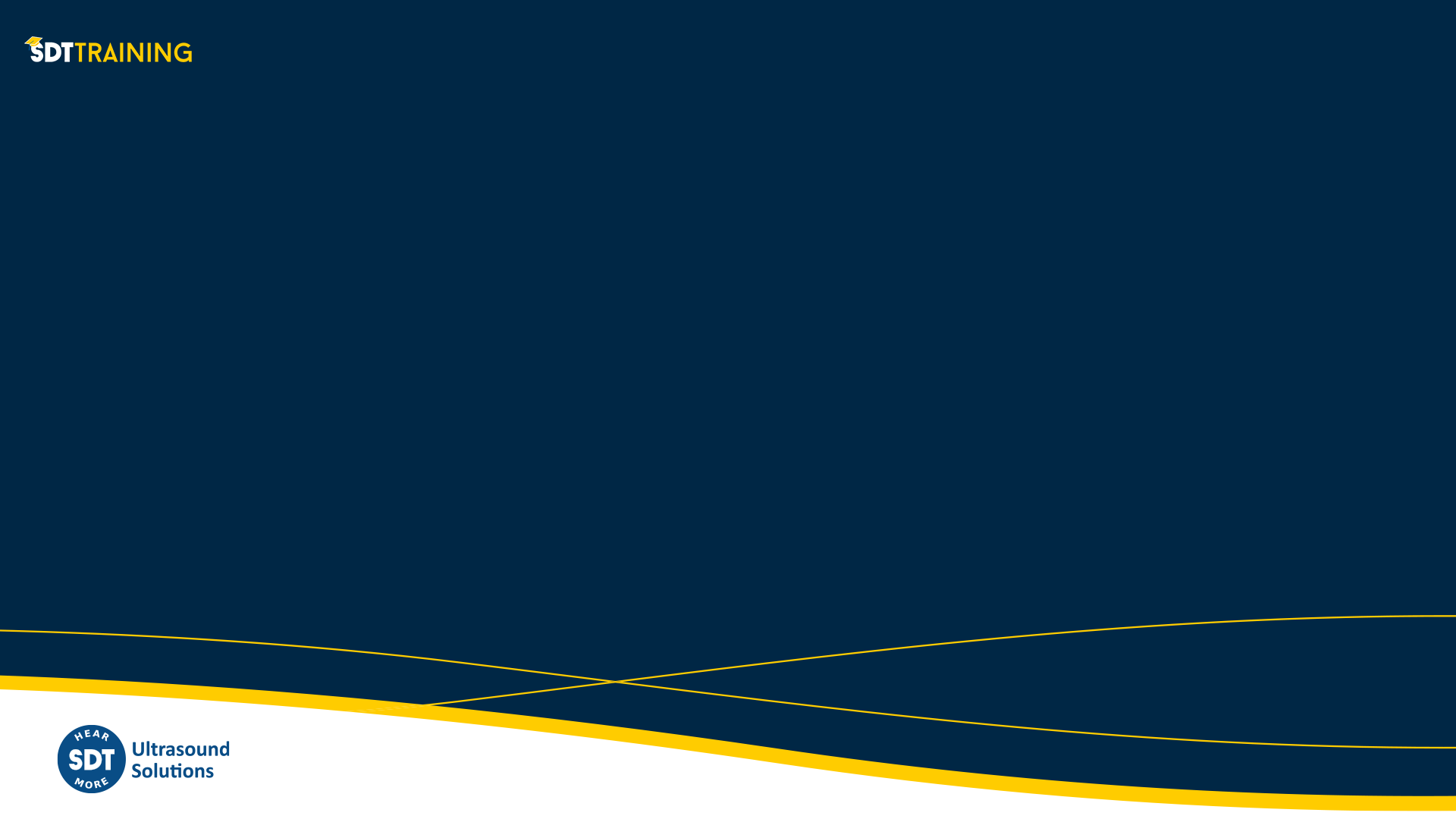 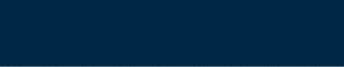 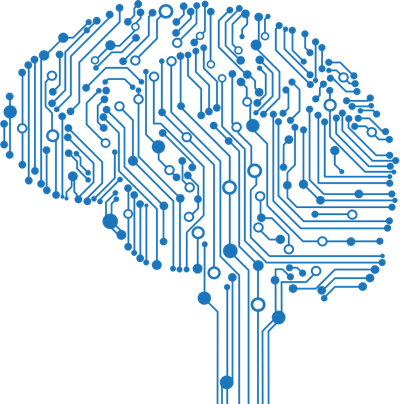 Hardware
Software
Training & Implementation
Continuous support
[Speaker Notes: Our solutions are developed by people who are users themselves .. Experts who take responsibility for delivering benefit
That solution … benefit delivering solution .. Is built from several crucial elements 
Hardware and software .. Converting symptoms into data and connecting assets with people
Training and implementation, … connecting people with data .. And connecting them with environment .. Reliability culture
Continuous support ..  Removing roadblocks through entire journey]
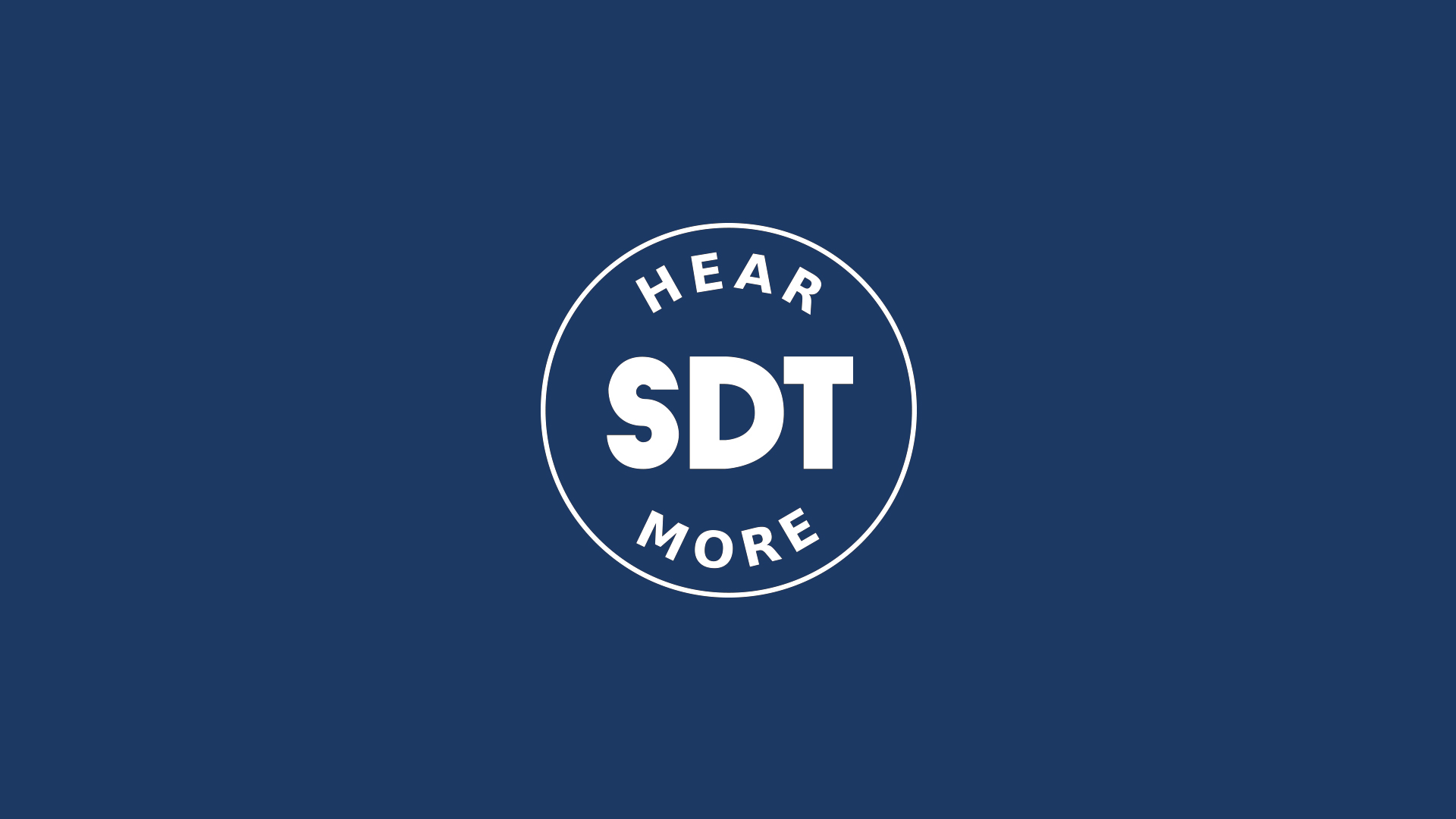 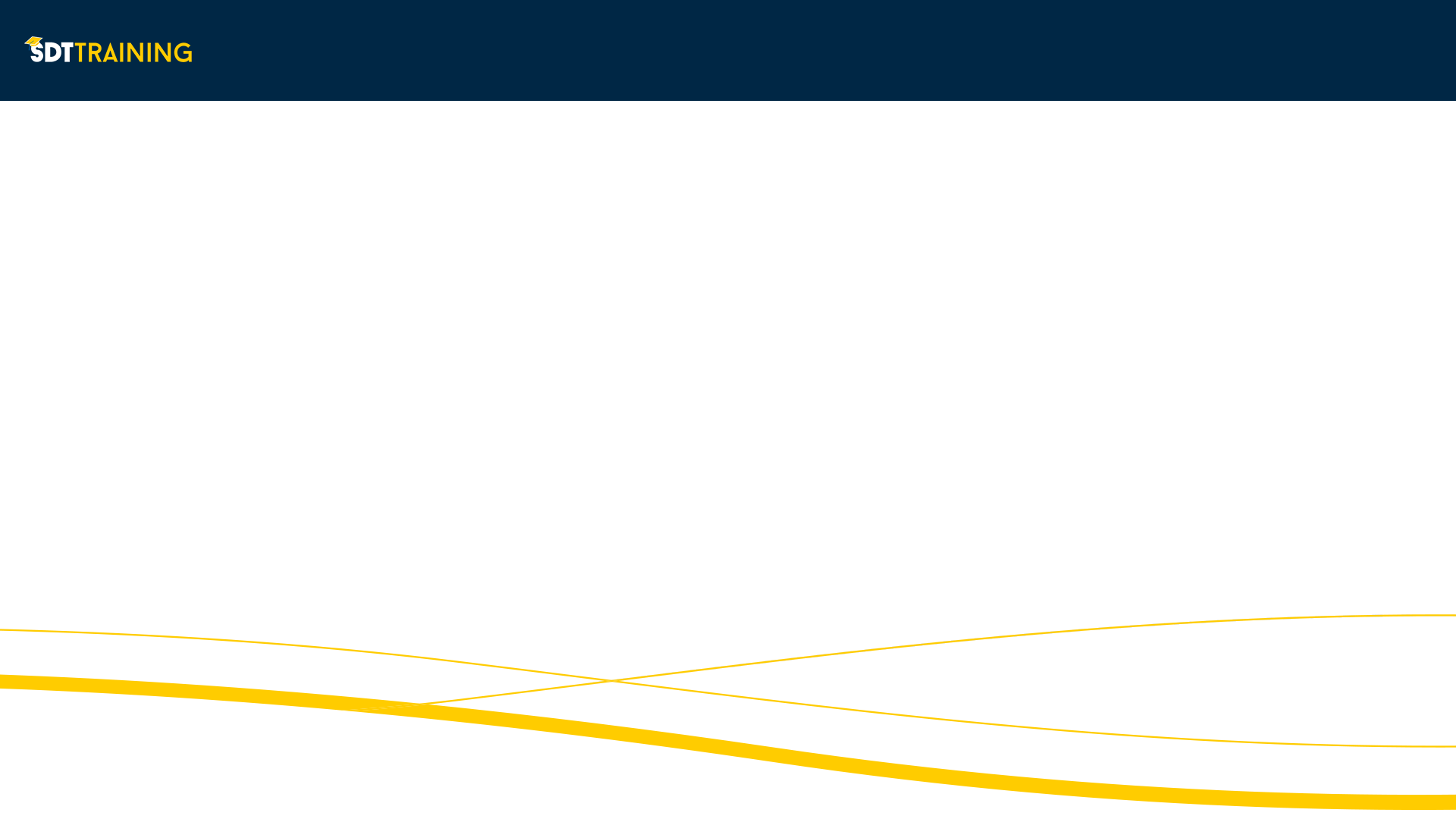 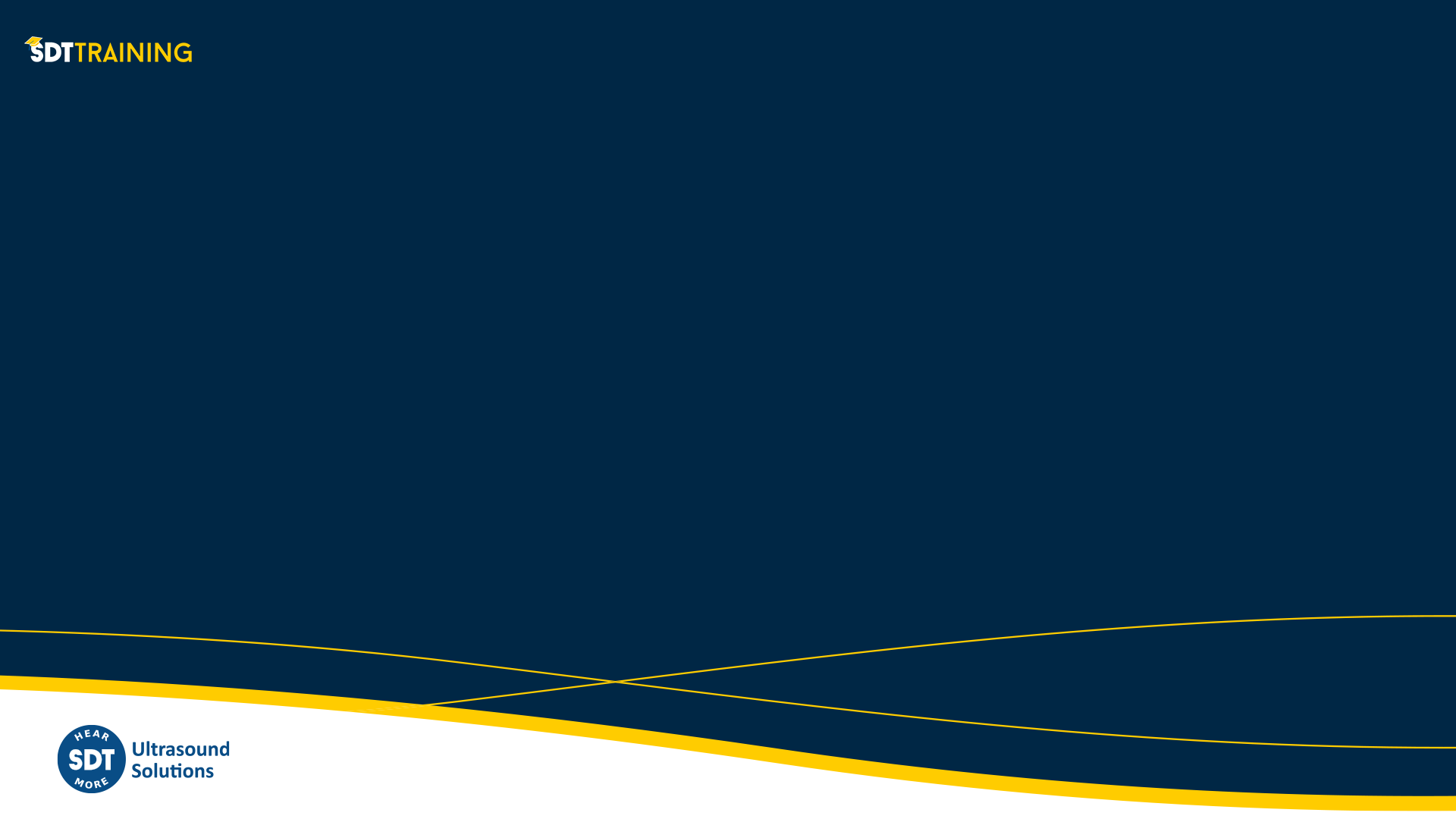 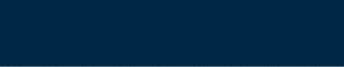 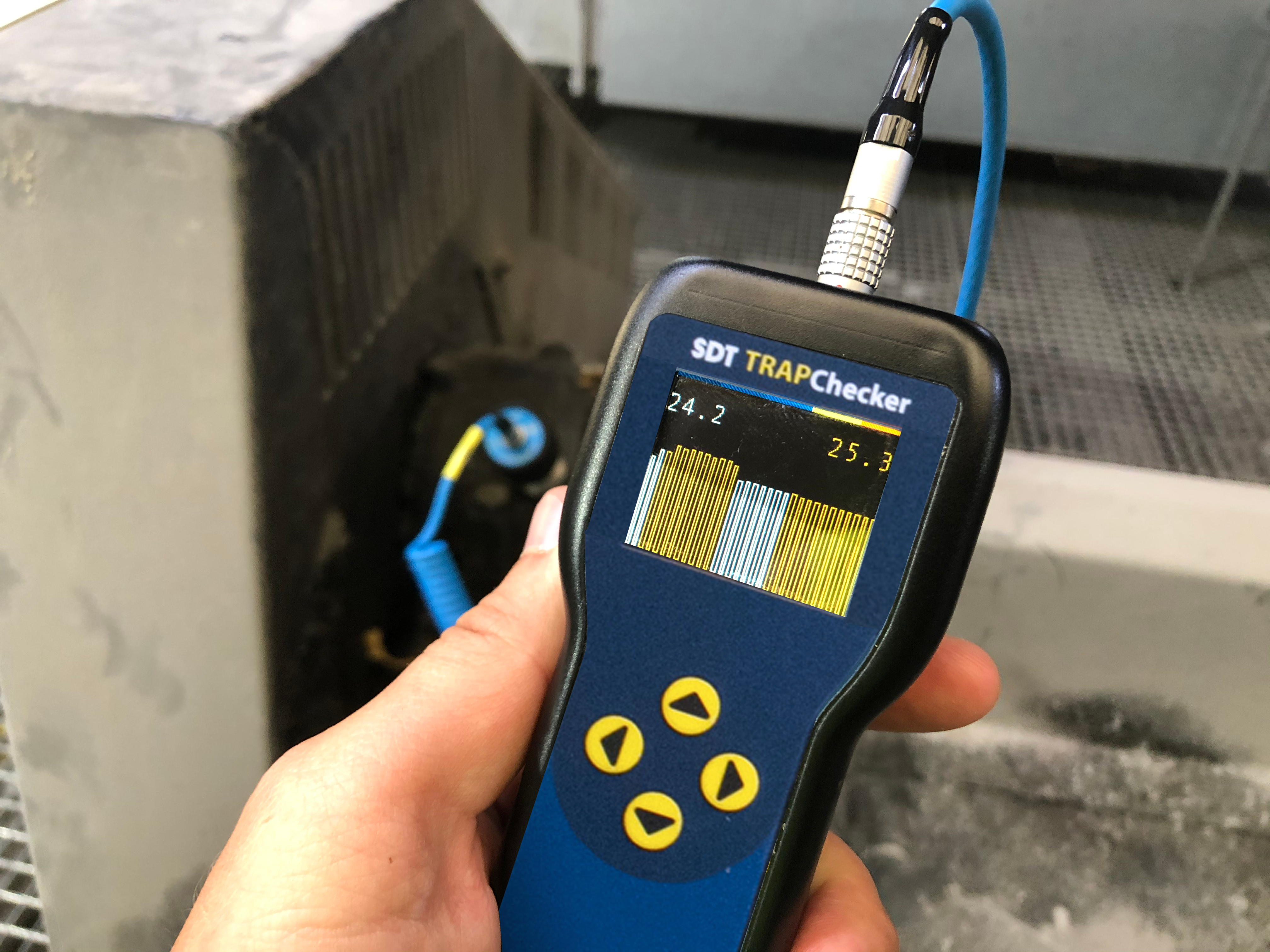 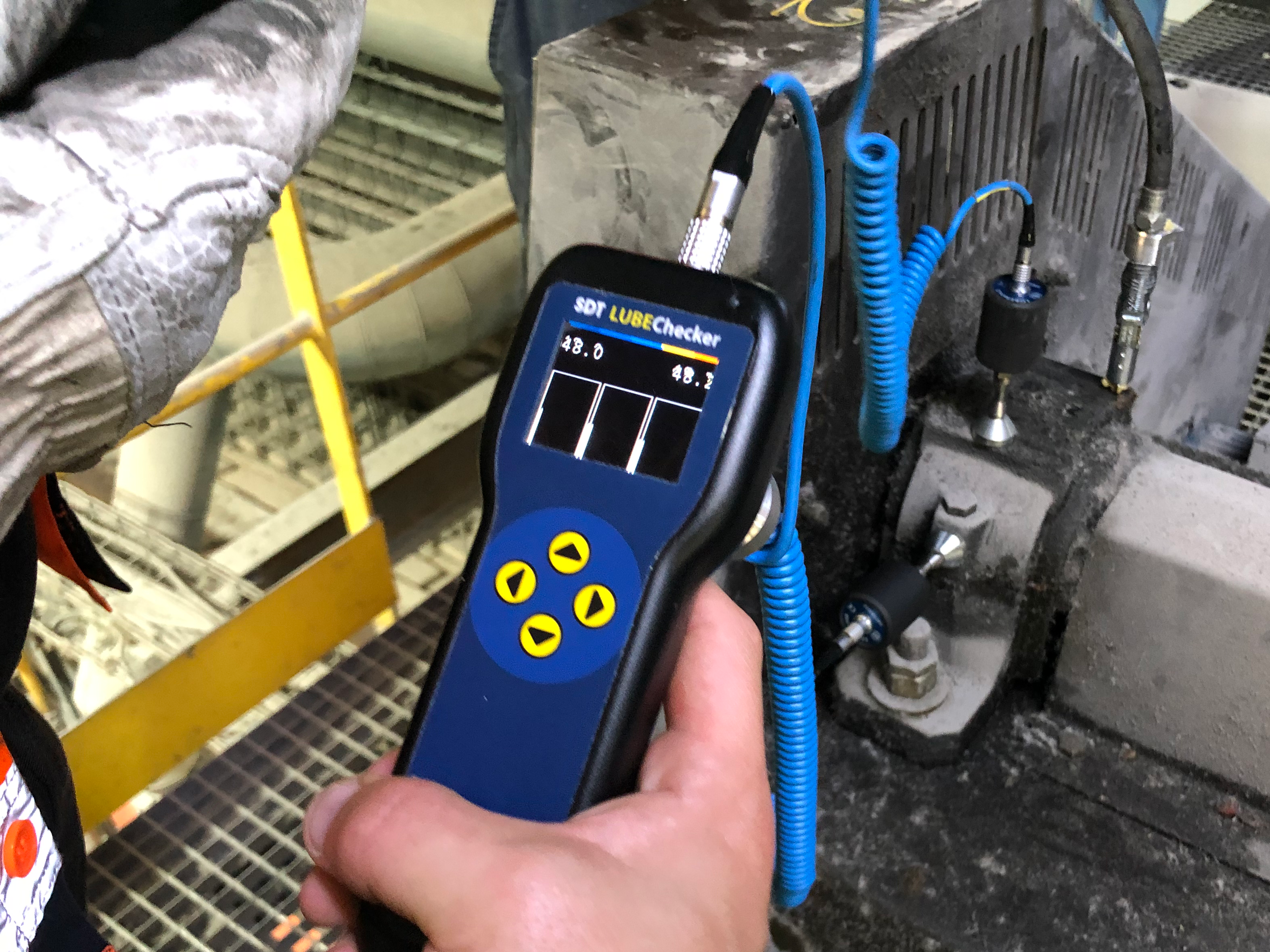 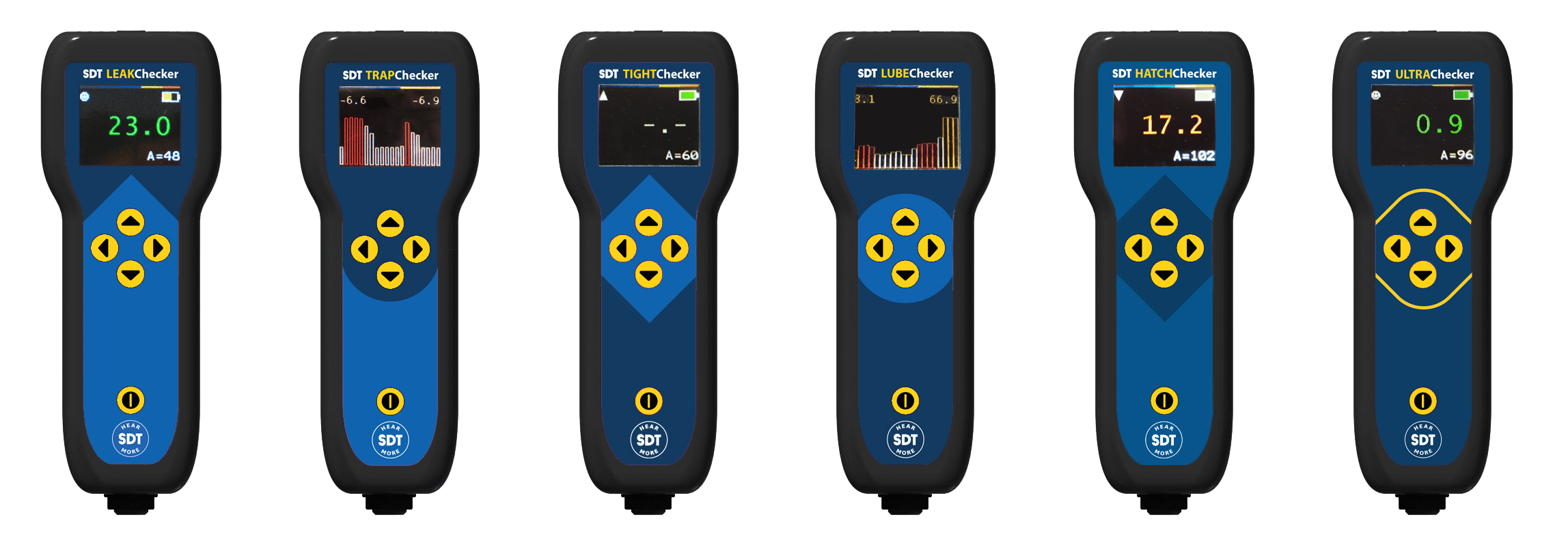 [Speaker Notes: From simple, affordable focused solutions .. Targeting one specific applications … in Checkers Range]
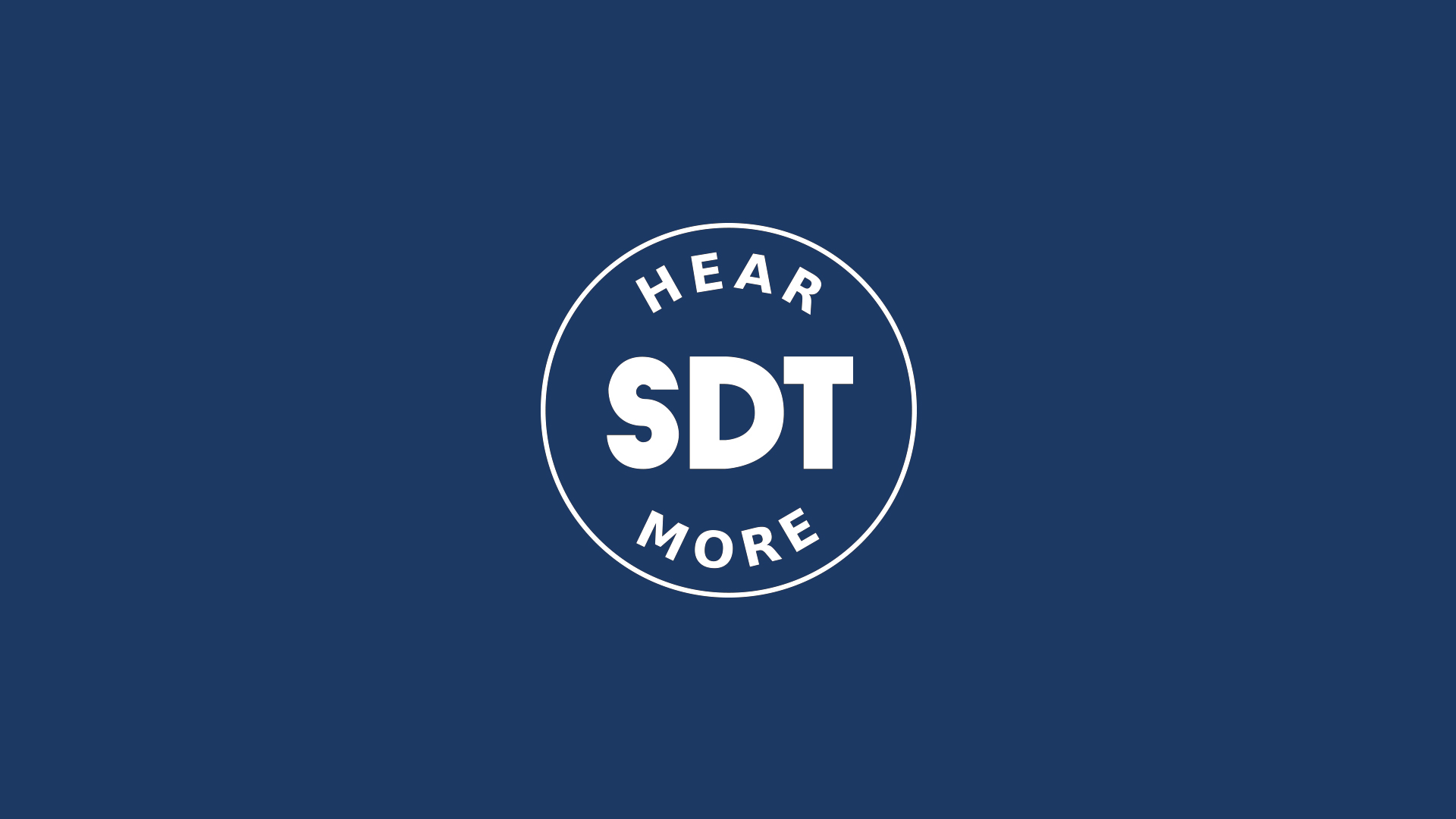 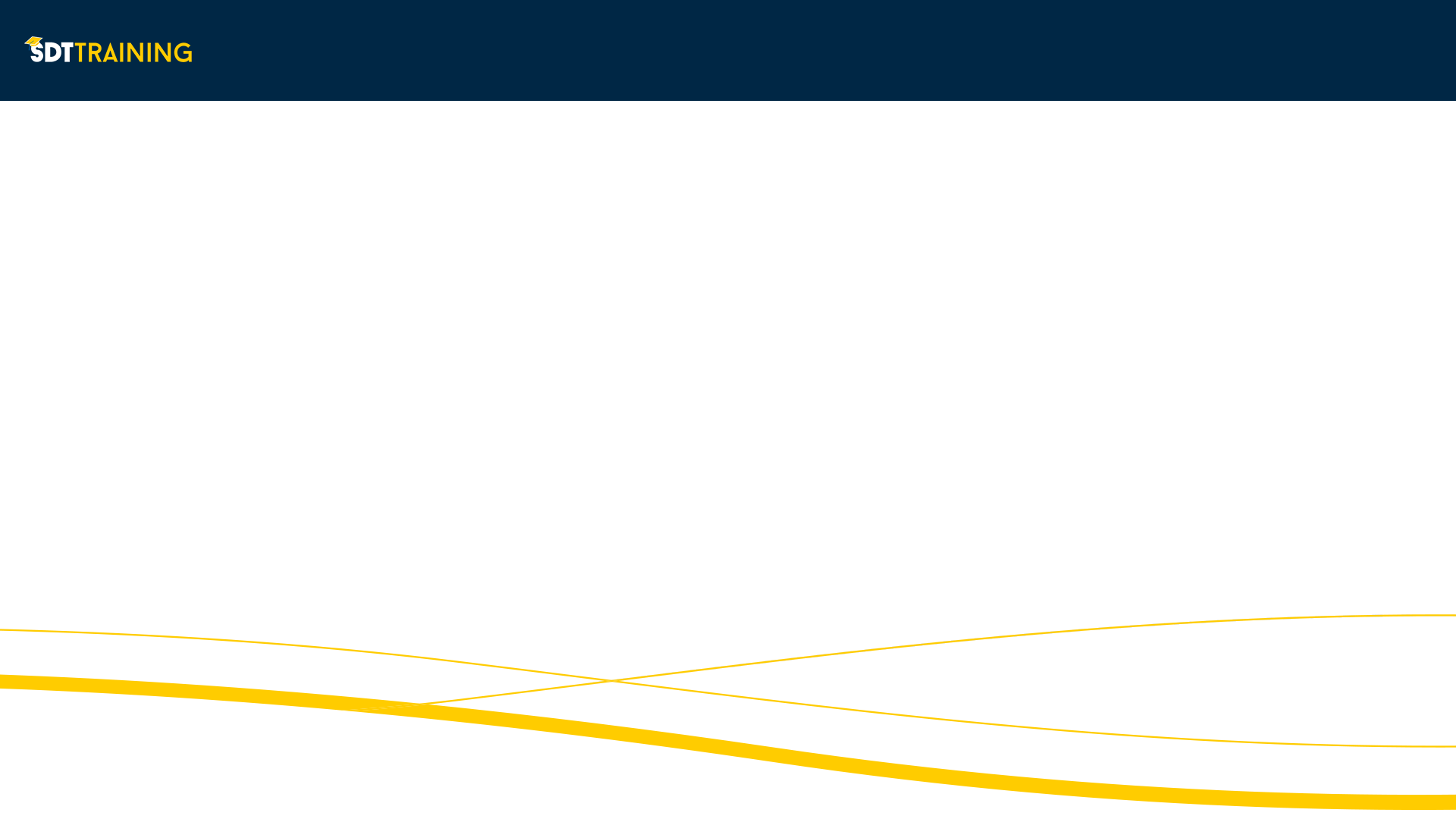 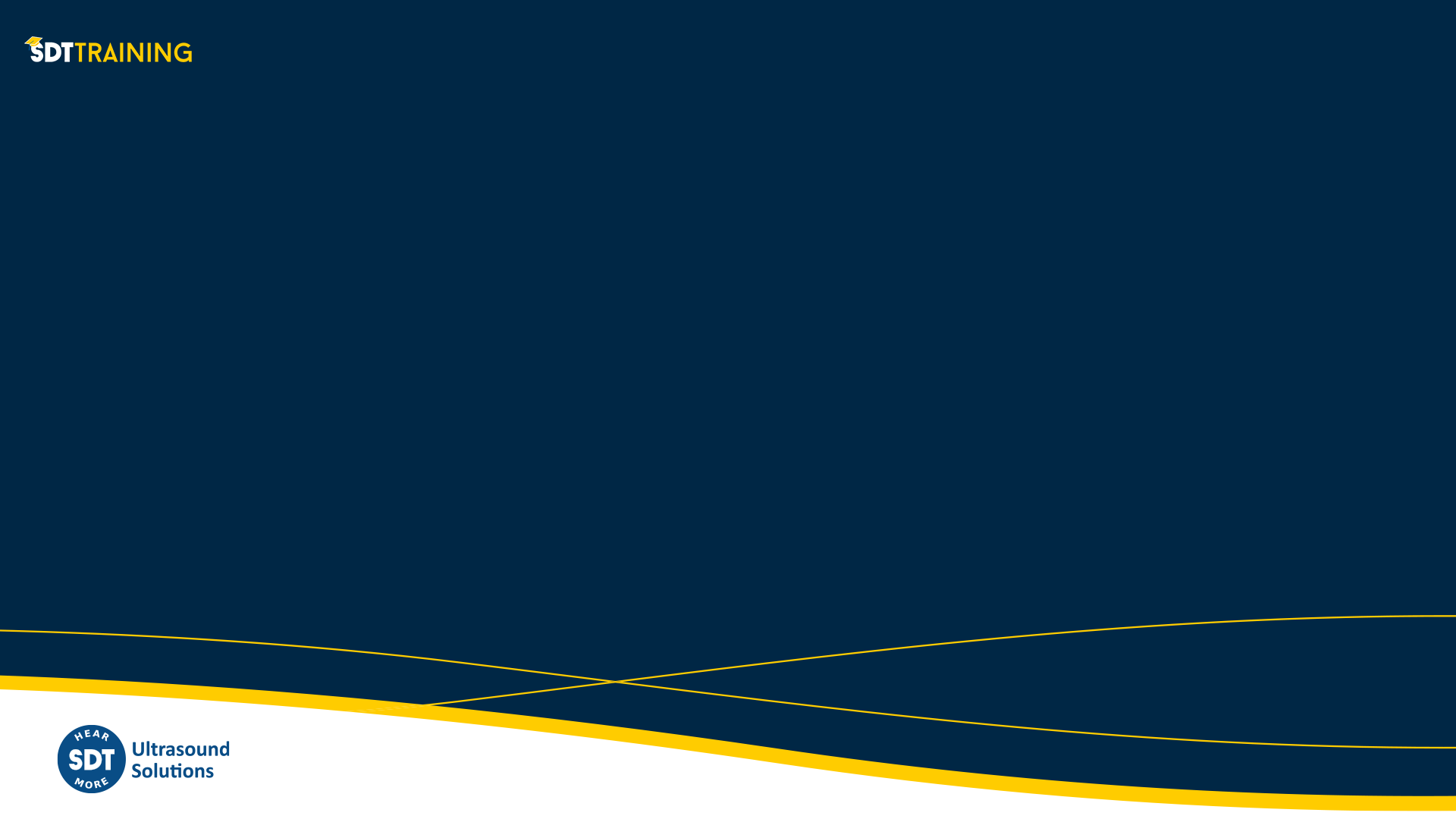 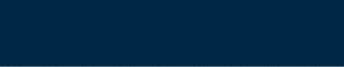 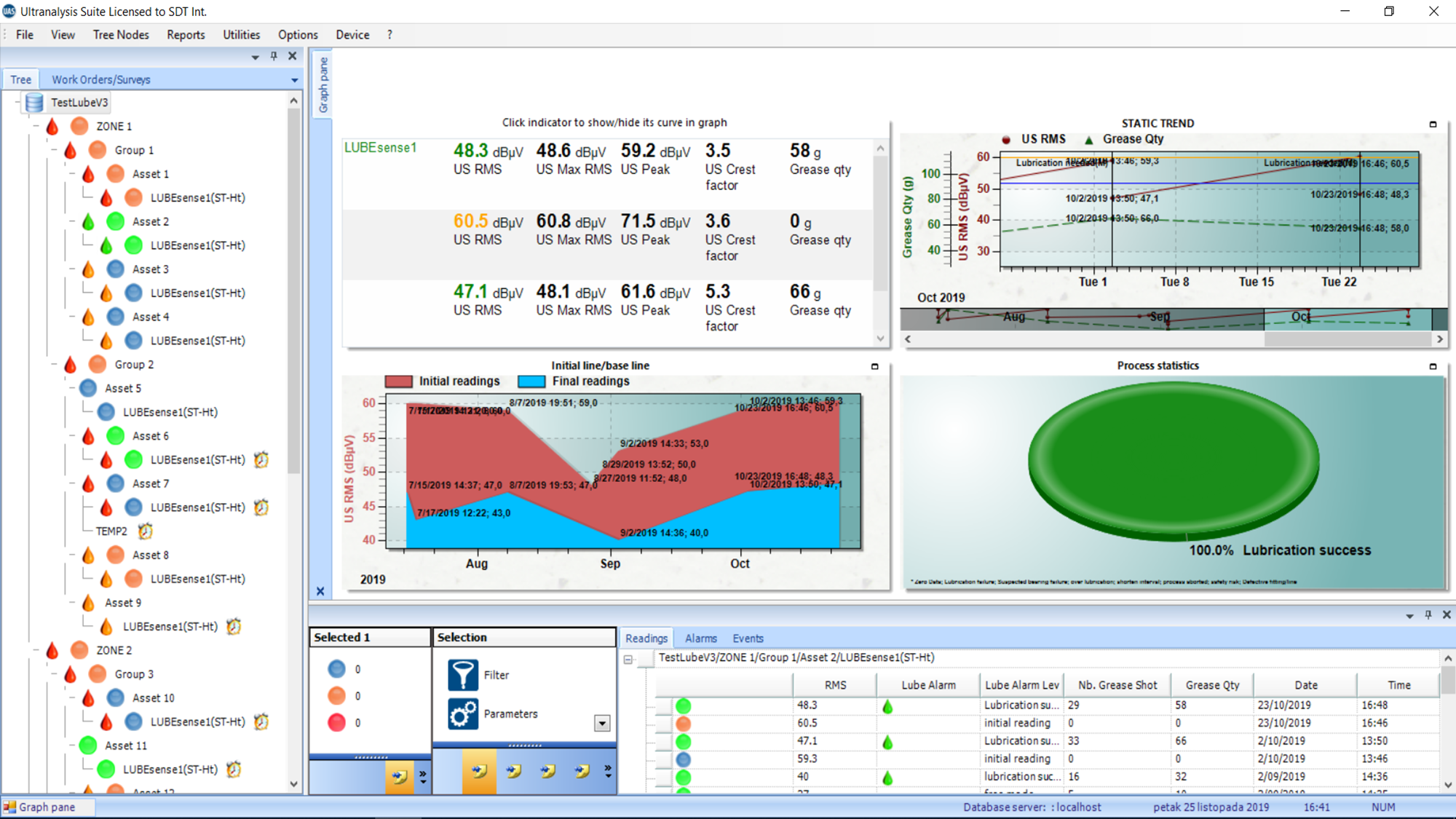 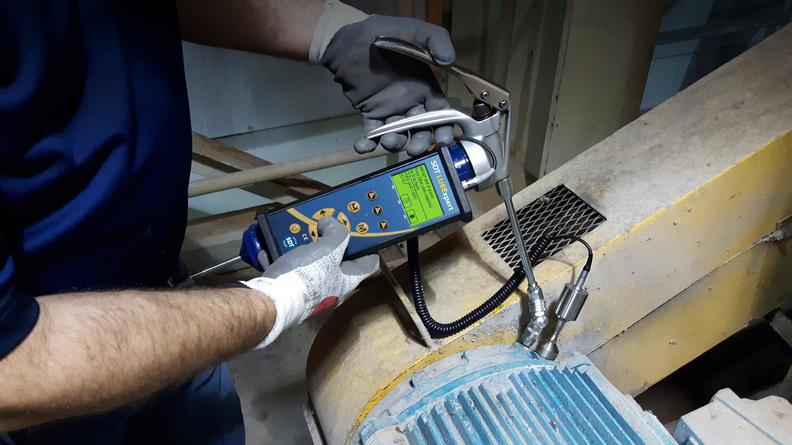 [Speaker Notes: Specialized solutions .. Like LUBExpertUnique, game changing technology .. Slubrication strategy that thinks with you and thinks for you]
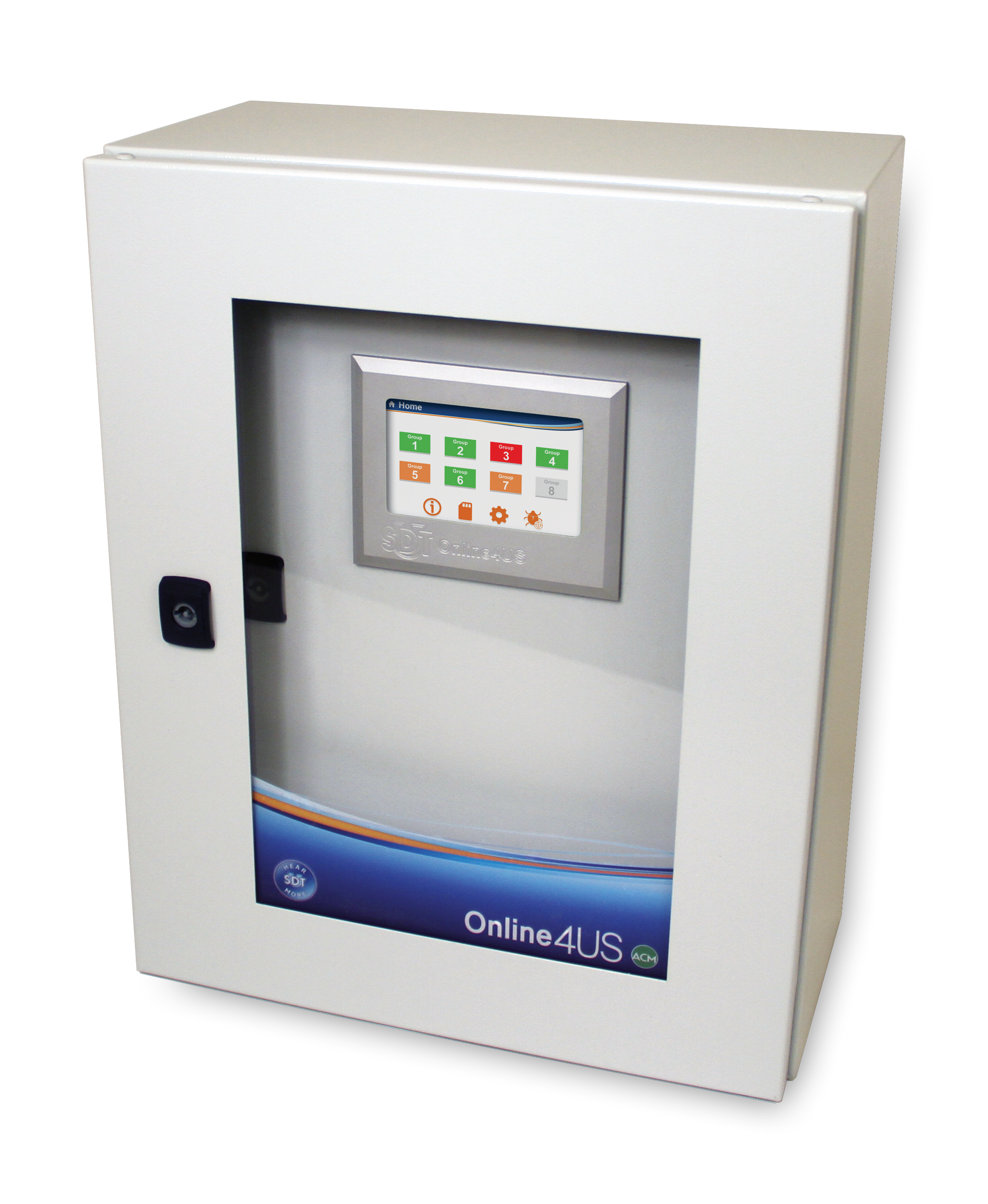 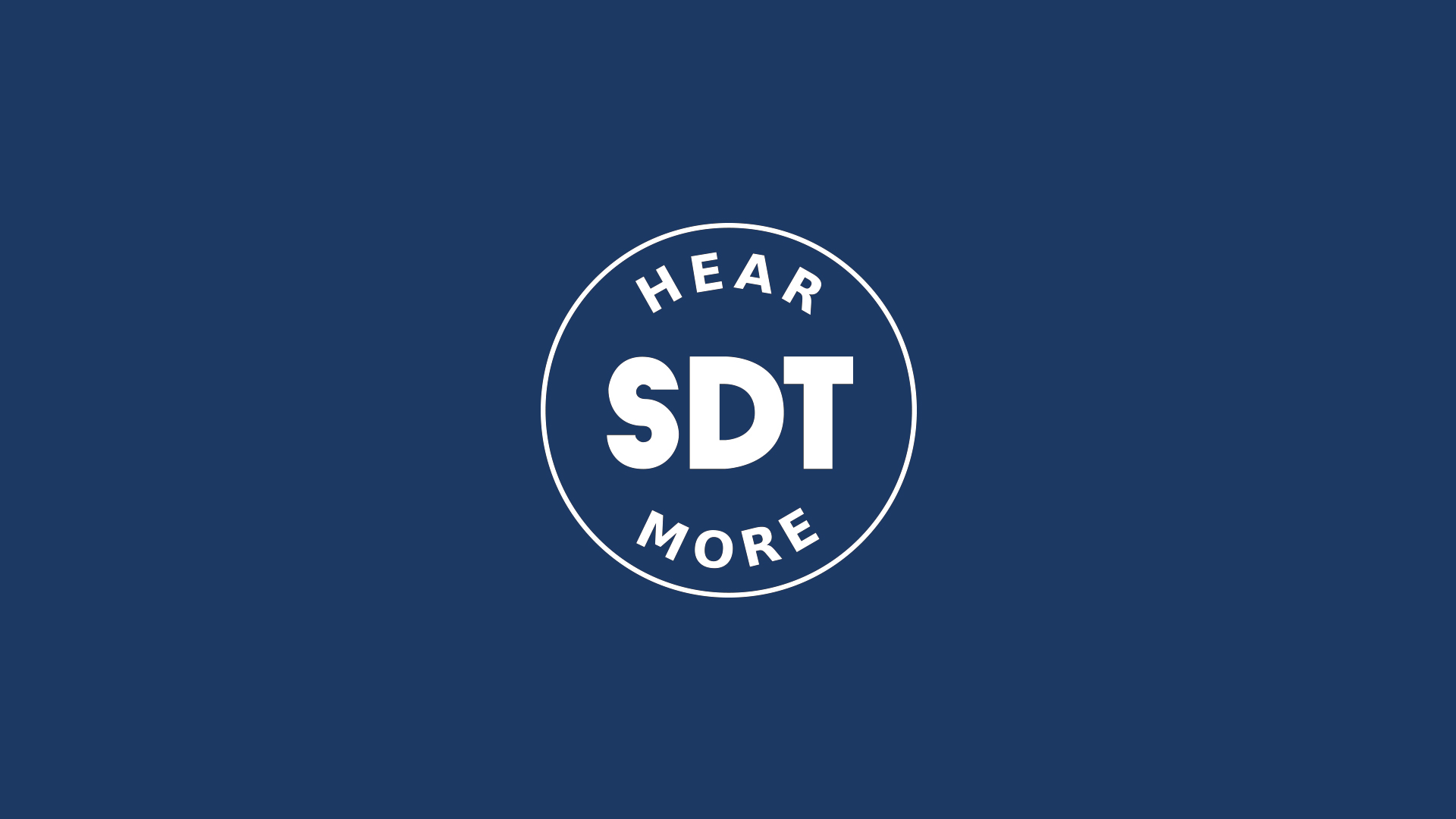 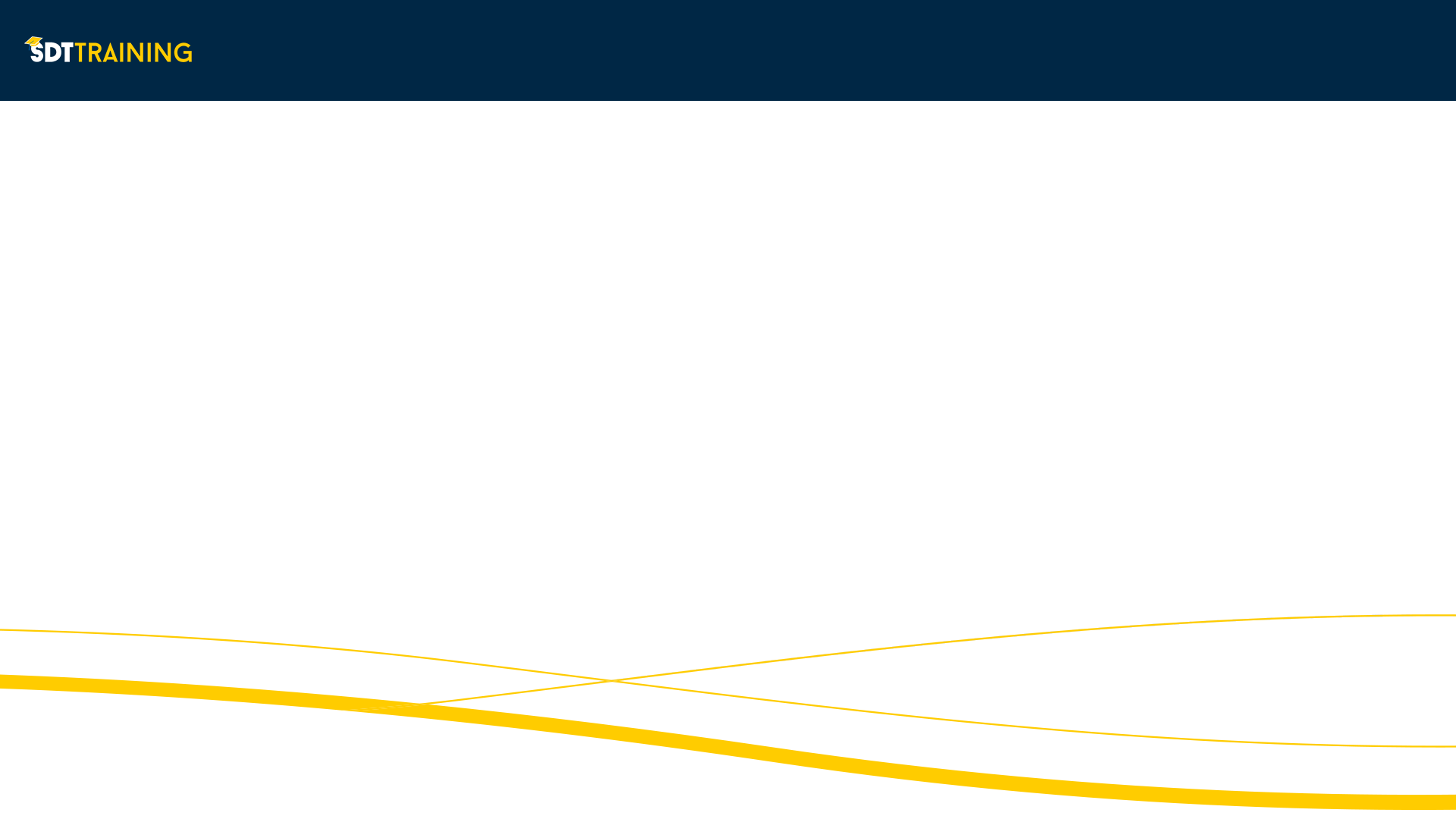 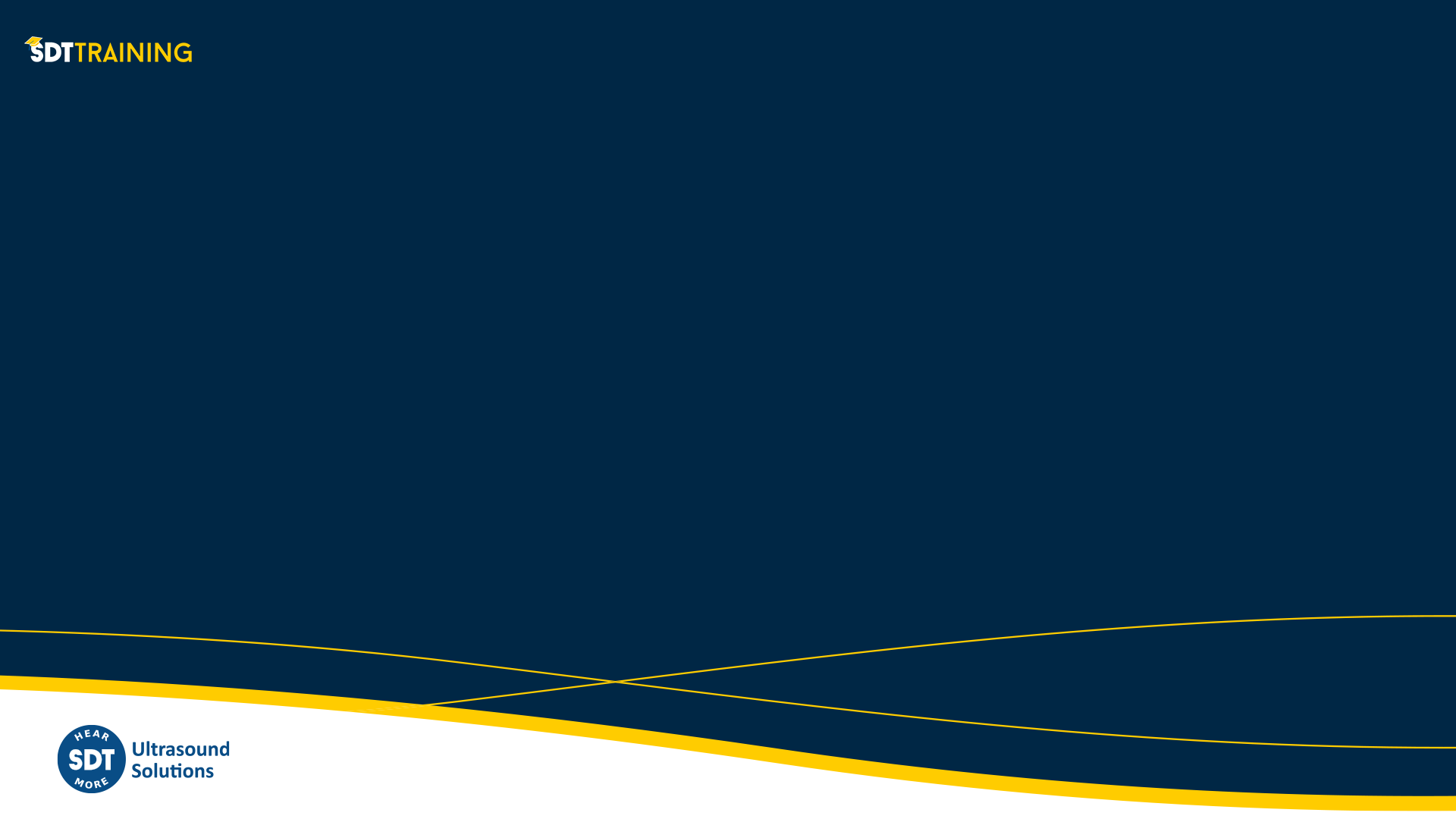 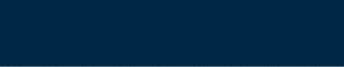 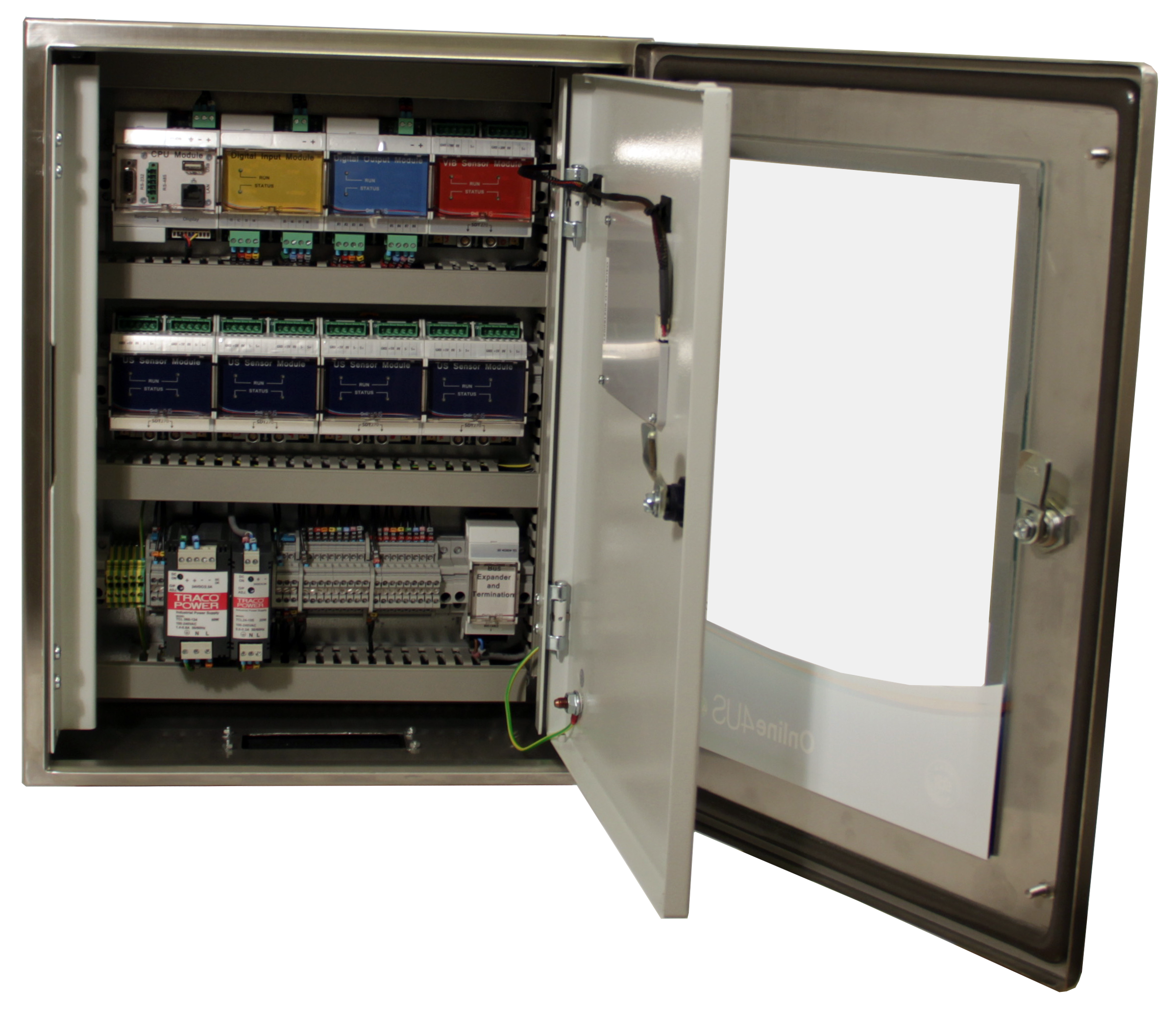 [Speaker Notes: Online4US]
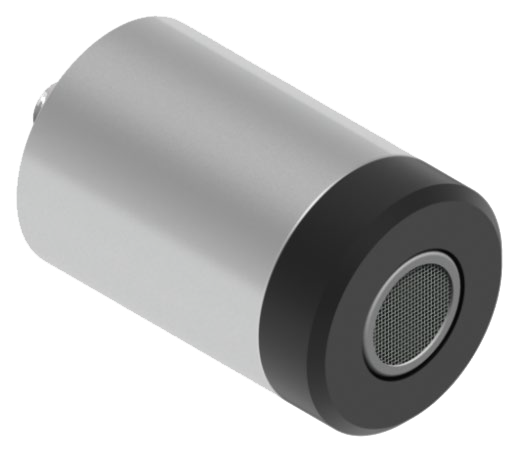 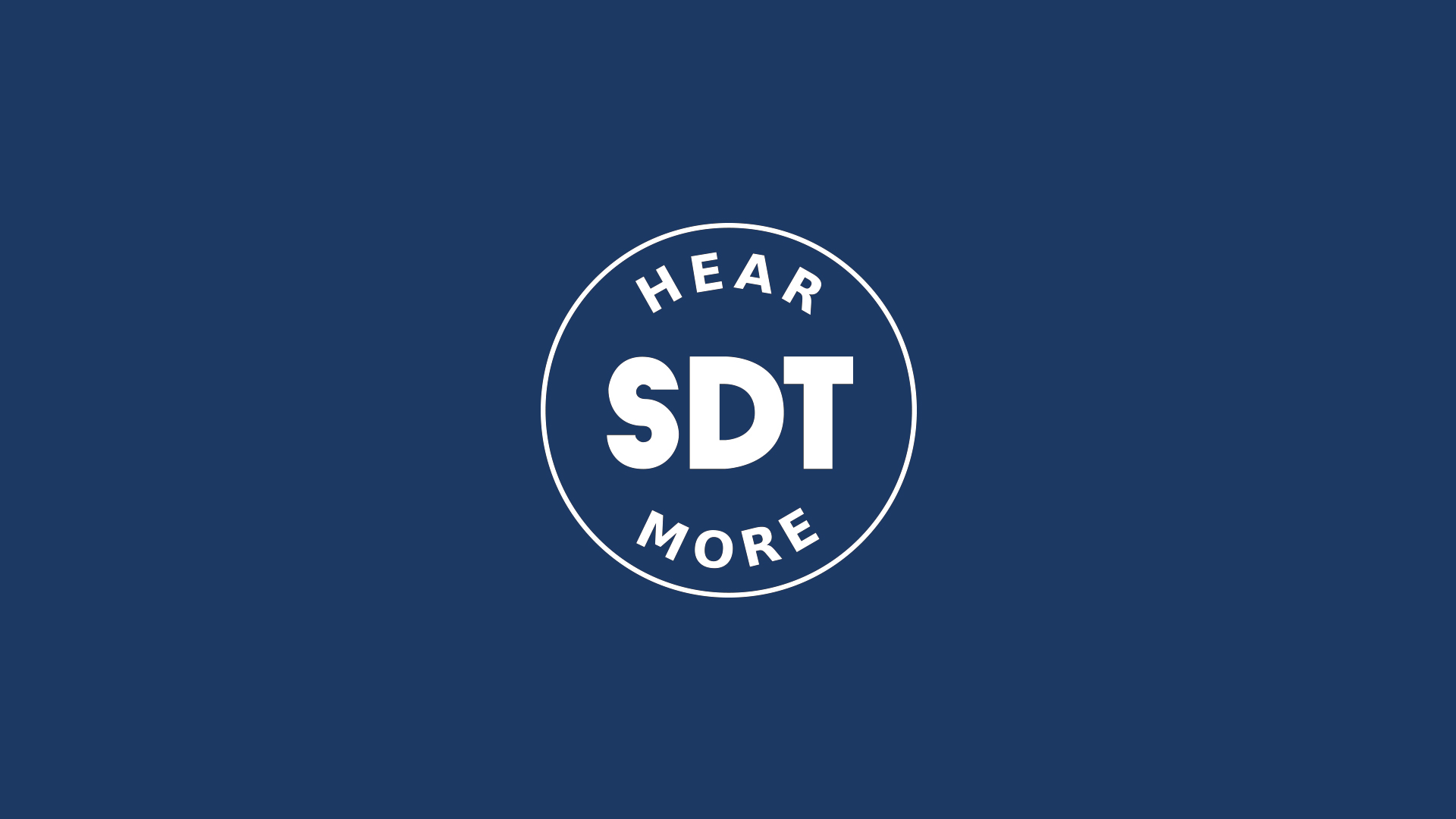 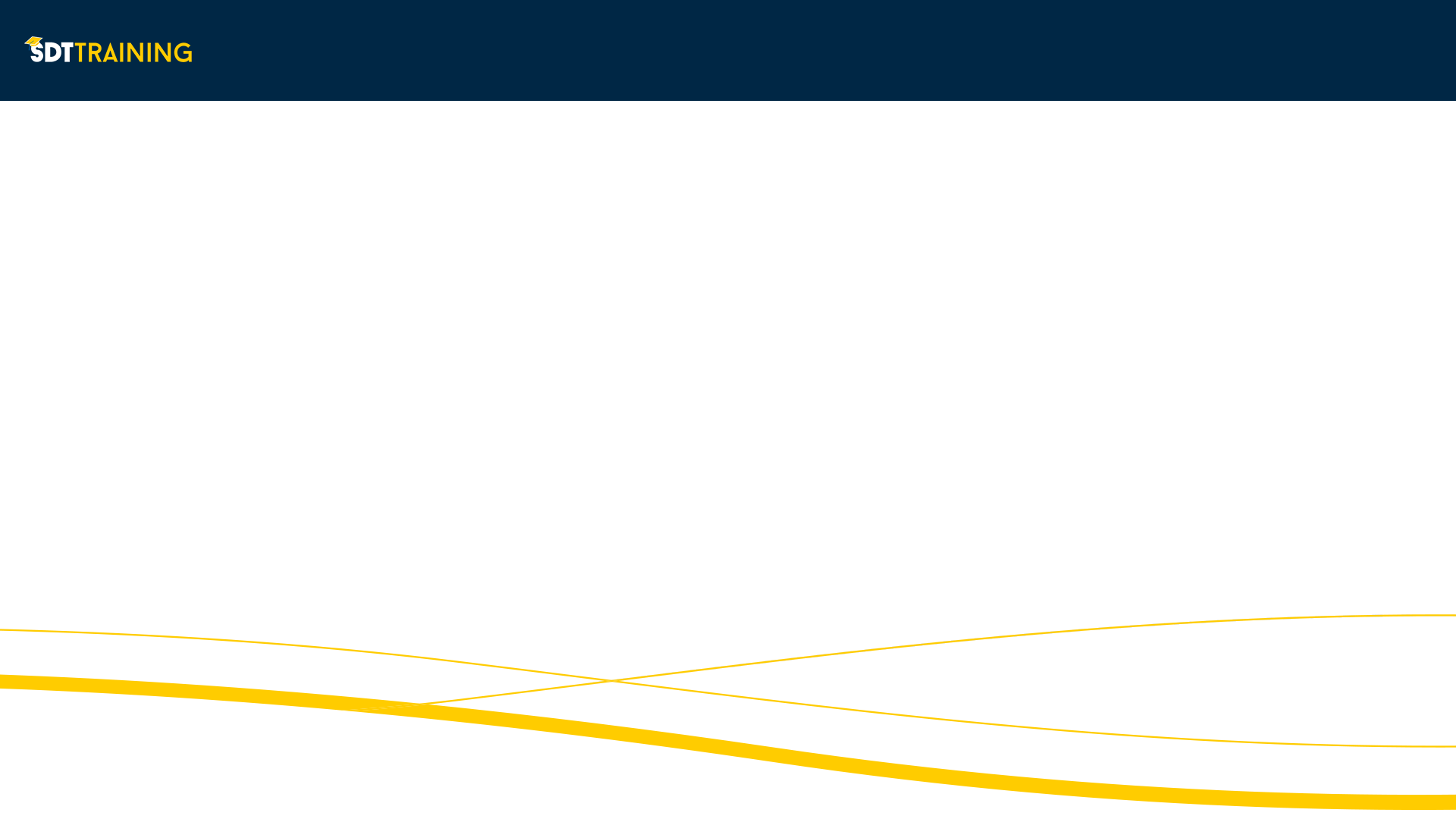 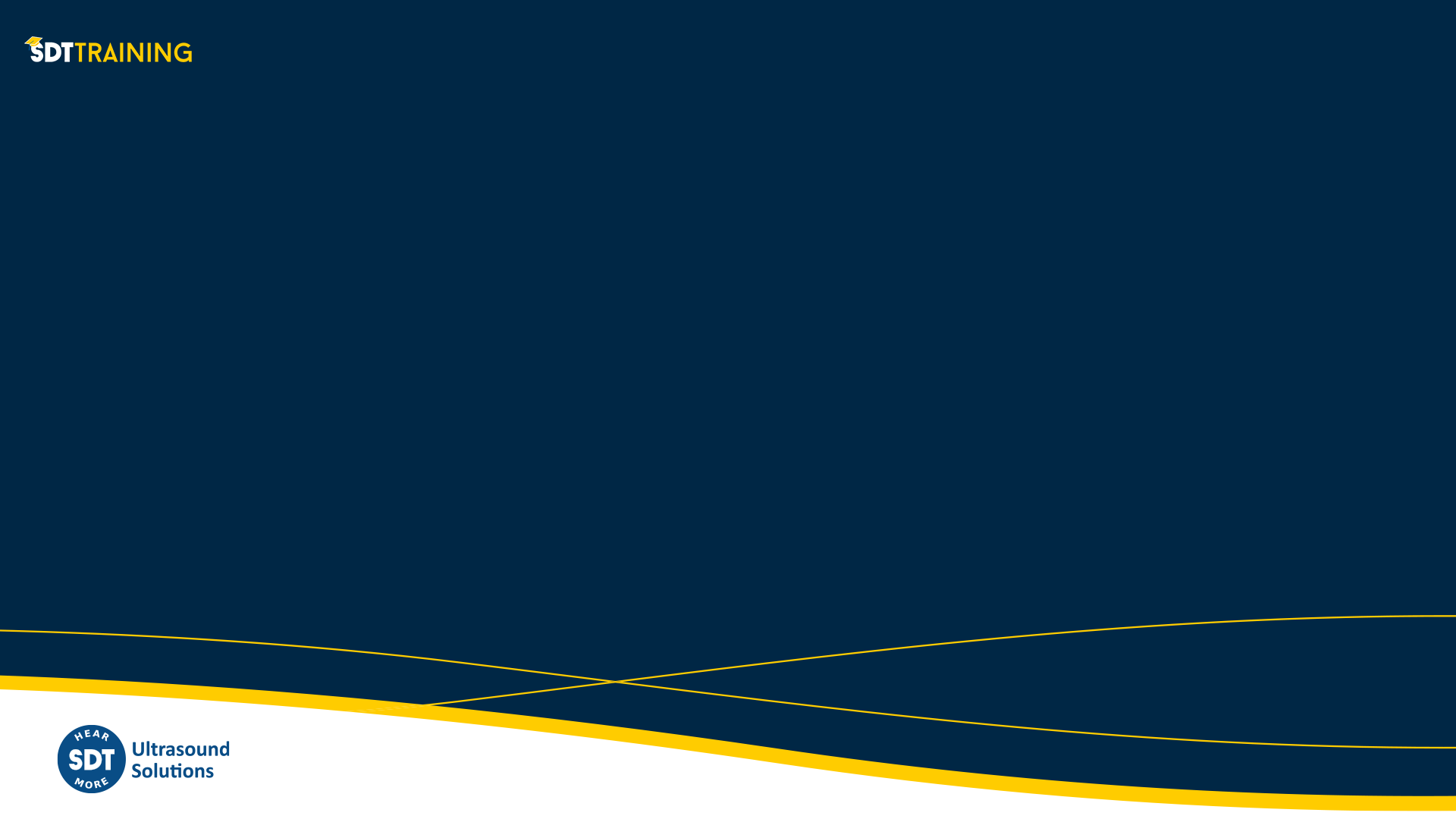 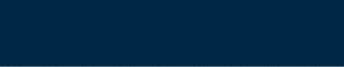 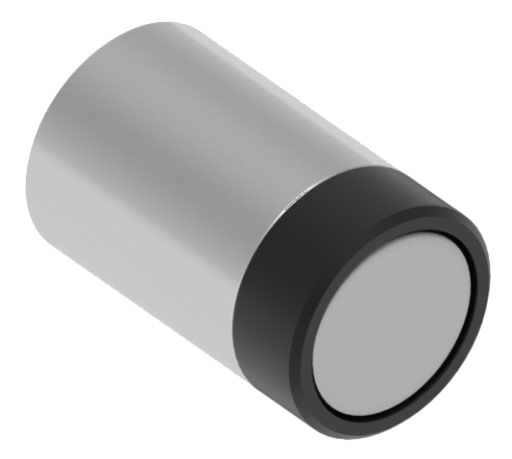 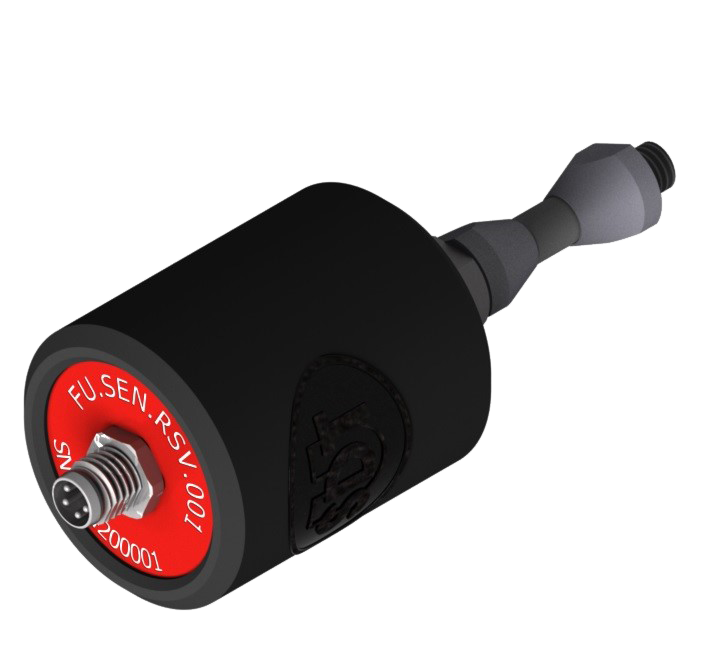 [Speaker Notes: CONMONSense range]
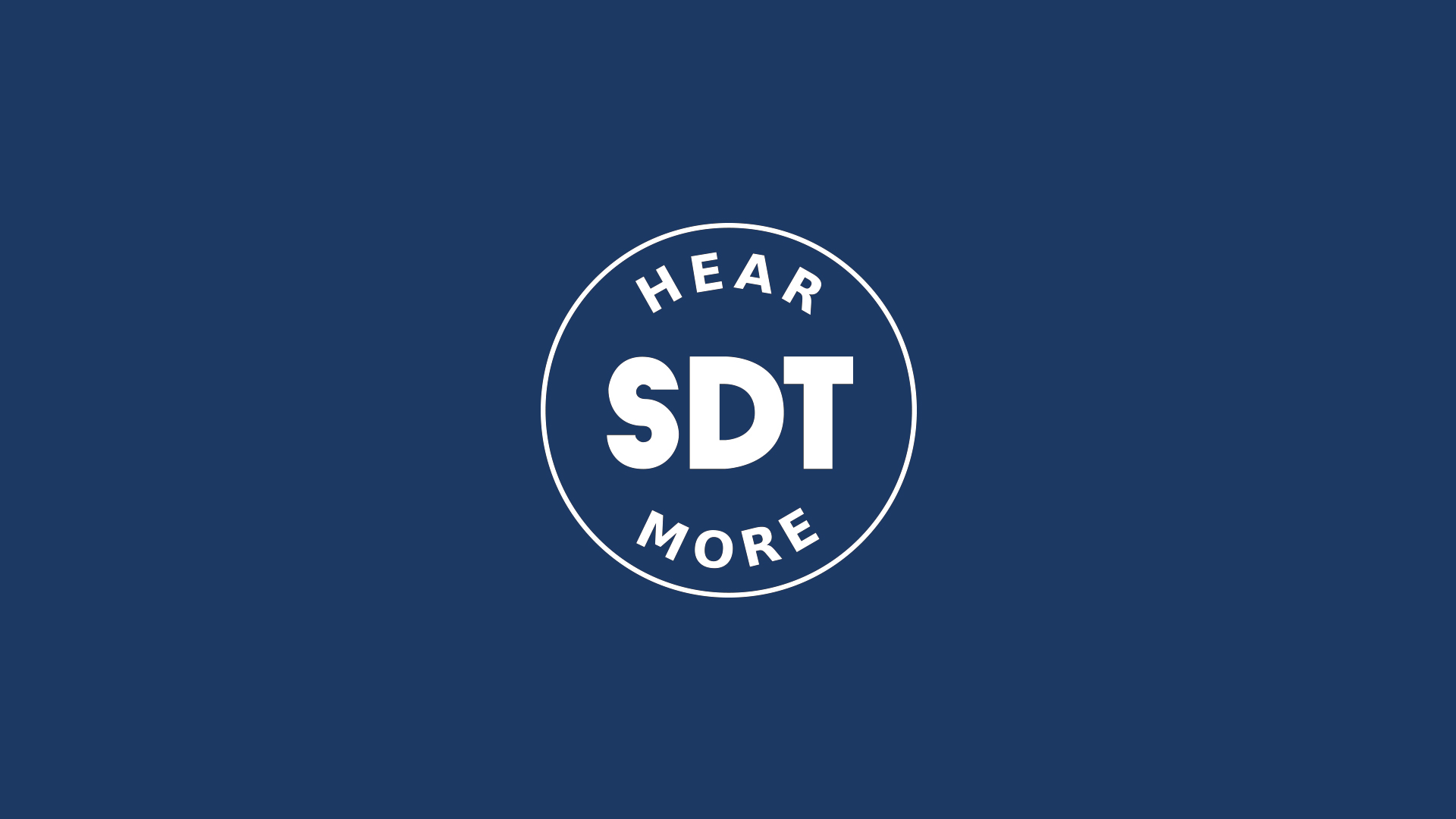 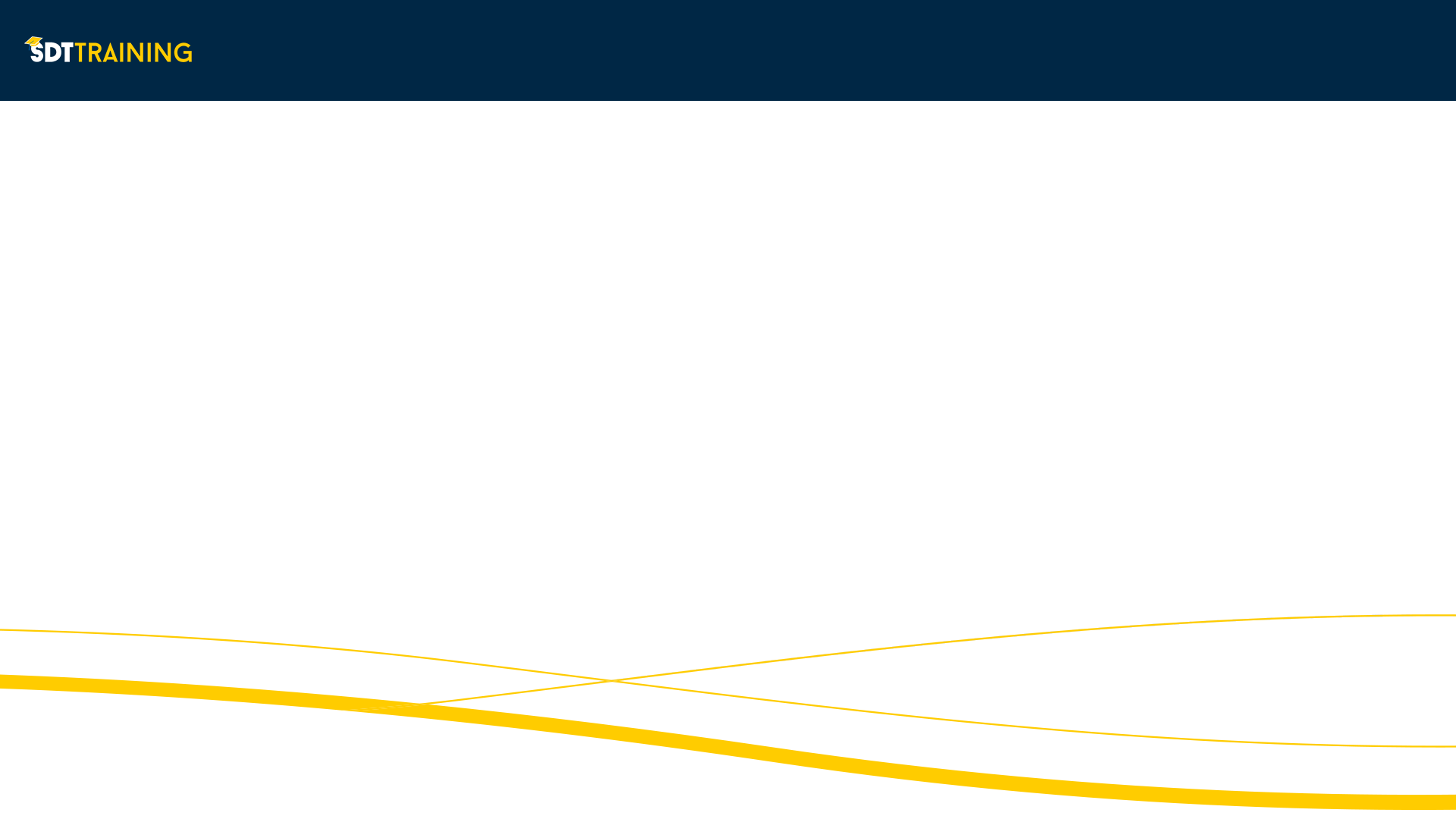 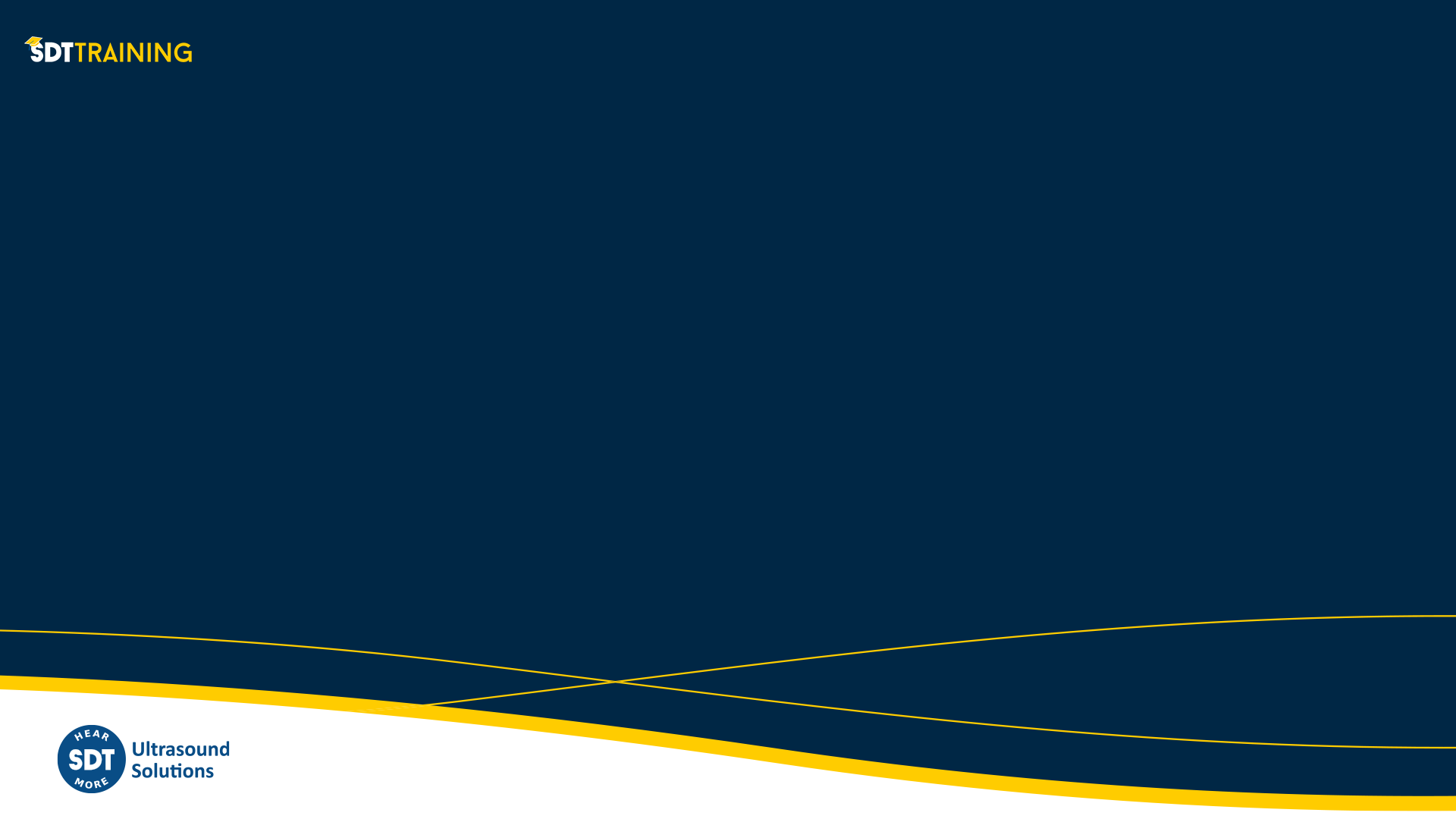 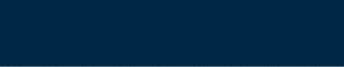 [Speaker Notes: VIGILANT]
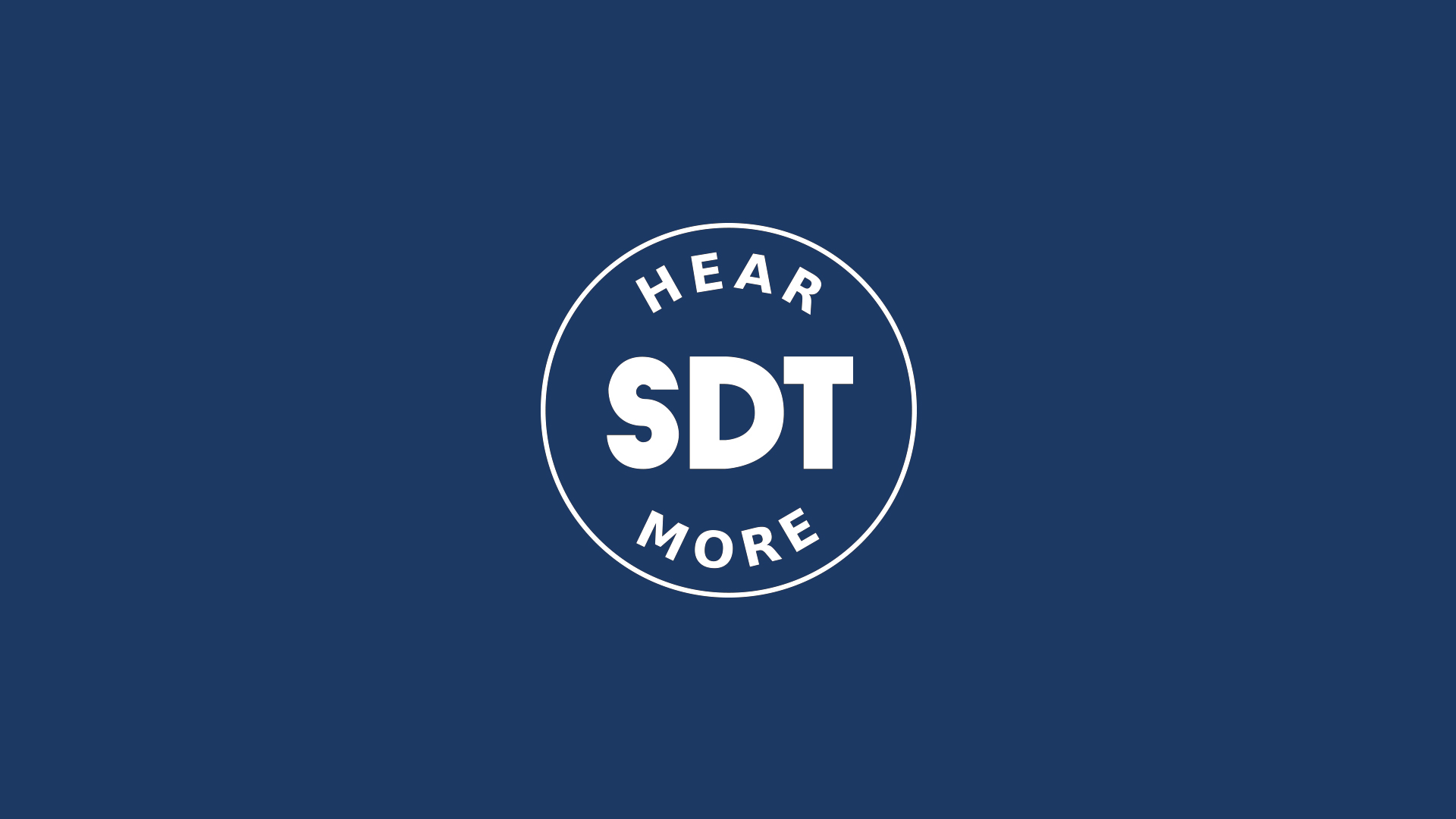 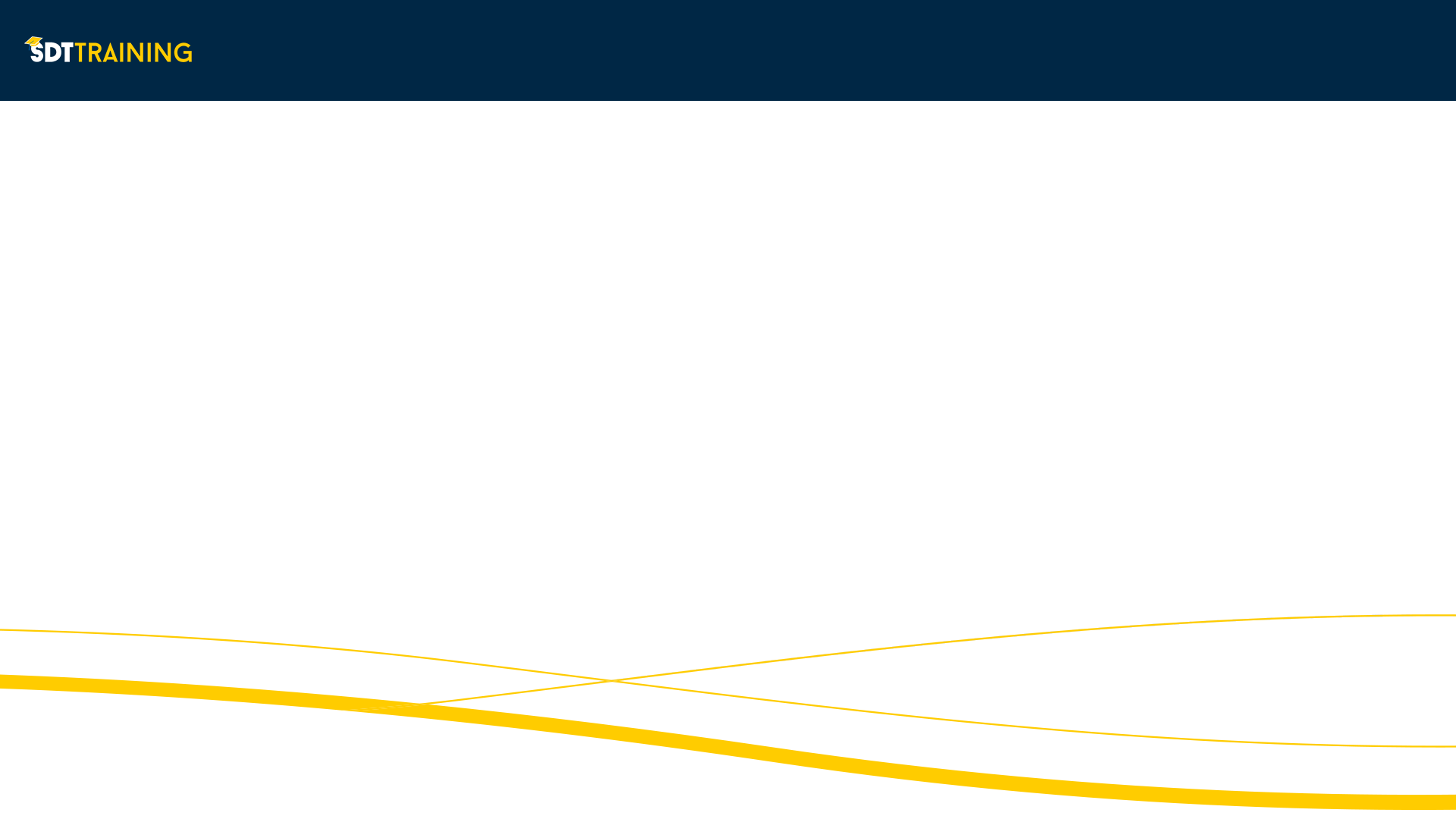 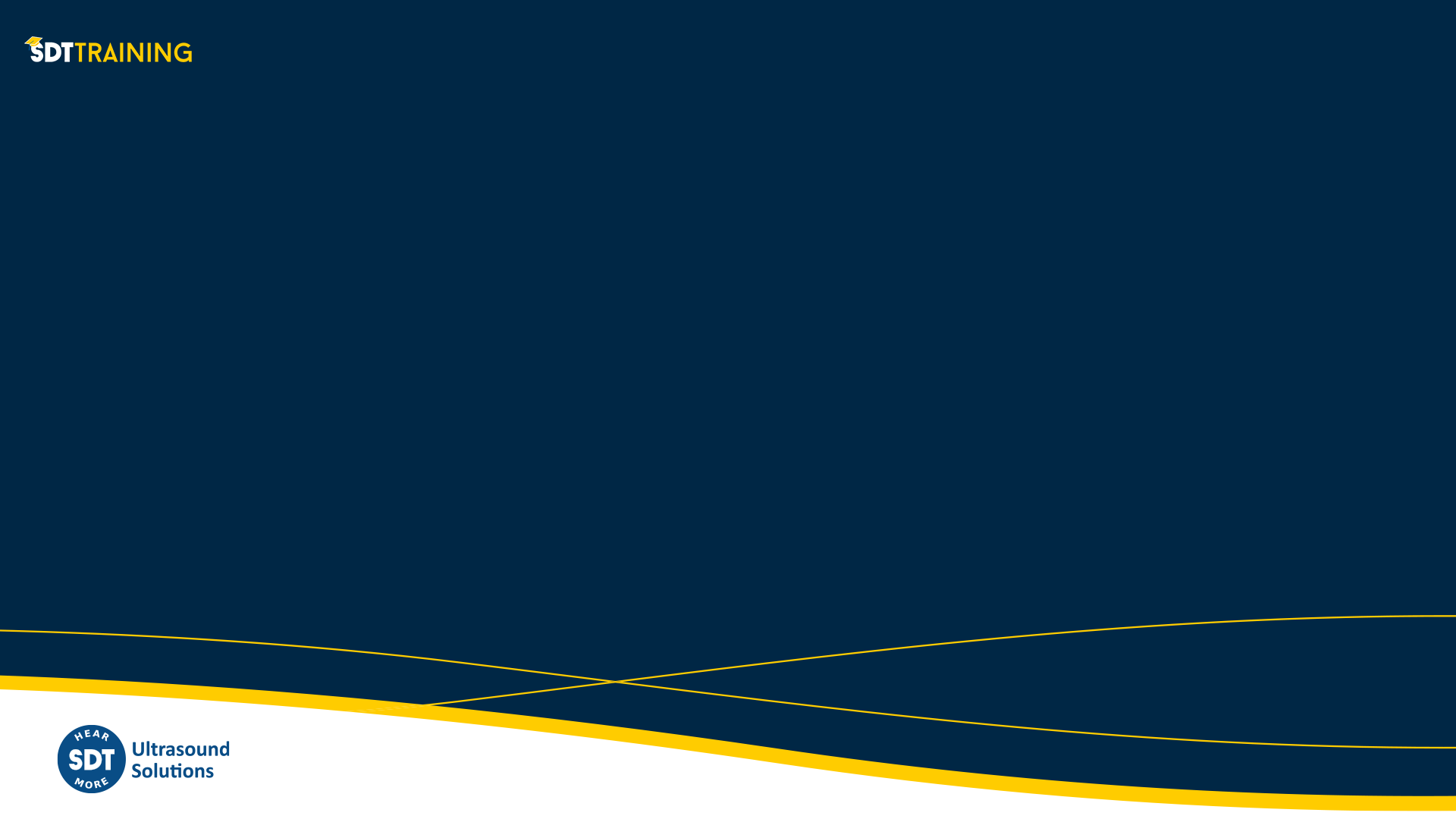 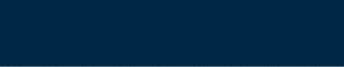 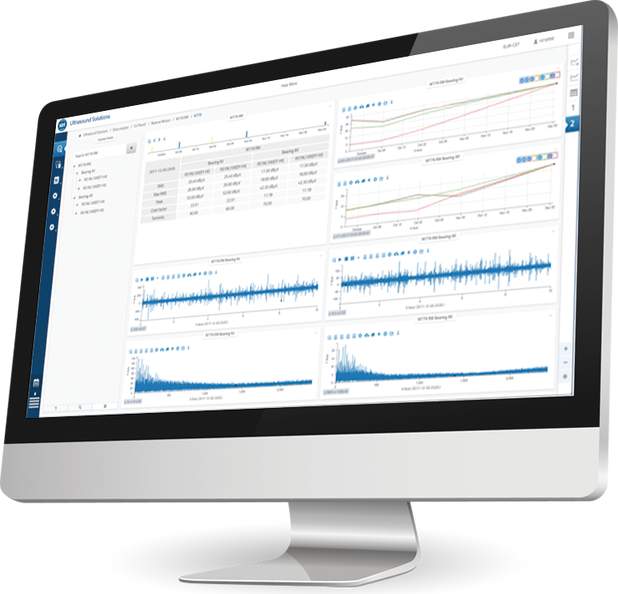 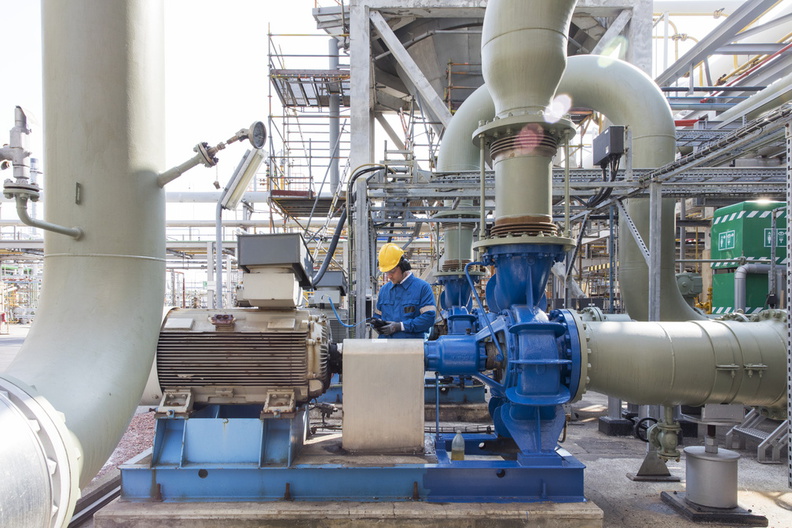 [Speaker Notes: Advanced technology Condition Monitoring Solutions … SDT 340 & UAS 4.0]
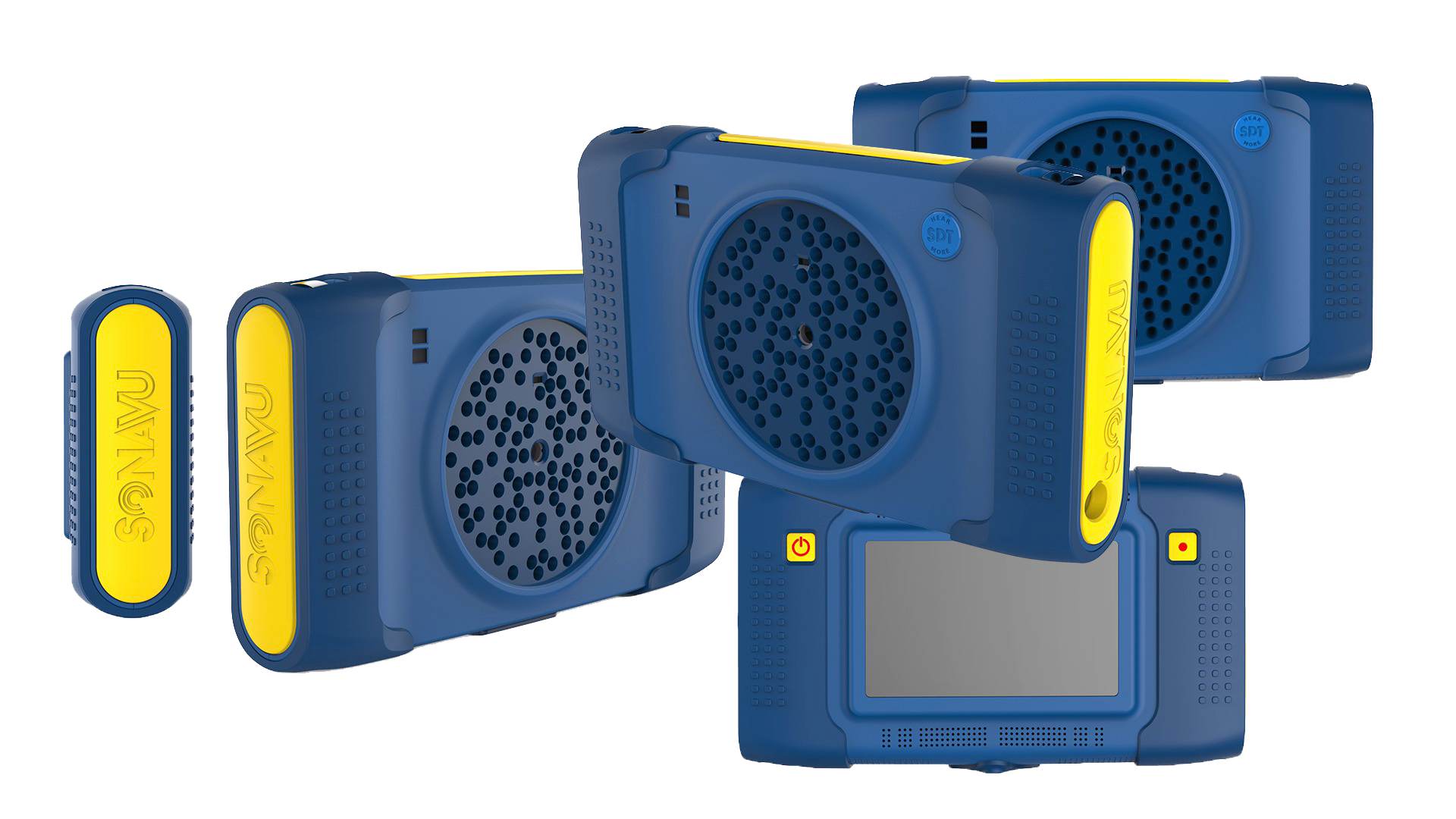 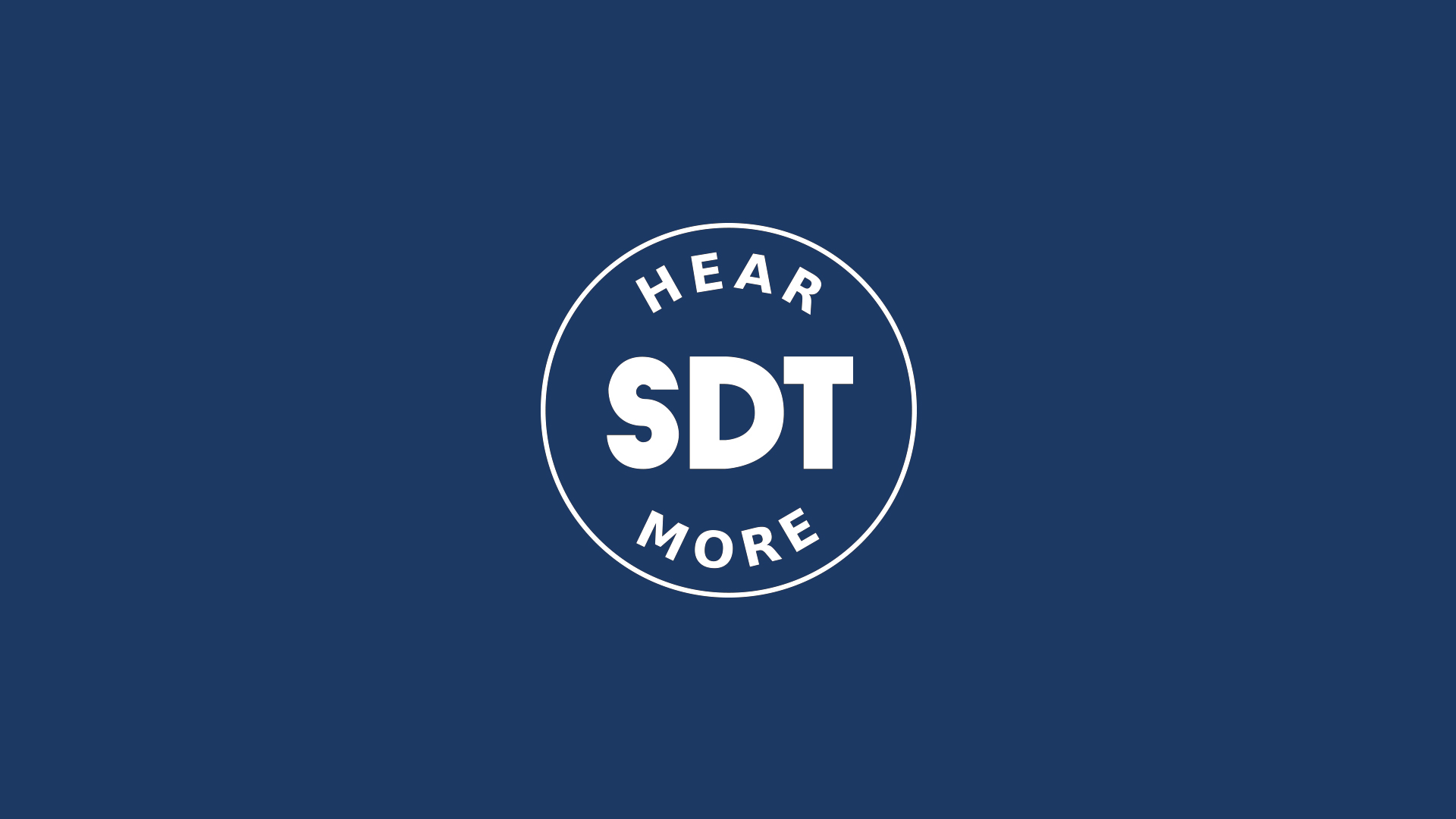 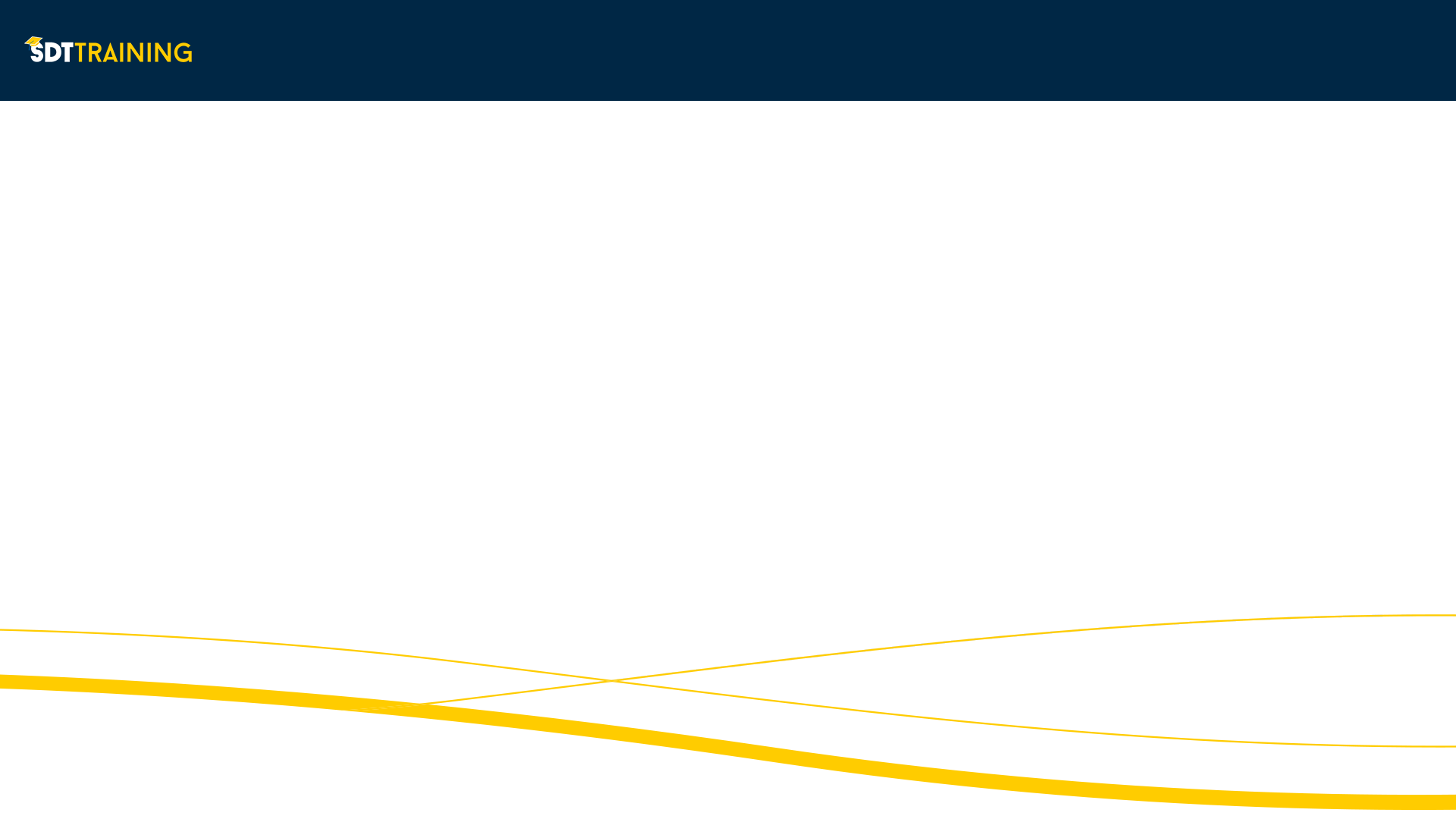 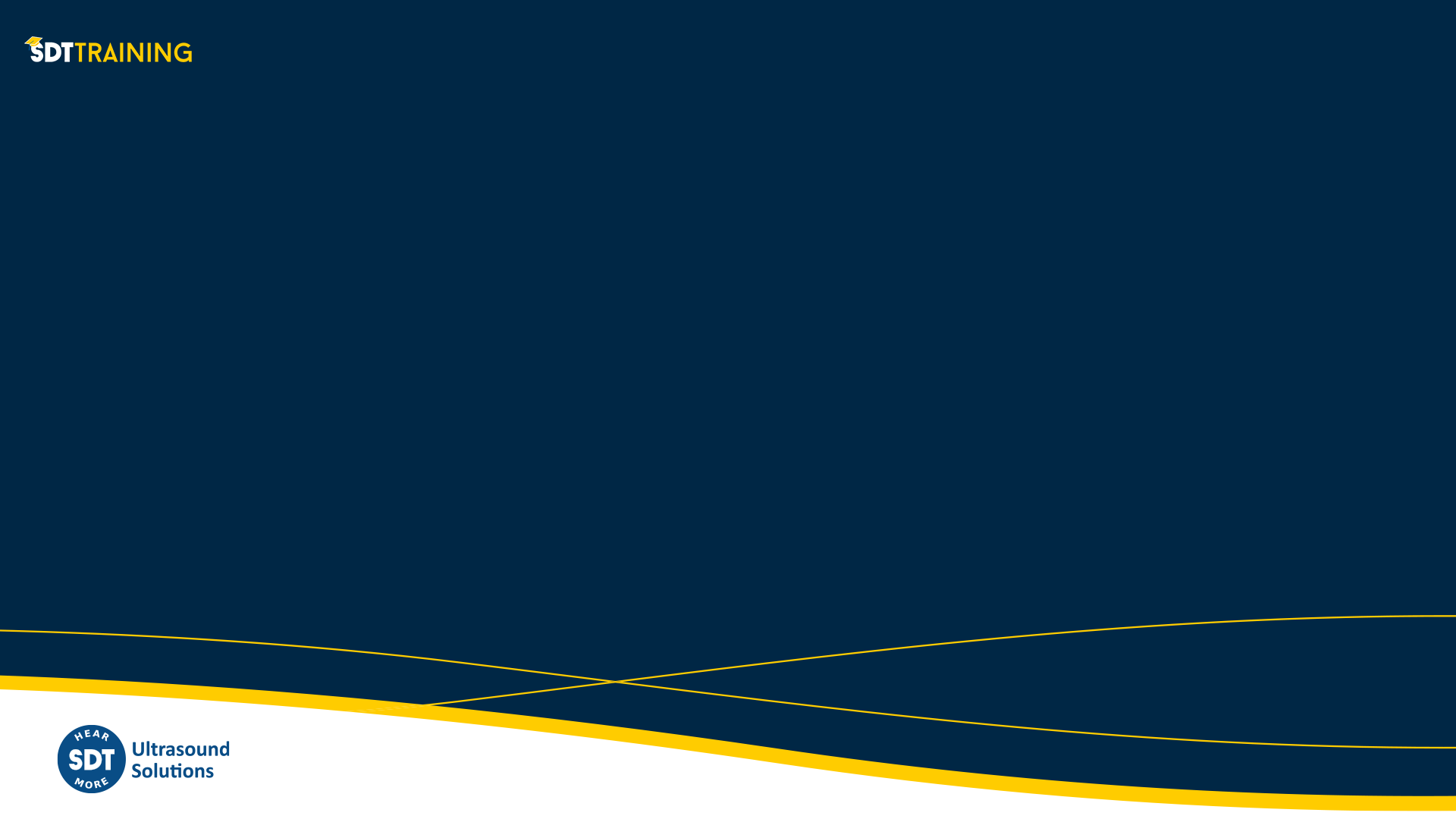 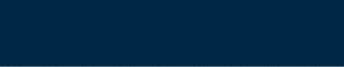 [Speaker Notes: Advanced technology Condition Monitoring Solutions … SDT 340 & UAS 4.0]
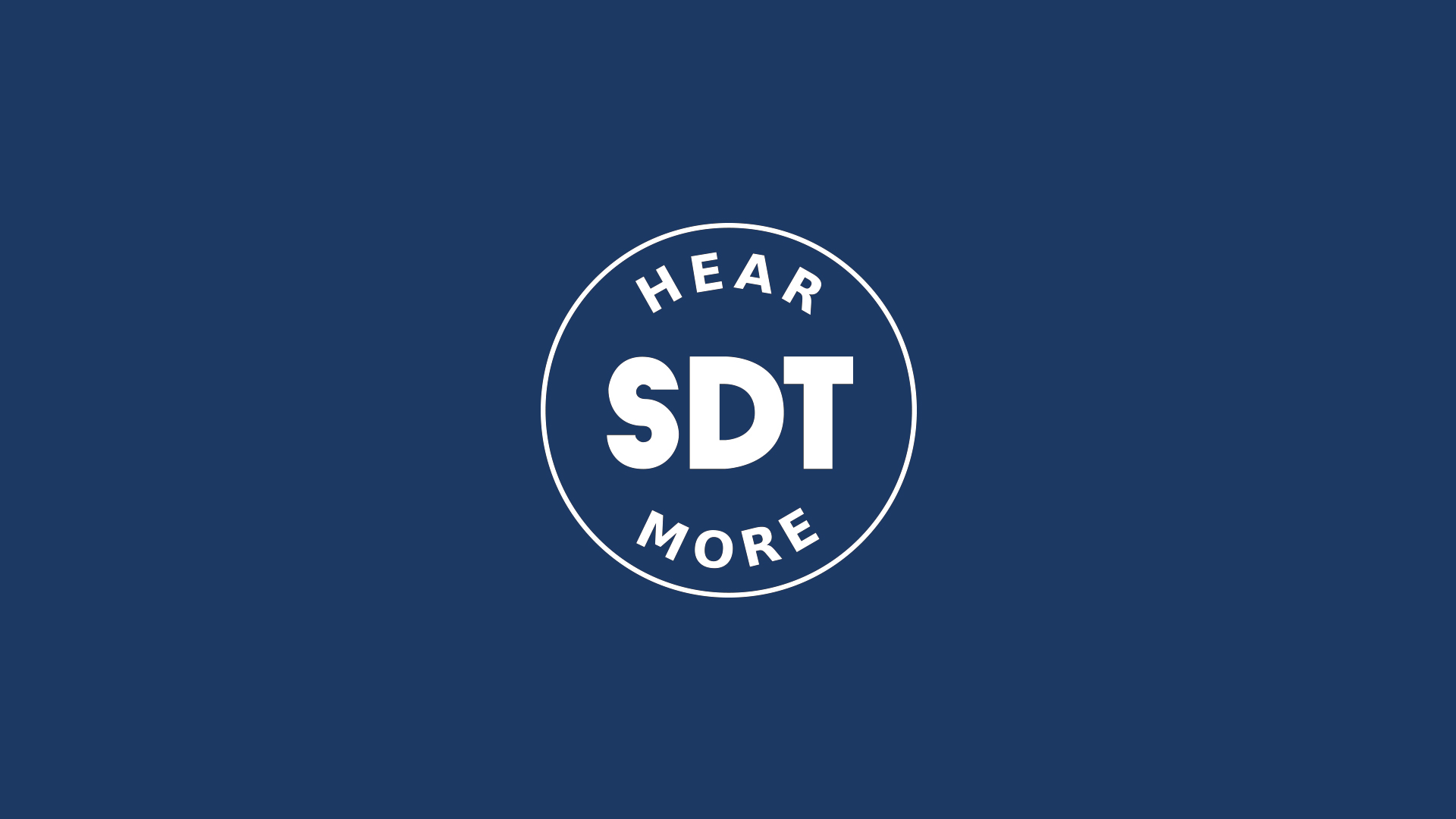 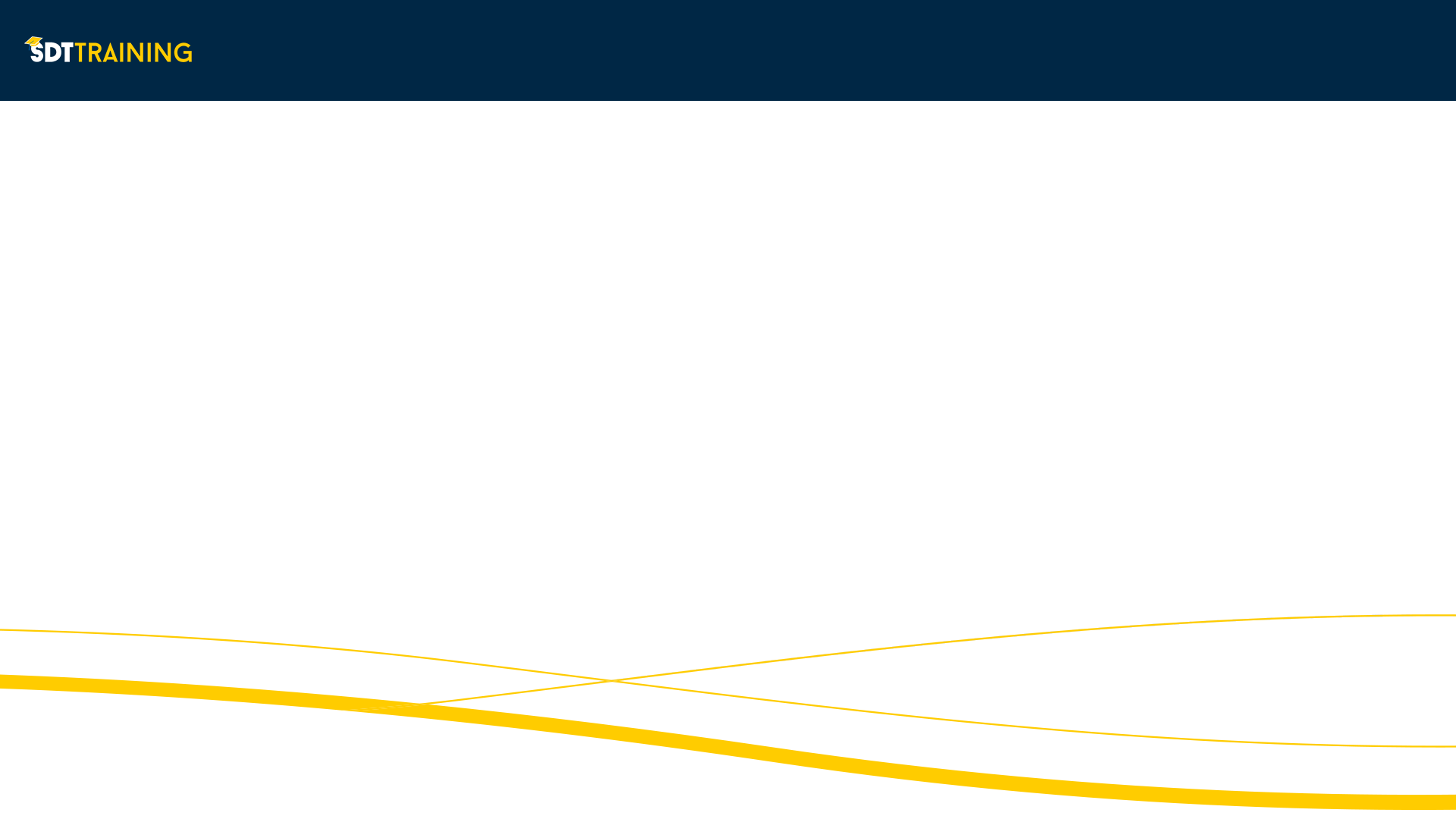 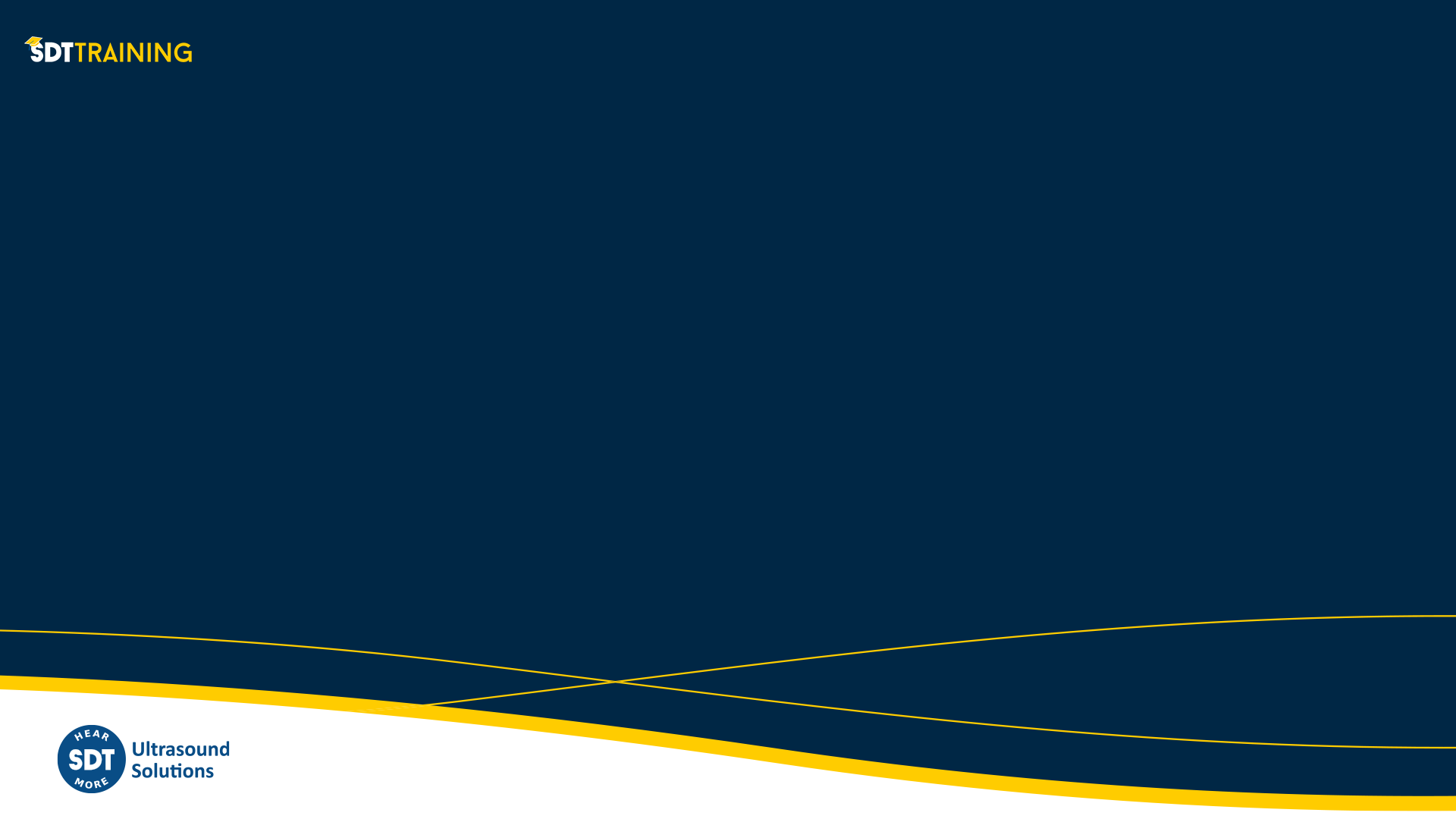 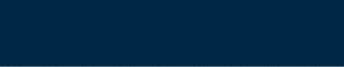 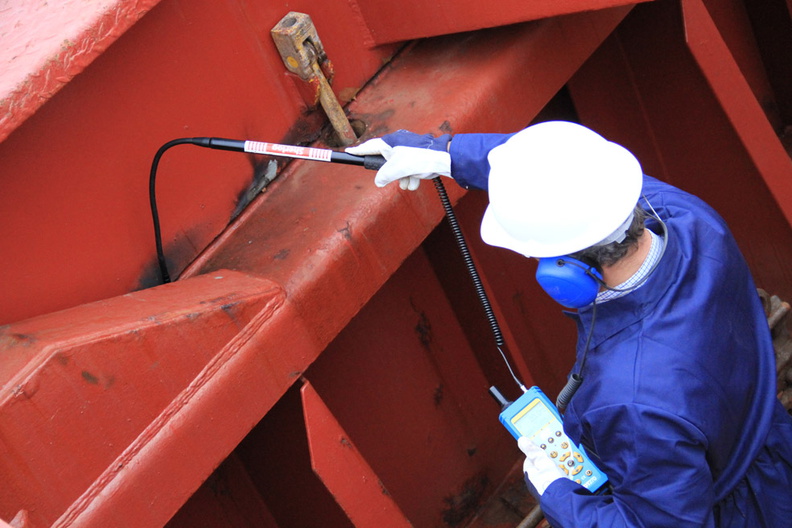 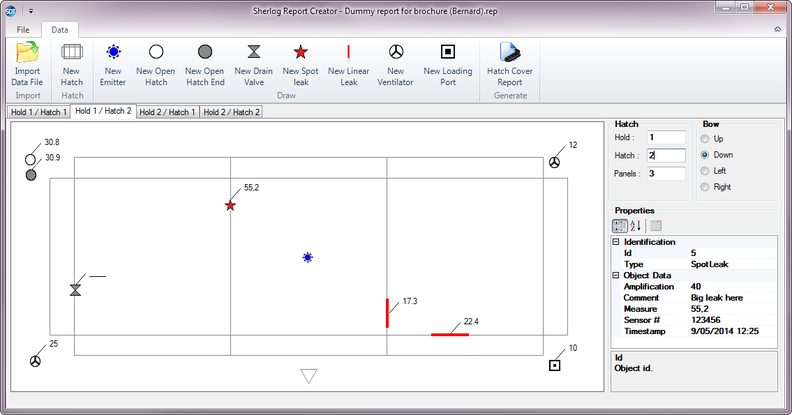 [Speaker Notes: Specialised solutions for marine industry – Sherlog ..]
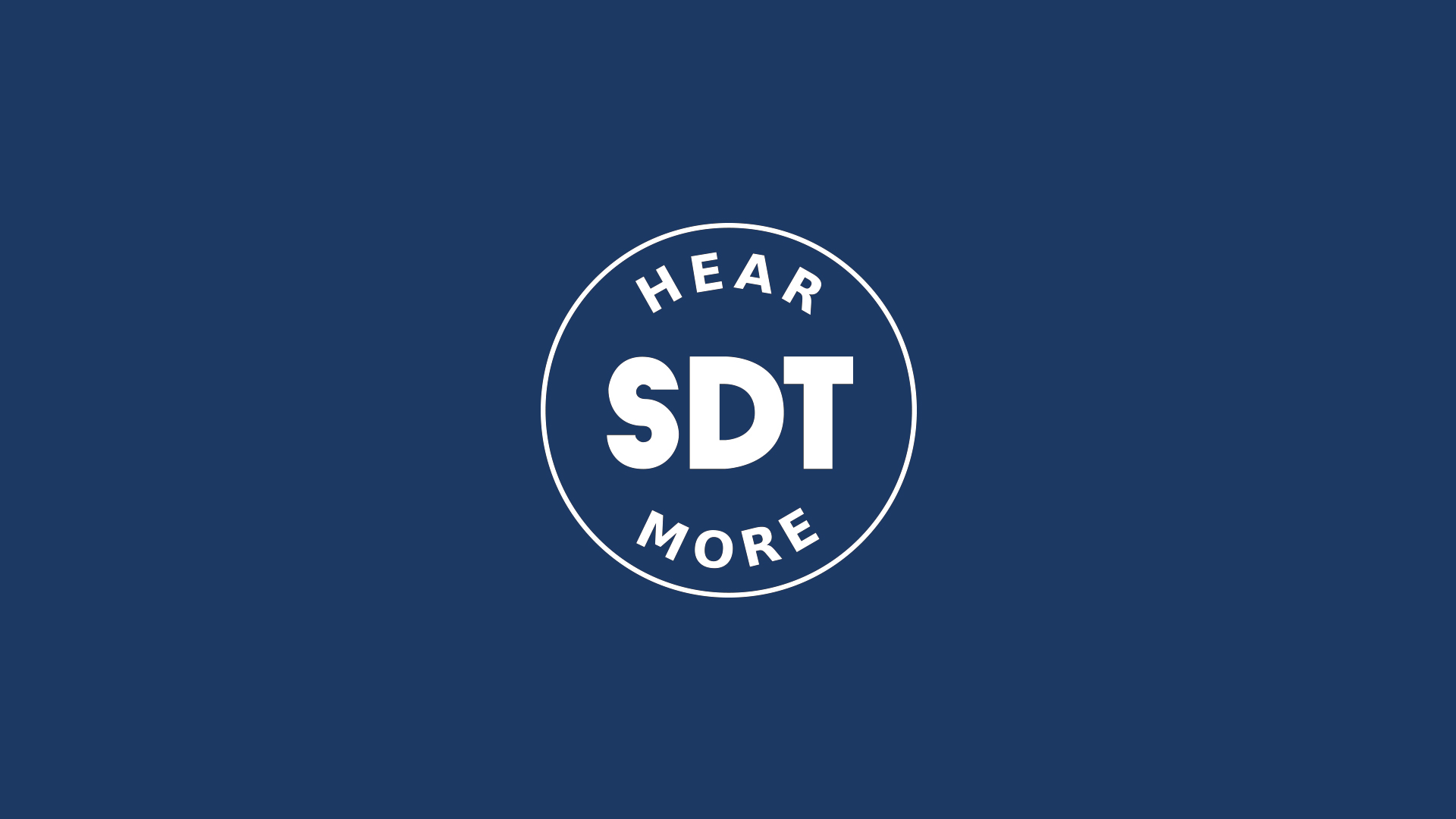 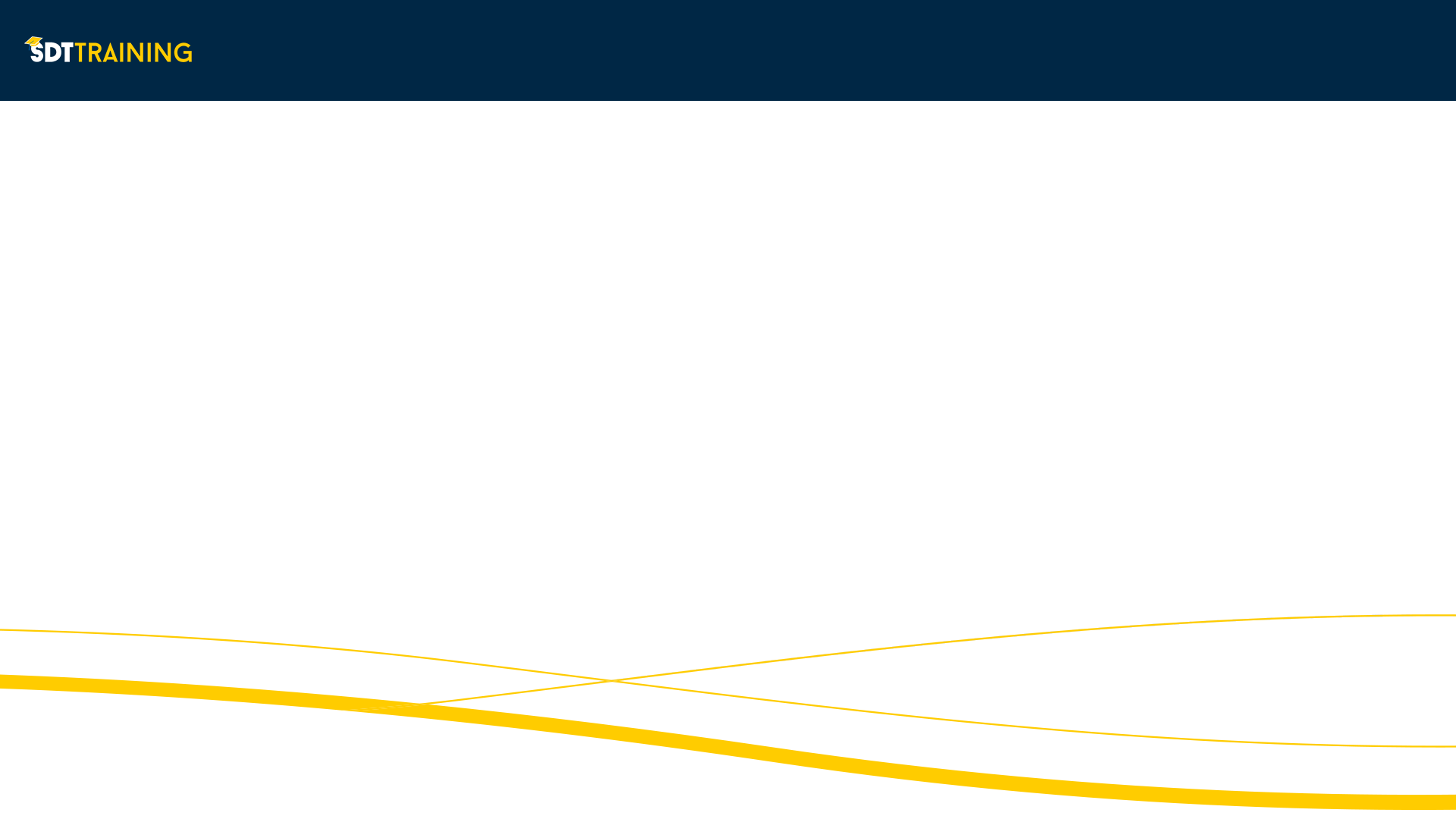 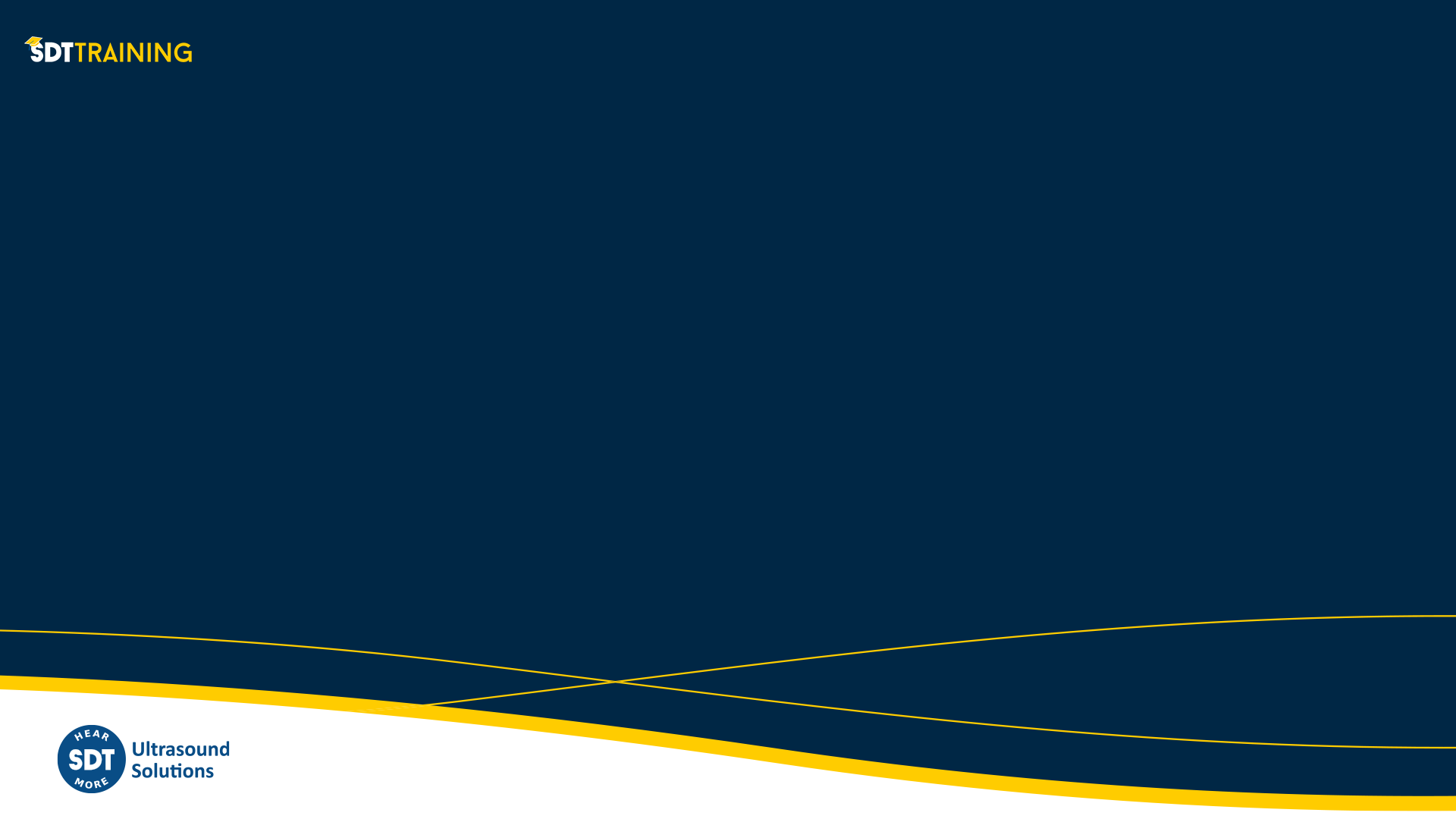 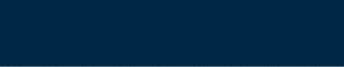 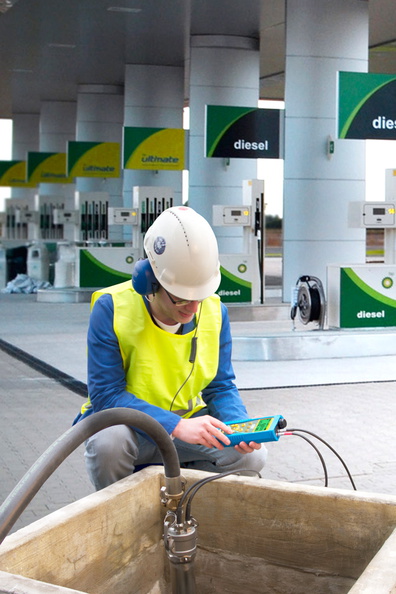 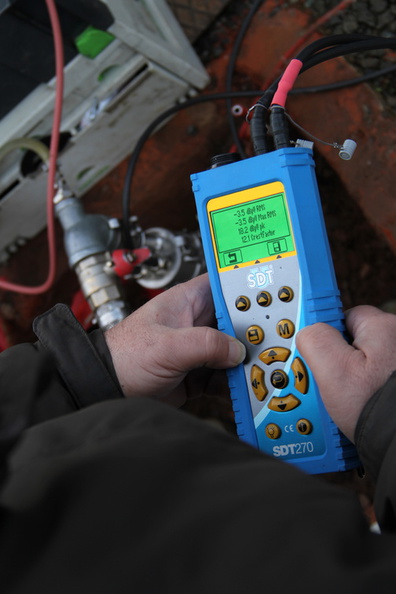 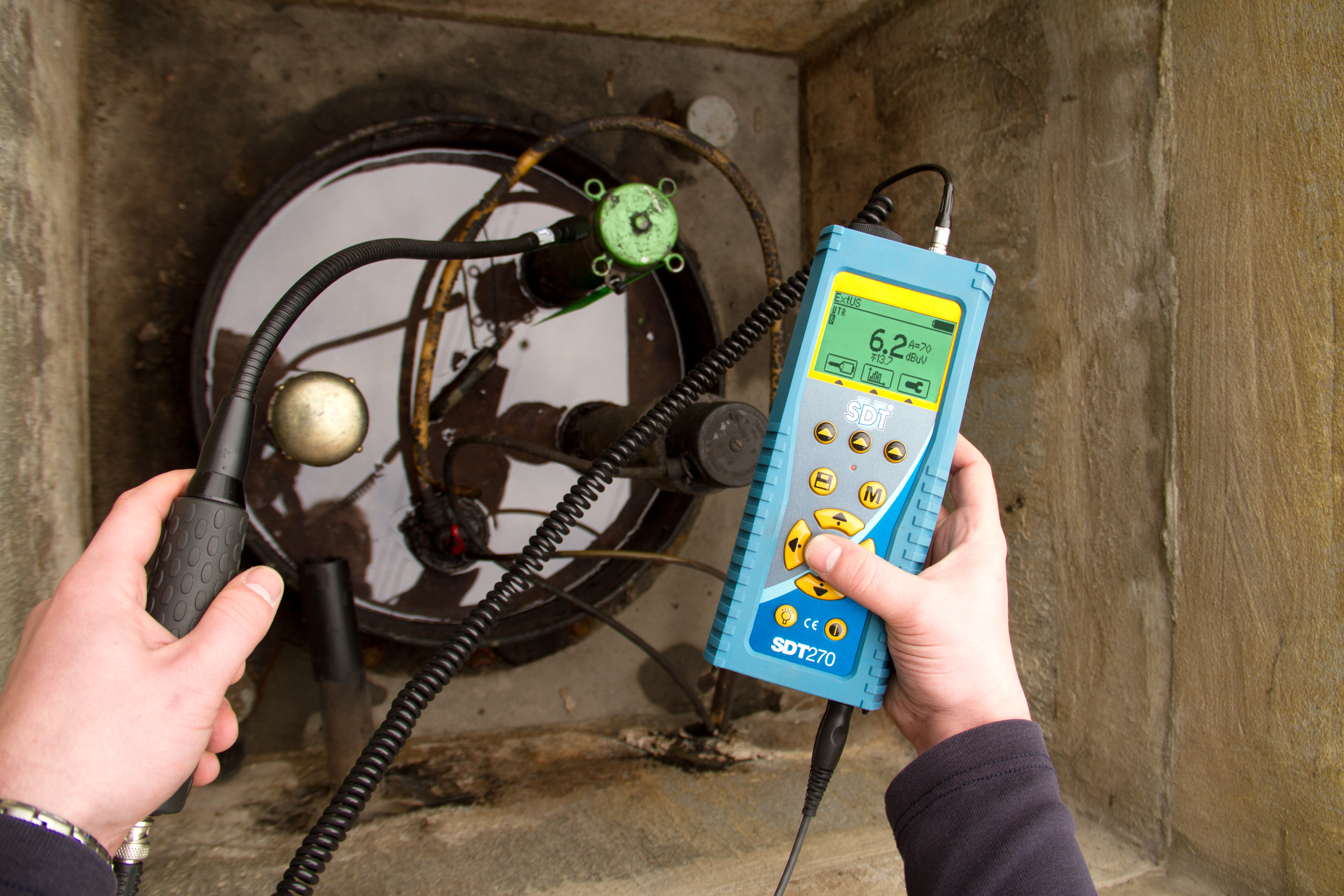 [Speaker Notes: Underground Tank testing]
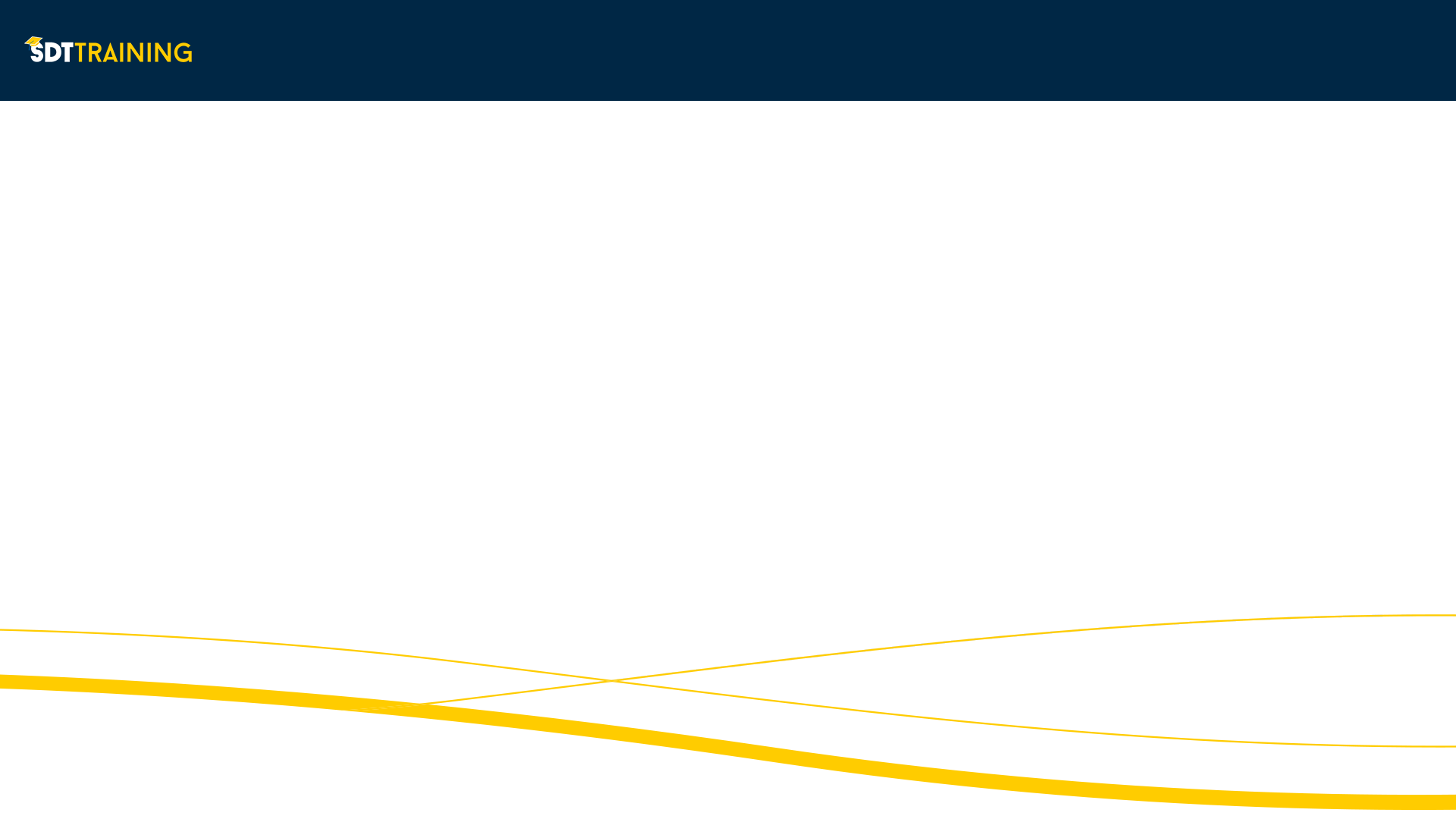 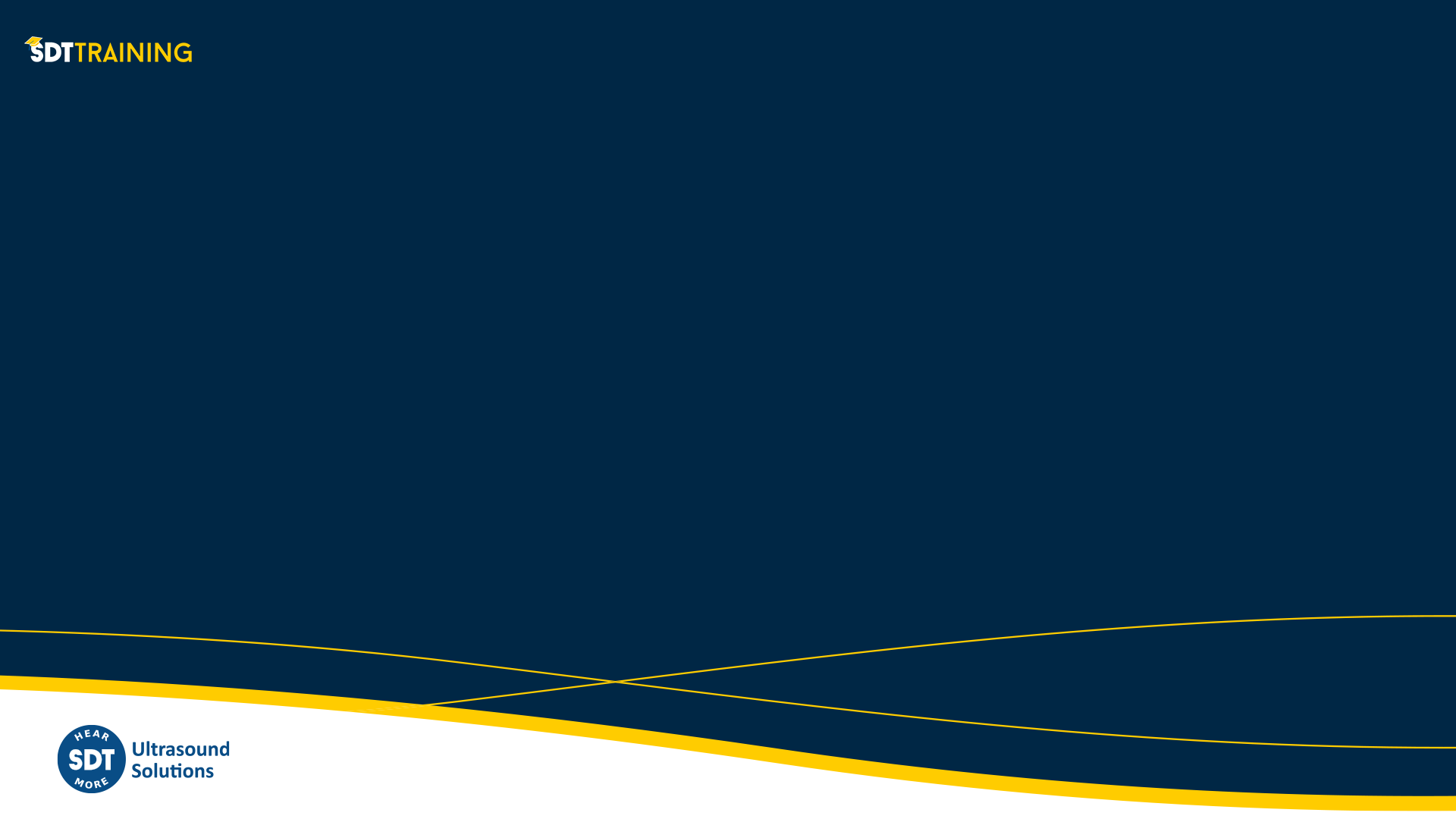 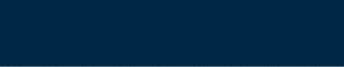 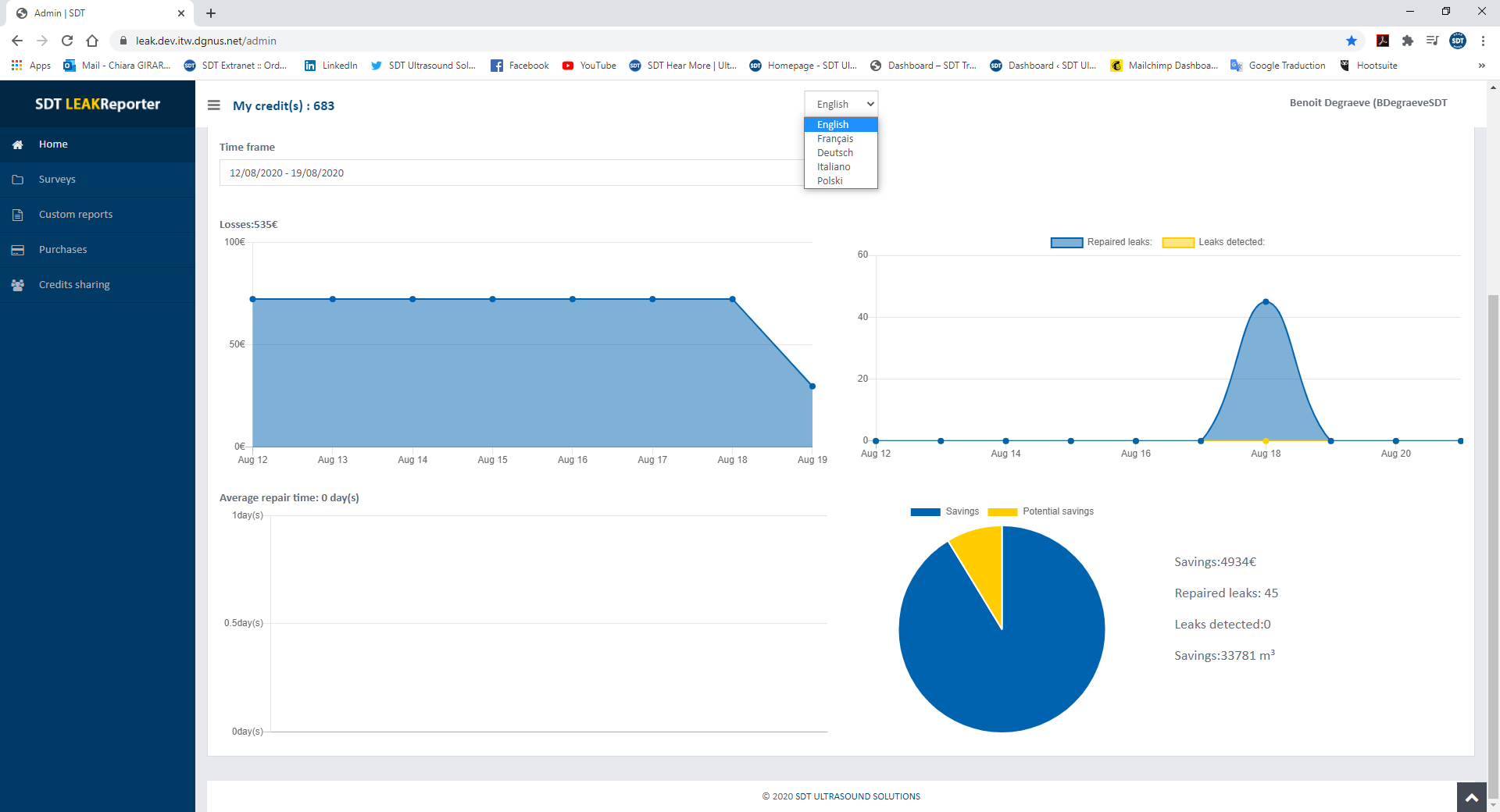 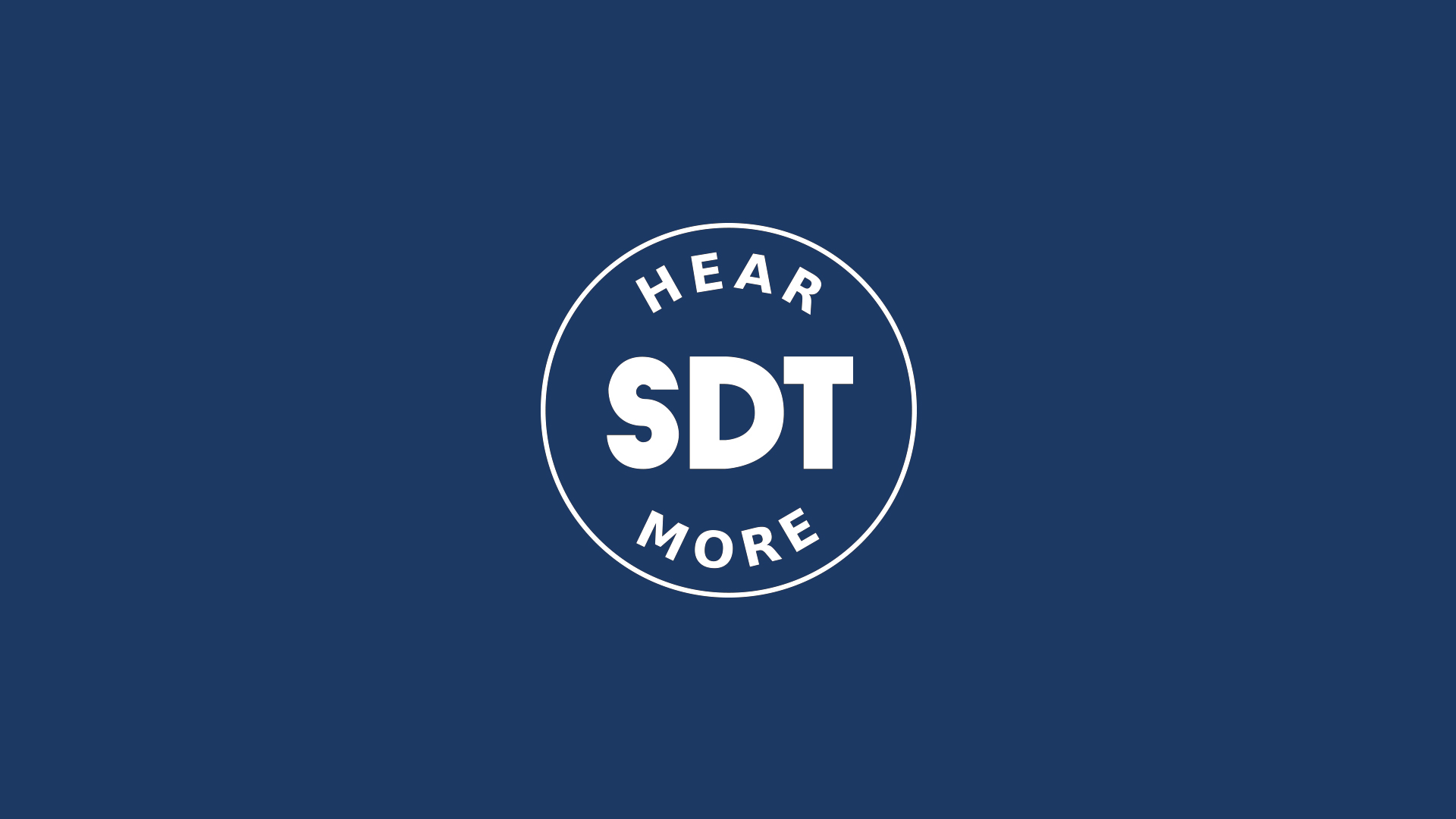 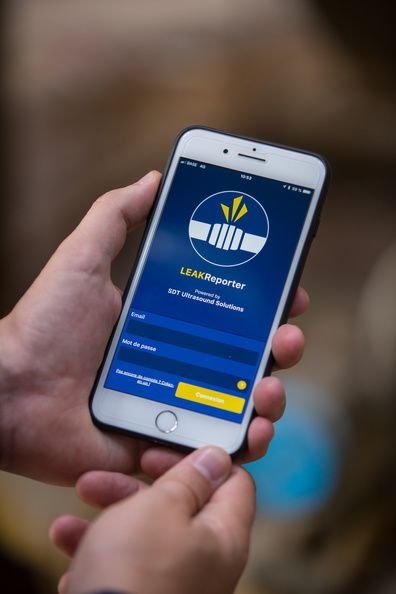 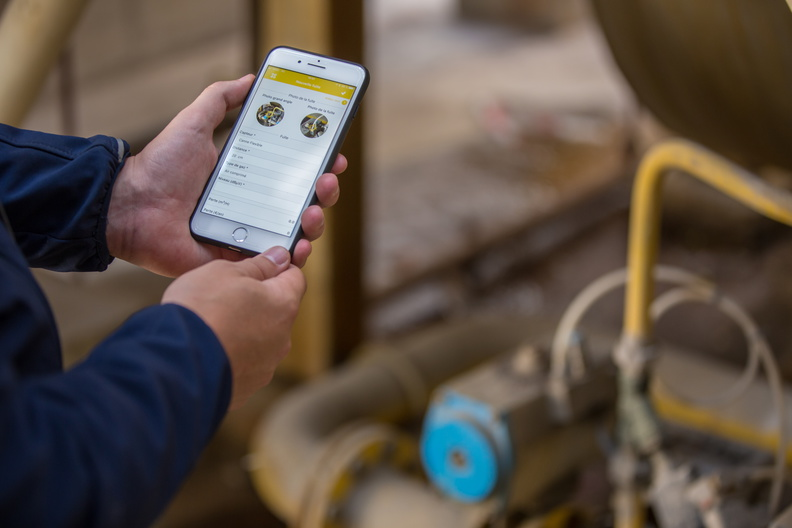 [Speaker Notes: Customized apps for various tasks]
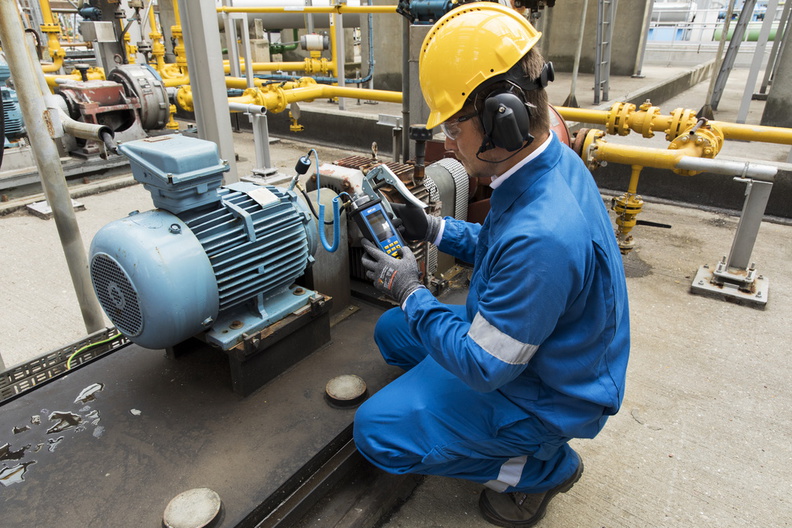 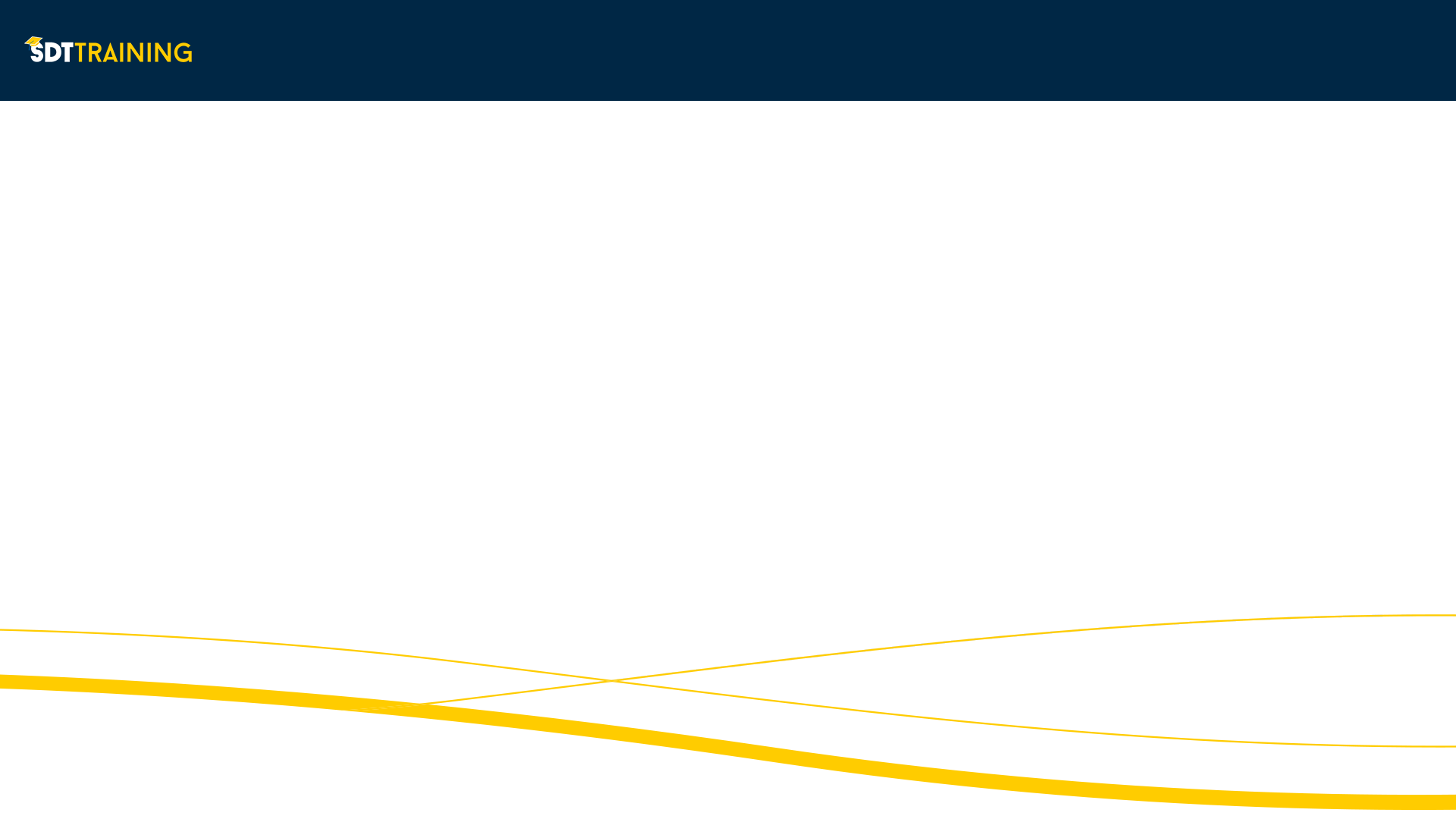 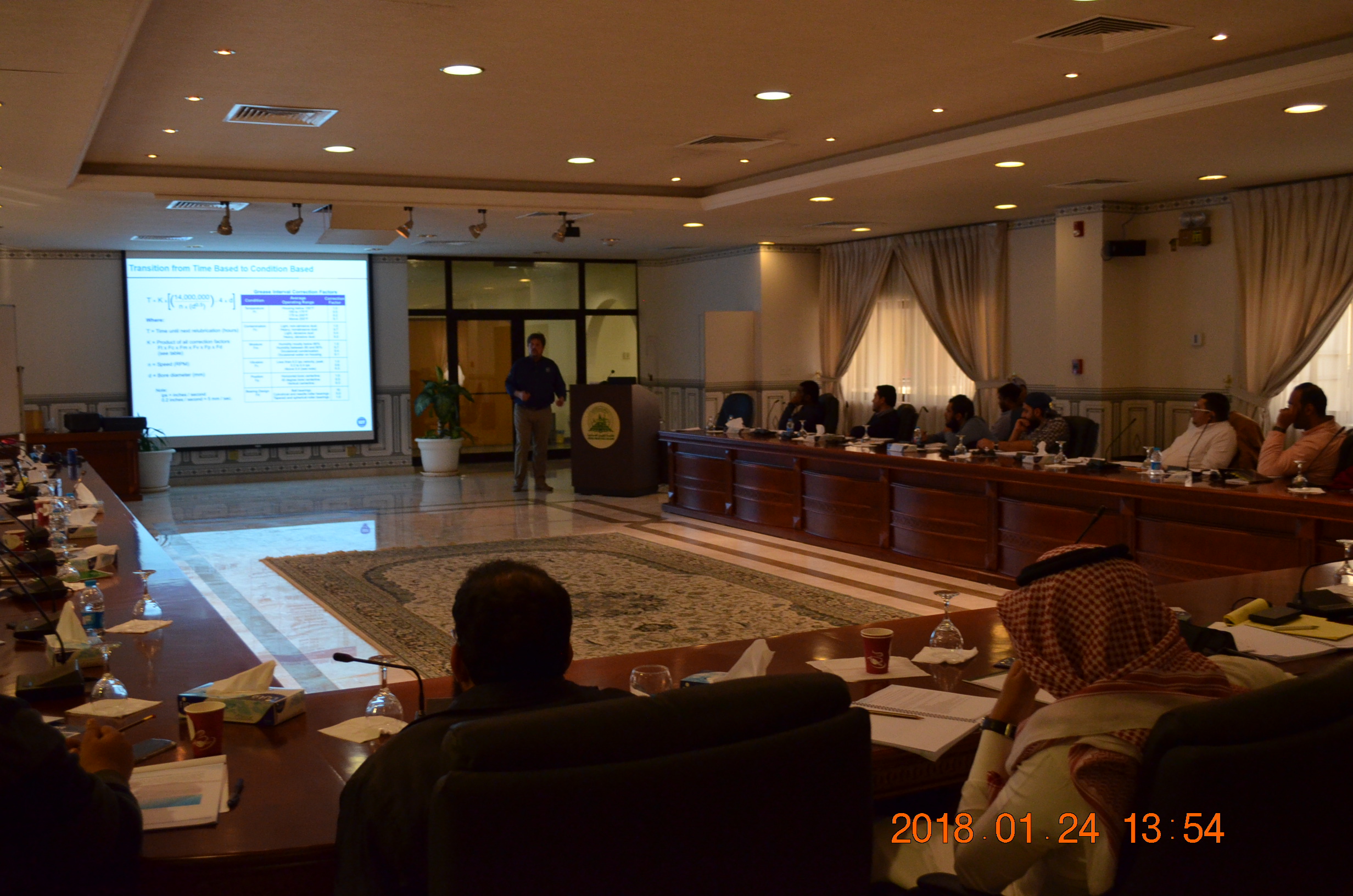 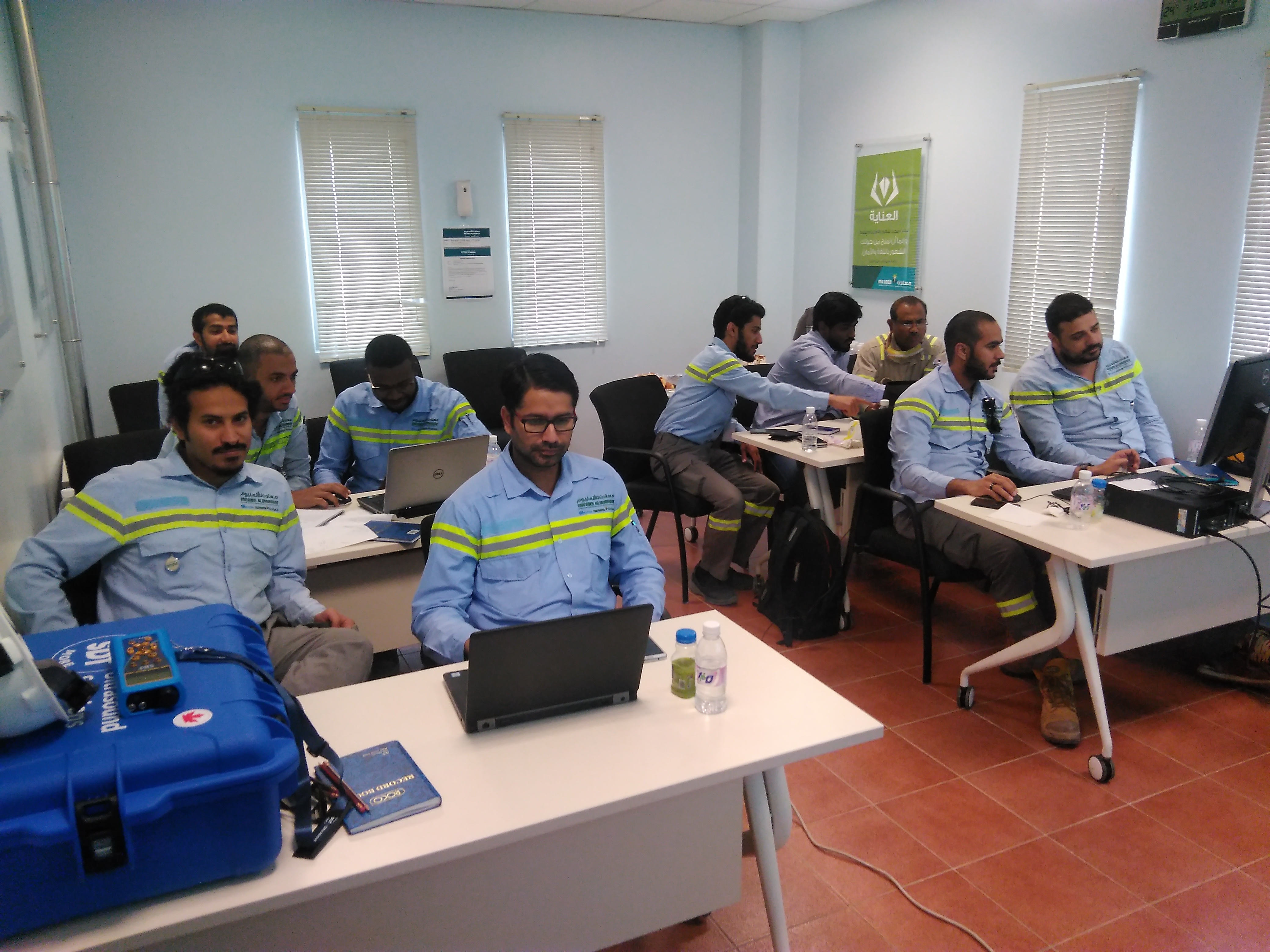 On-site certification trainings & exams
19
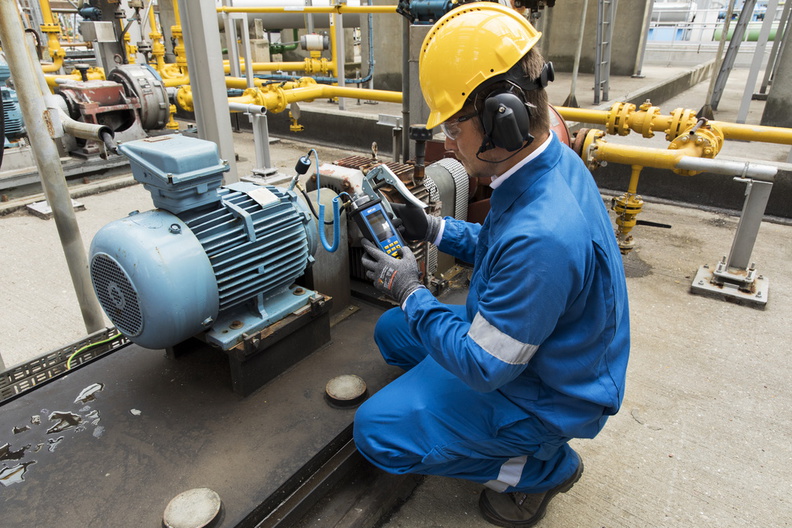 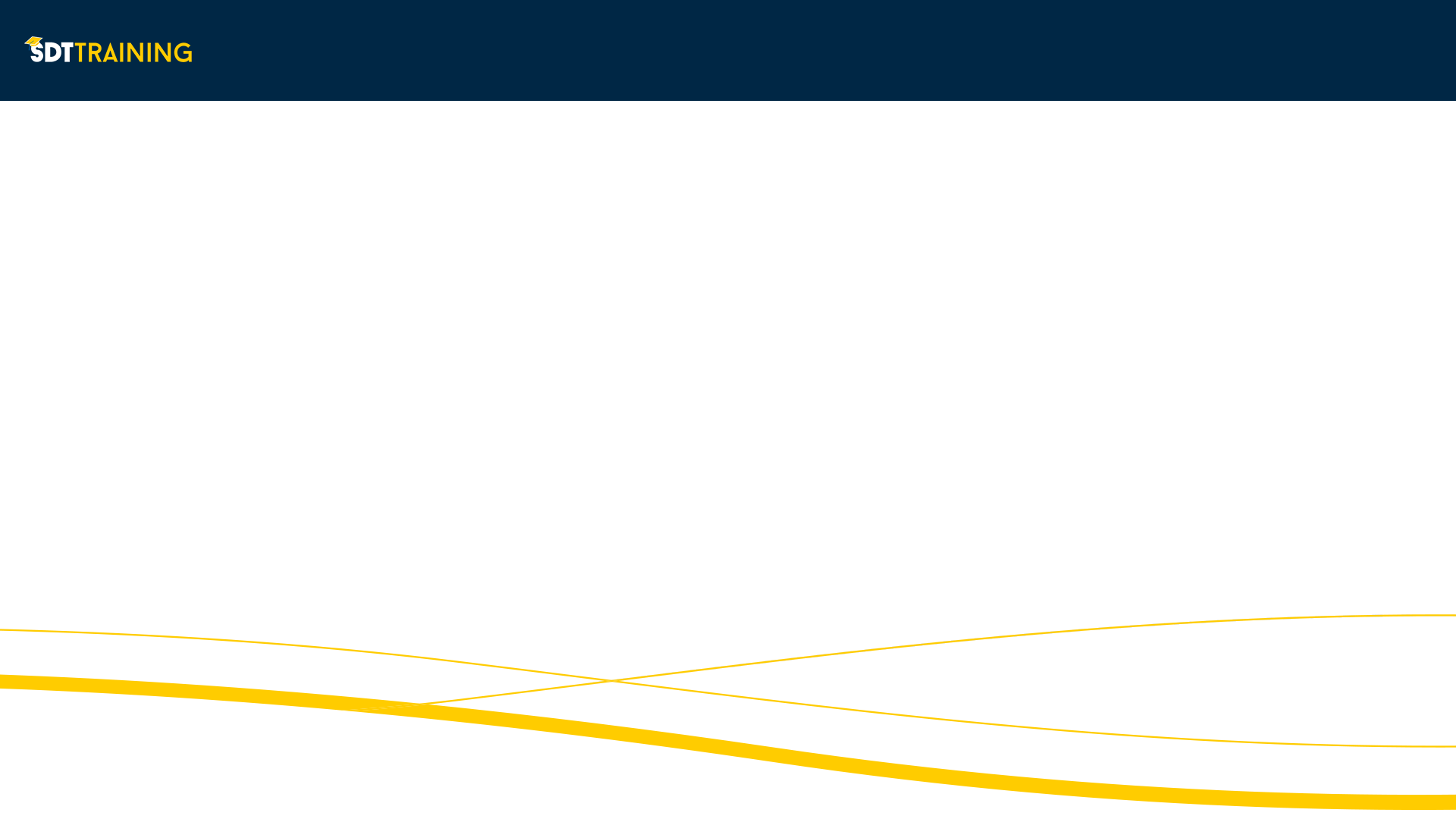 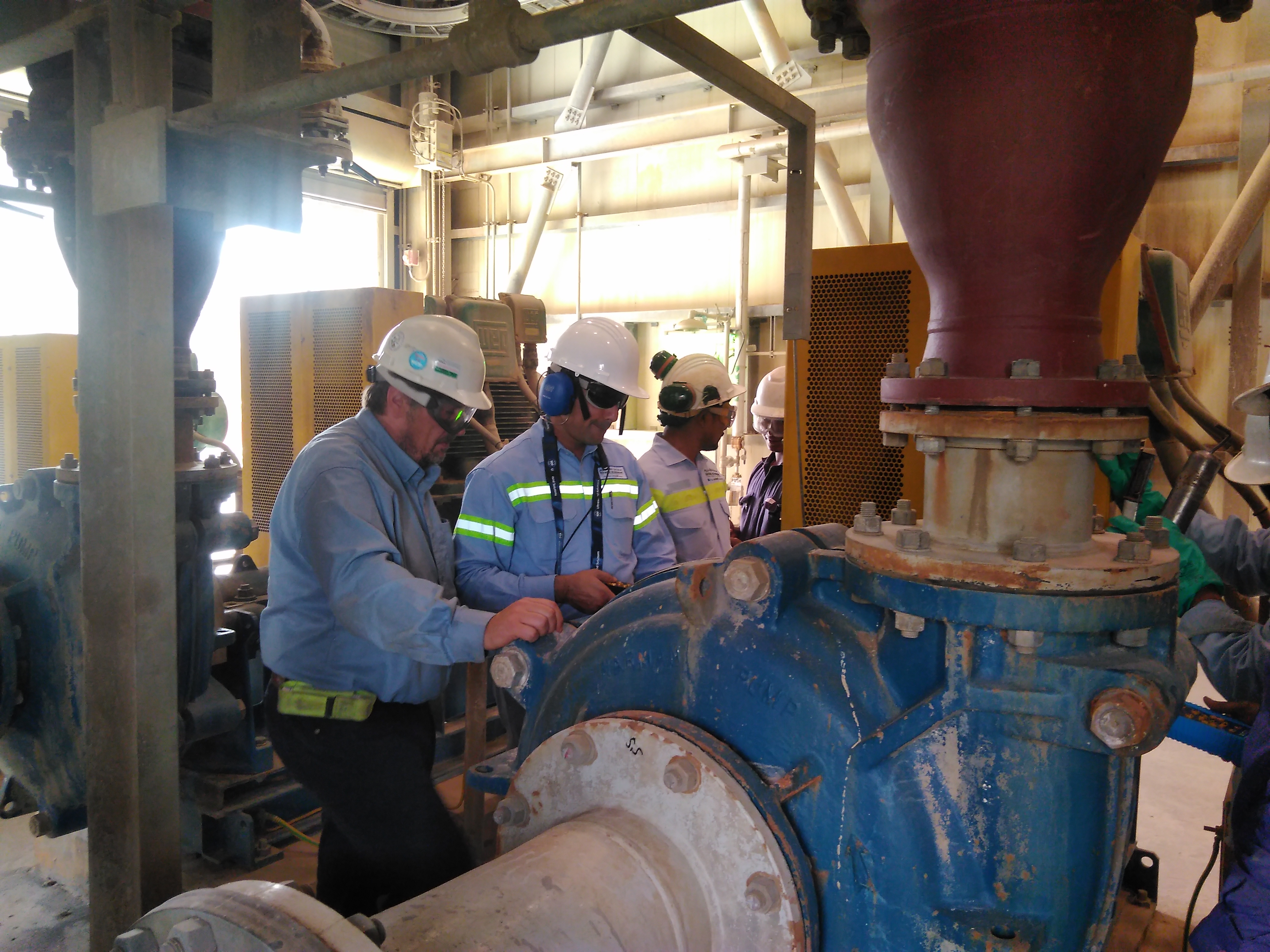 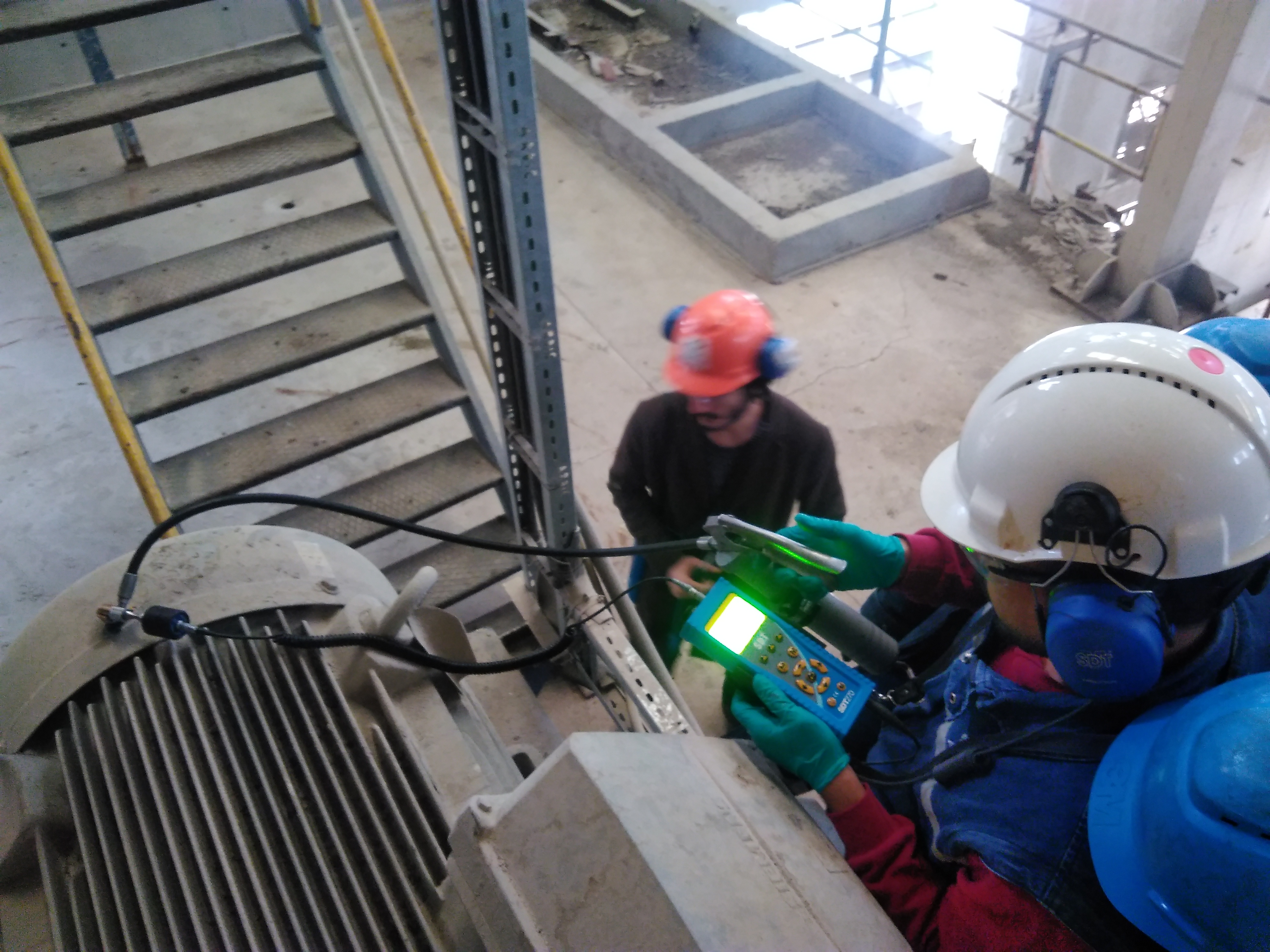 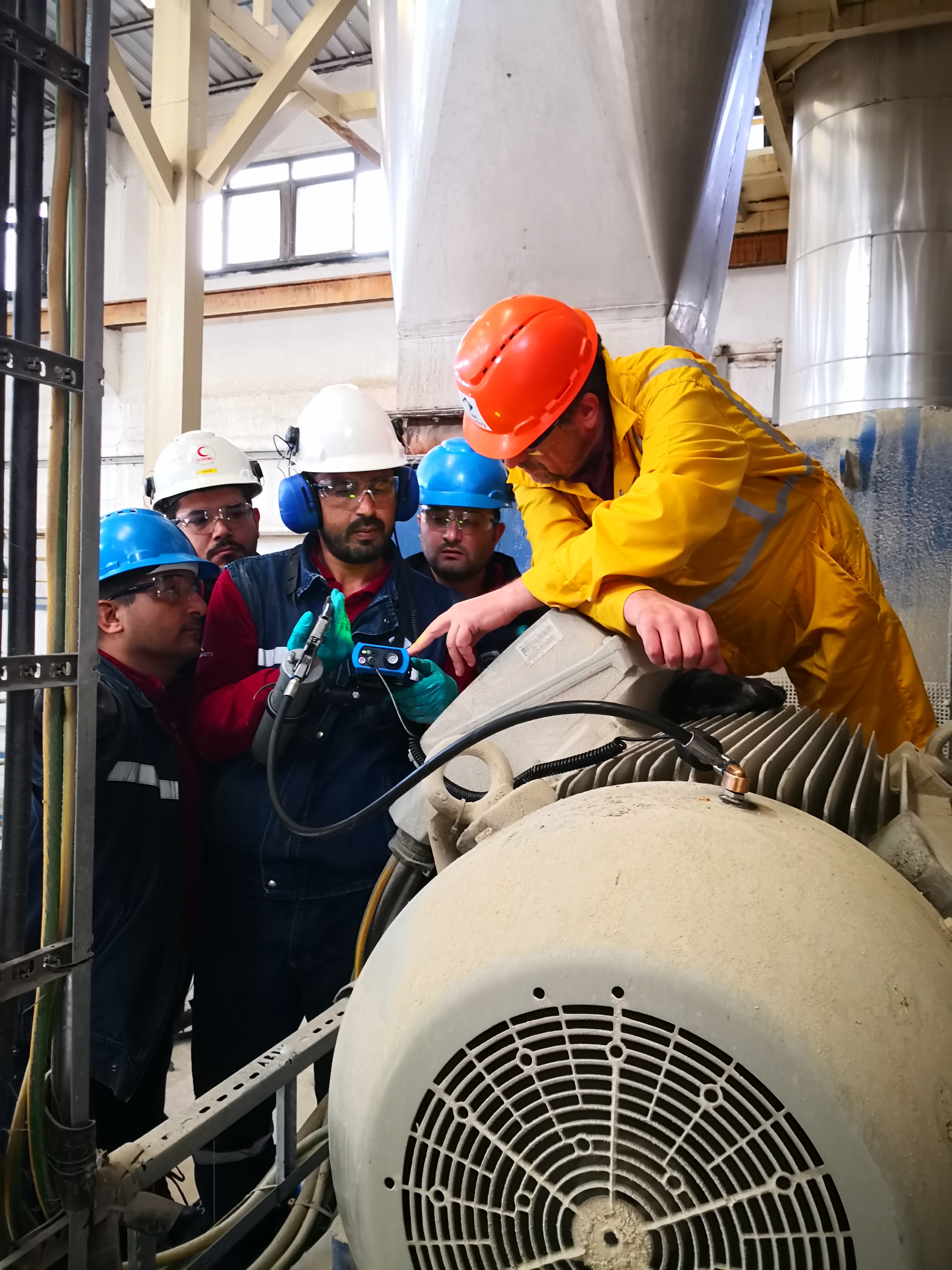 On-site implementation process trainings
Practical operation & strategy trainings
Support & Guidance
20
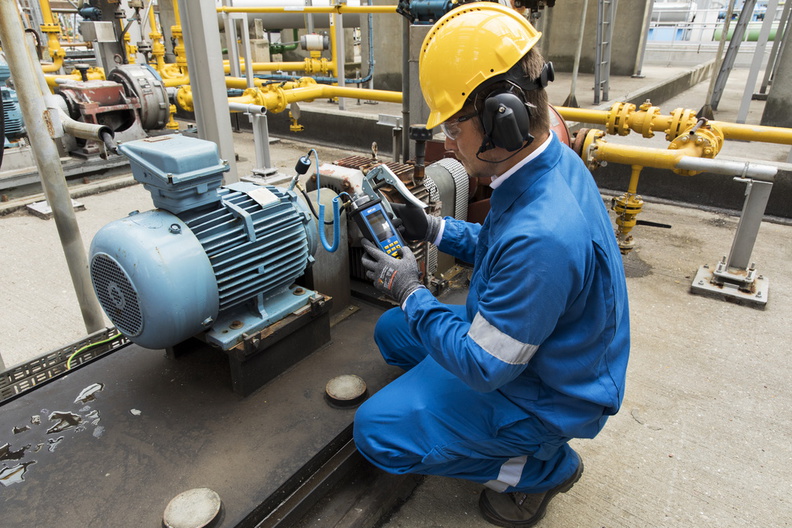 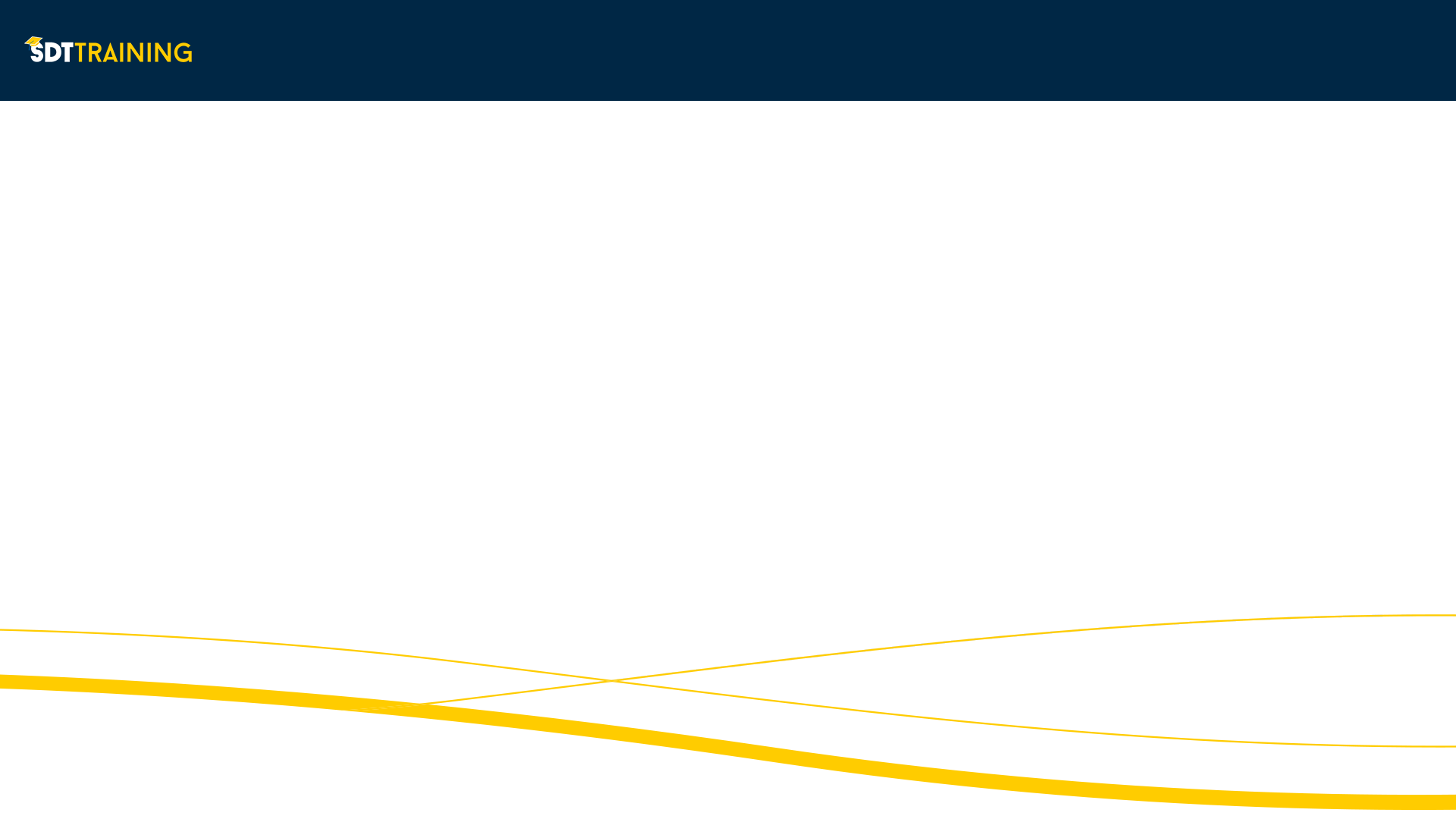 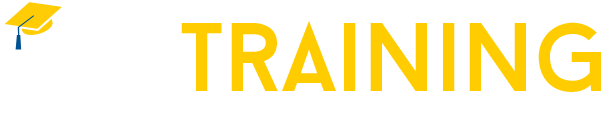 https://sdt.training/
World’s leading on-line Ultrasound training program
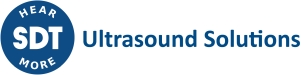 21
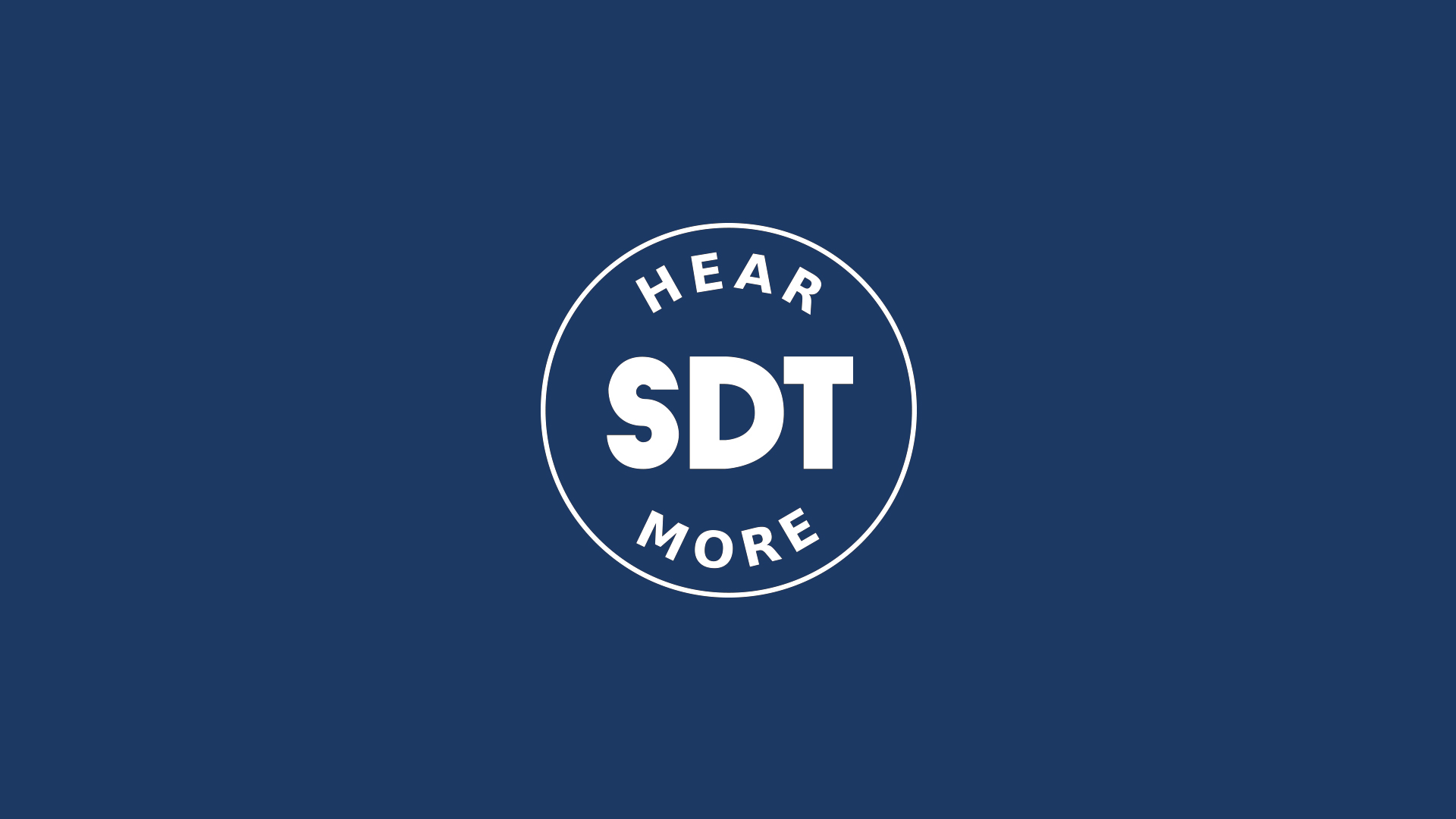 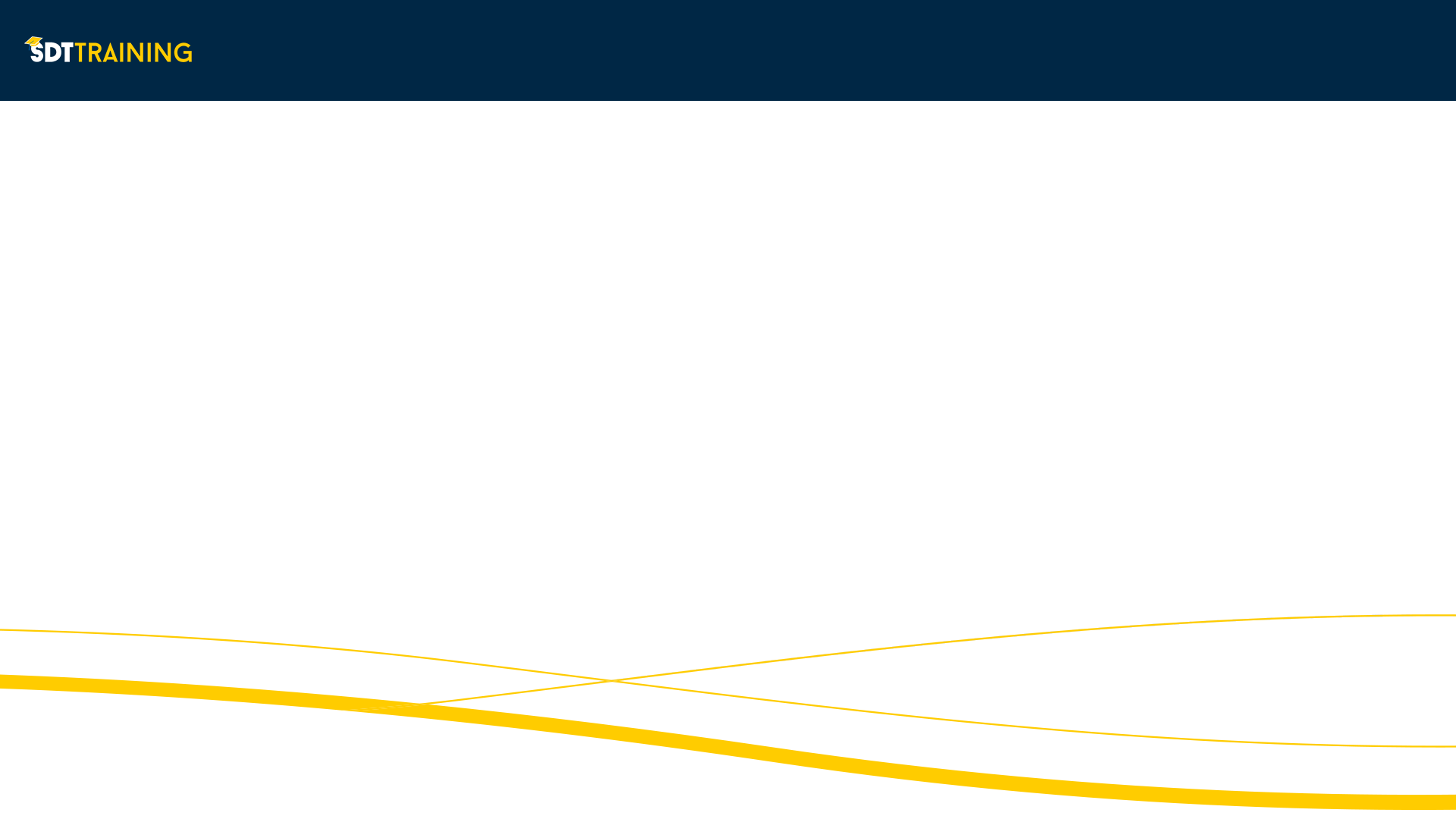 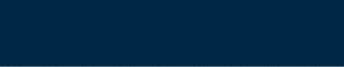 We make things happen
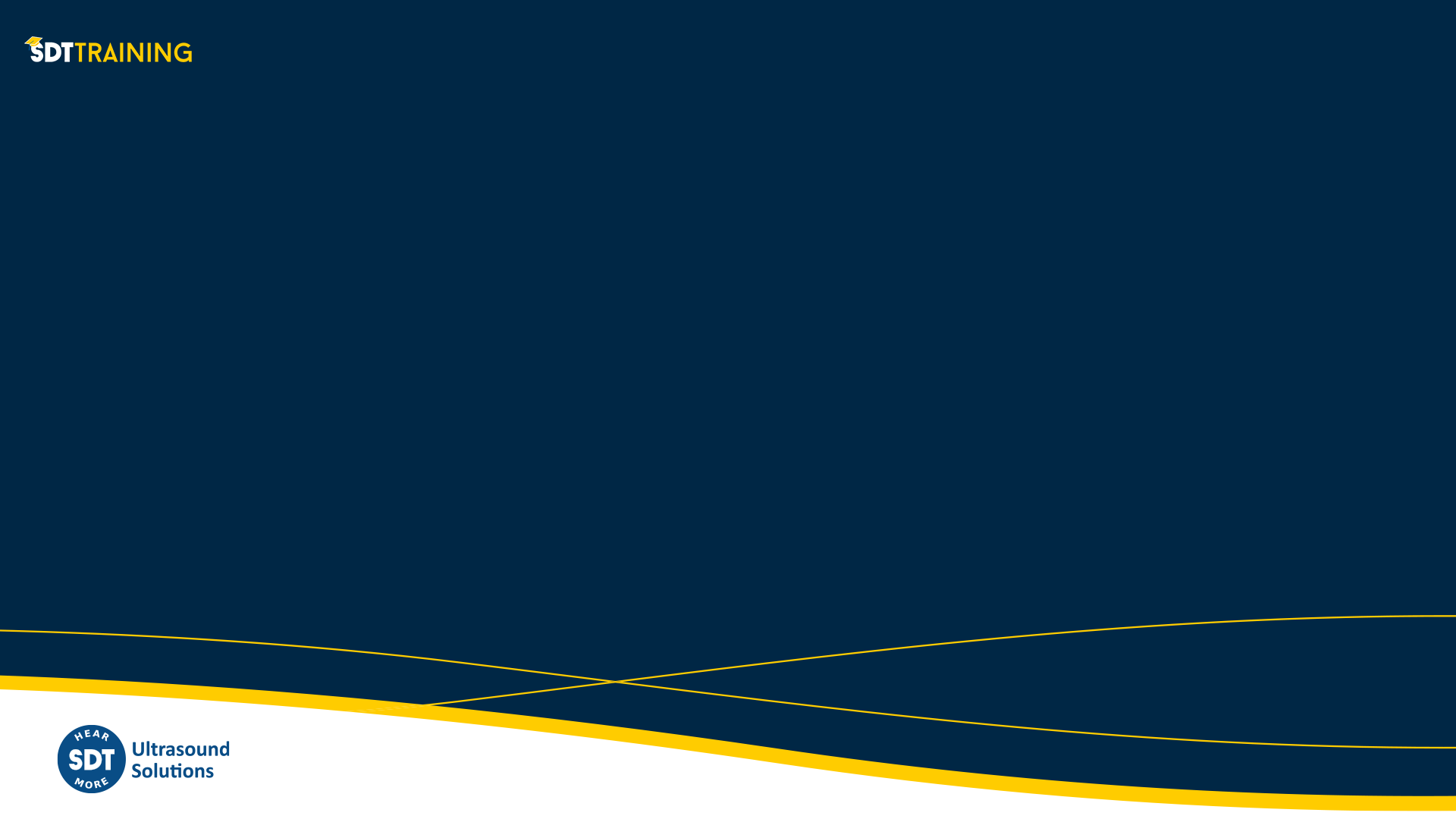 [Speaker Notes: Customized apps for various tasks]